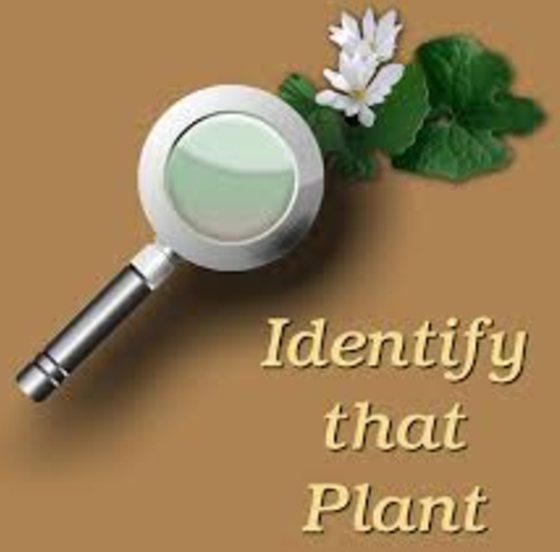 Flowering
  Plants
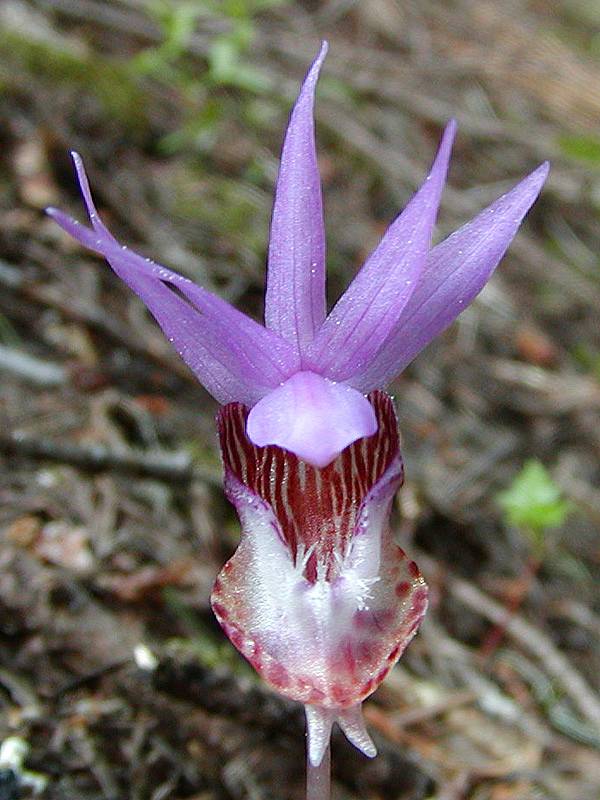 Most photographs obtained from :
WTU Herbarium Image Collection –
Burke Museum
Presentation: Stewart Hougen
Tonight’s  Topics
Quick review
 plant structure
 plant family chart
10 minutes
Looking at plants
recognizing patterns
Identifying the plant family
35 minutes
On your 
tables
Plant list
Biological Classification, Taxonomic Rank
Family……………….Sunflower Family   
    Genus……………….Daisy   
         Species………..Subalpine Daisy
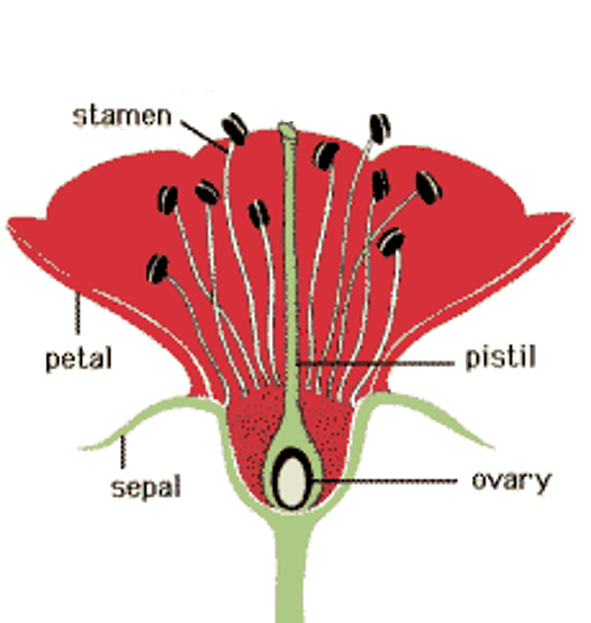 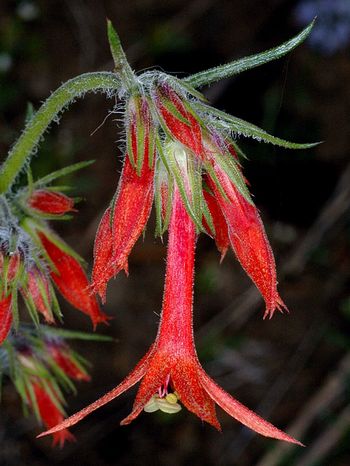 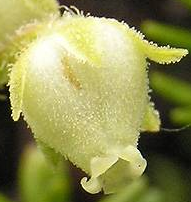 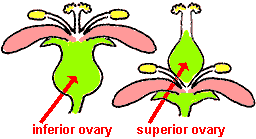 Urns
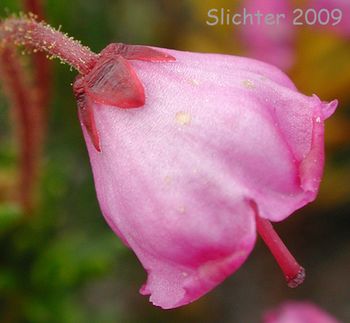 Bells
Petals  fused
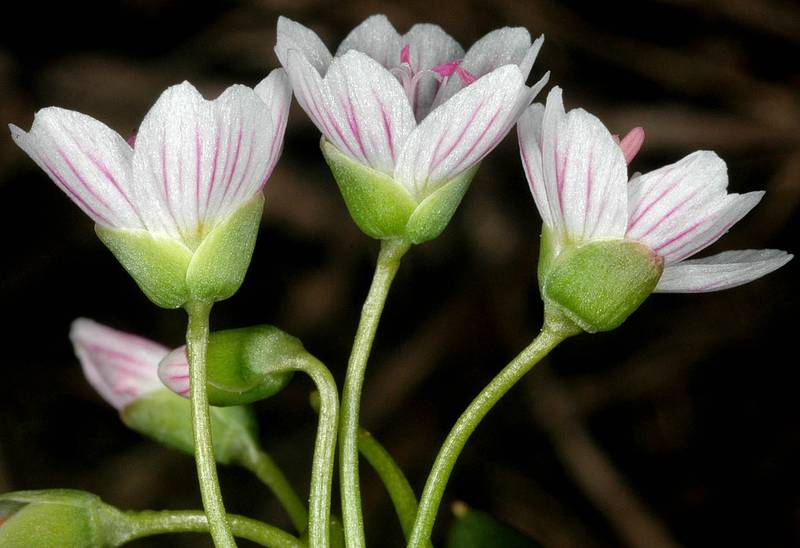 Petals  free
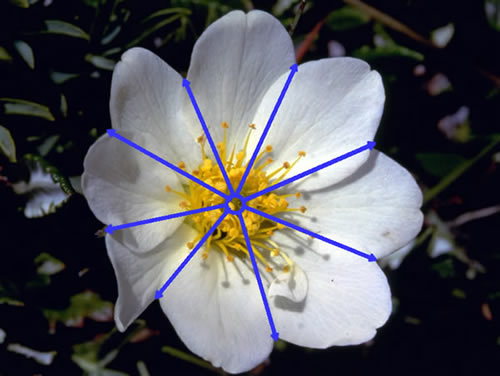 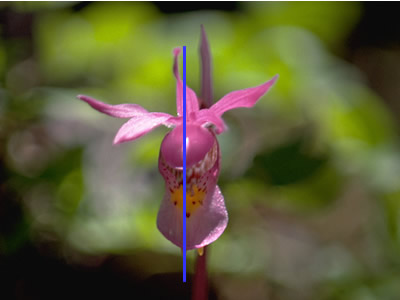 Bilateral 
Symmetry
Radial 
Symmetry
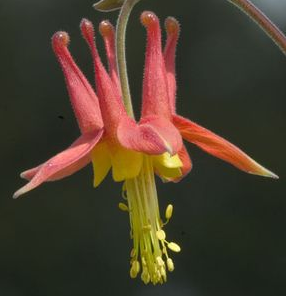 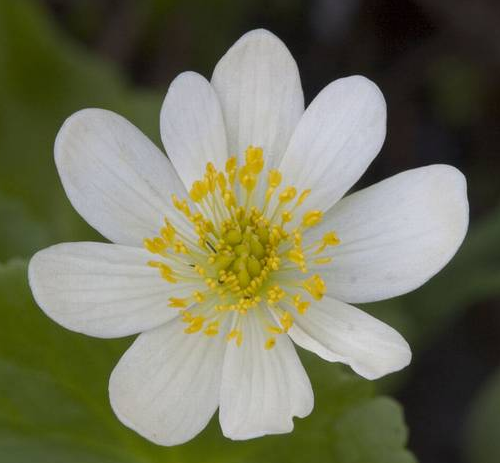 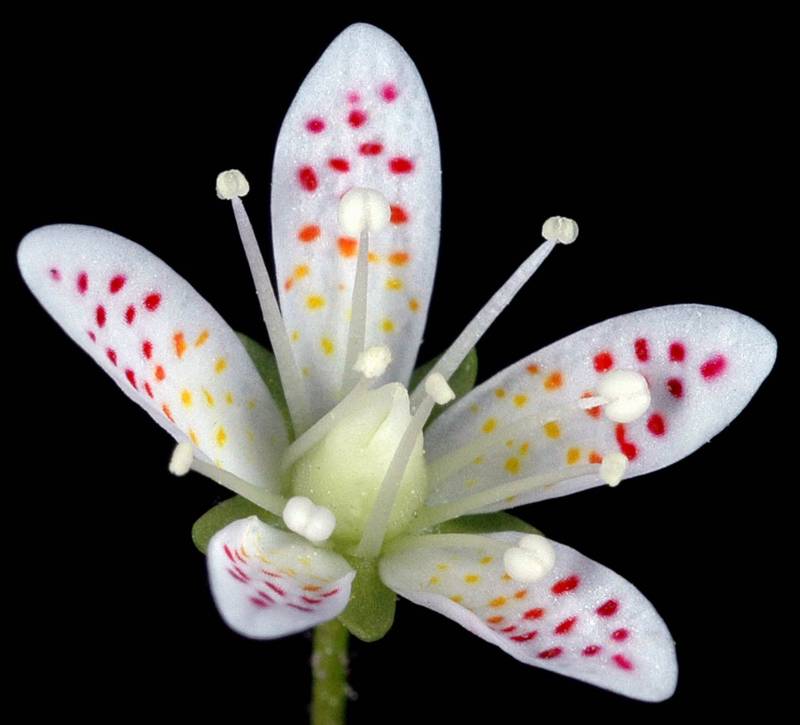 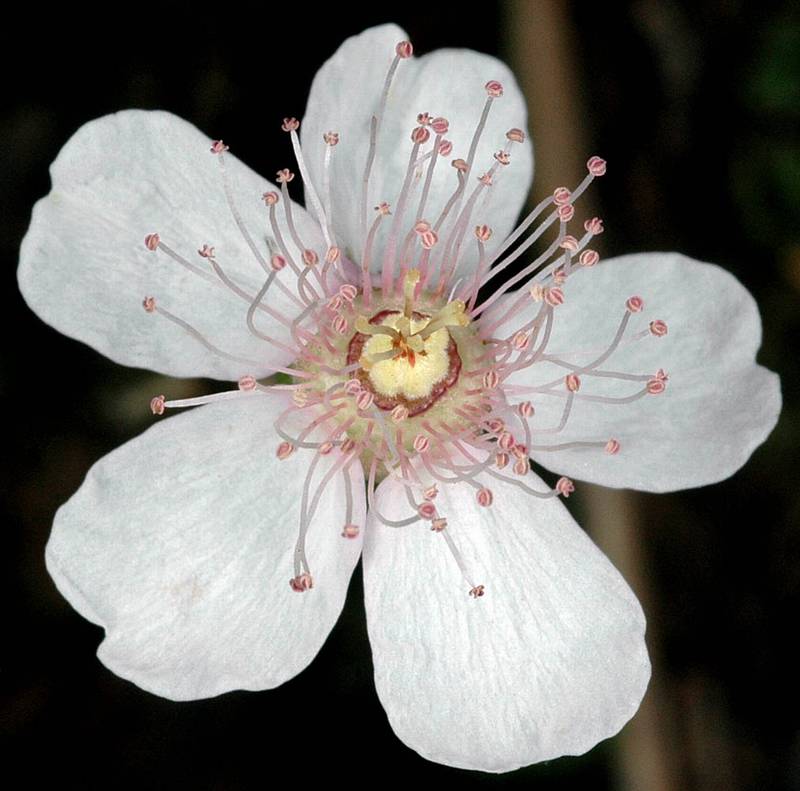 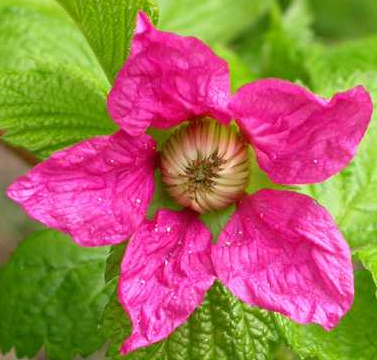 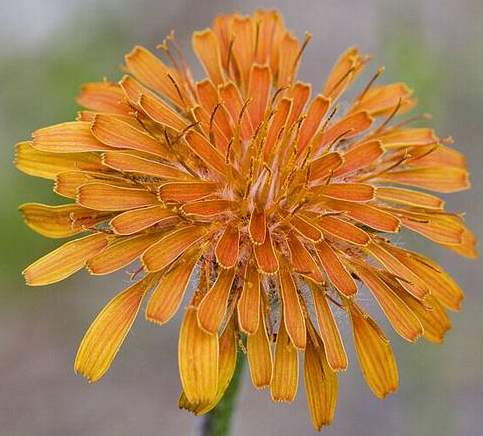 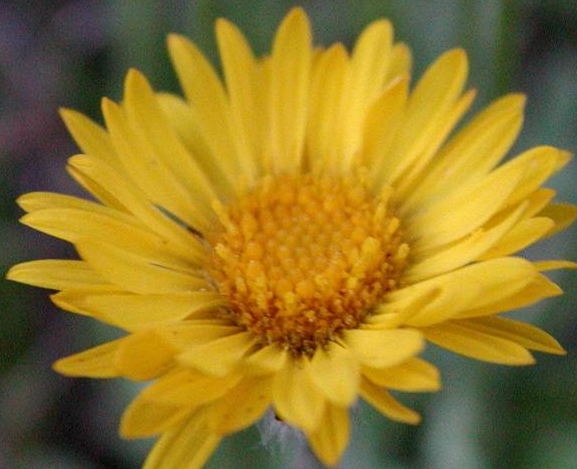 Ray Flowers
Disk Flowers
Flowers with central clusters
          (10+ stamens)
“Normal  Flowers”
(or non at all)
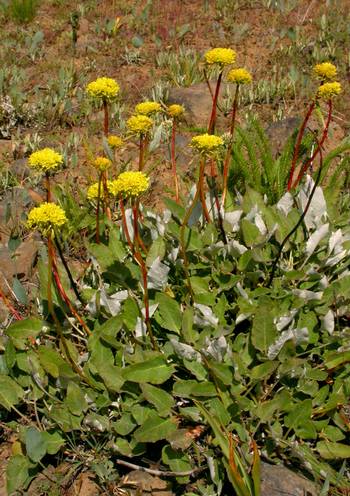 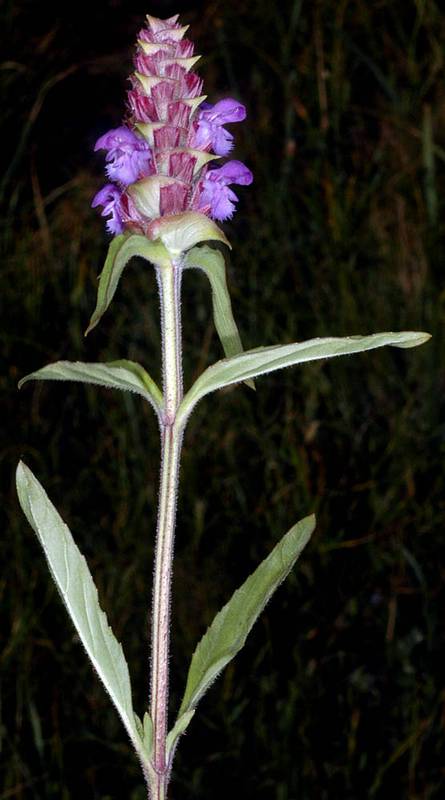 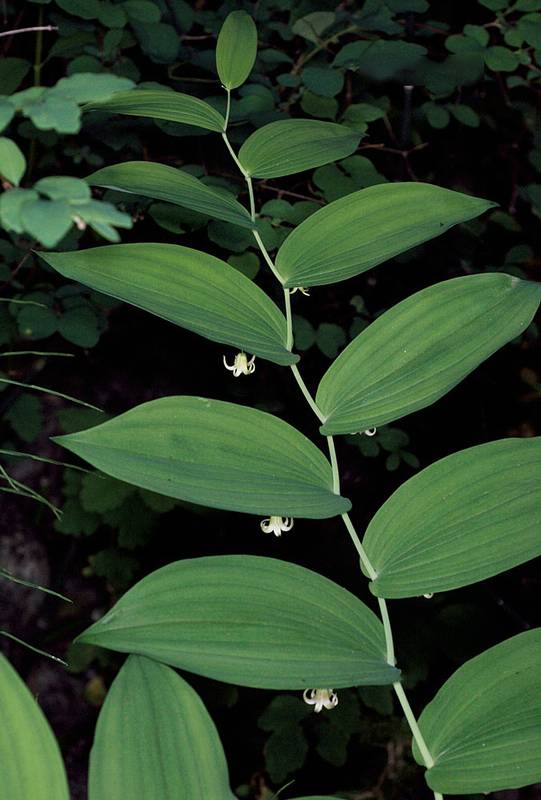 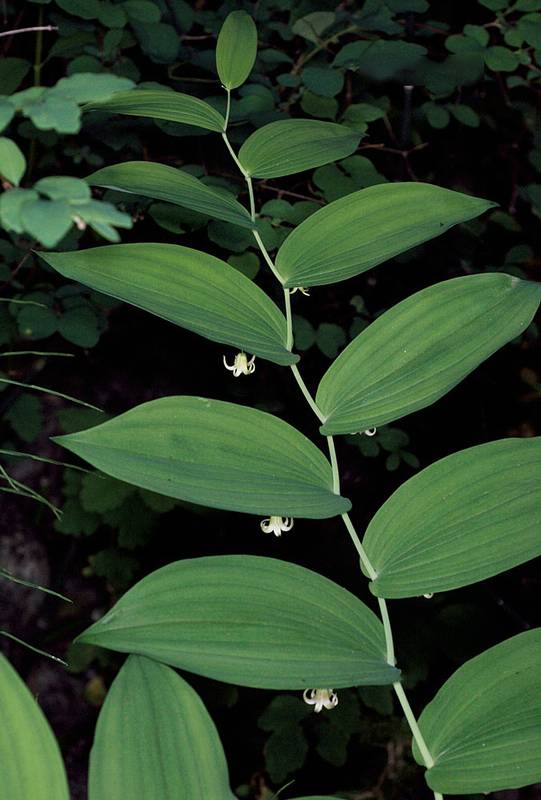 Leaves
Basal
Leaves
On stem
Leaves 
 Opposite
Leaves 
Alternate
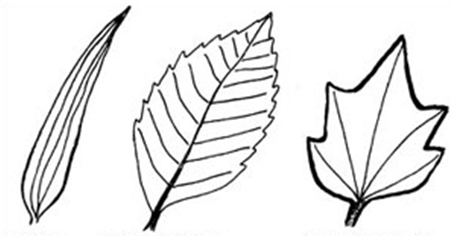 Parallel
Veins
Netted
Veins
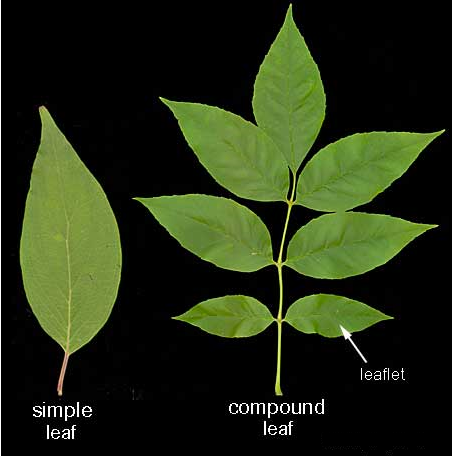 3s
Dicots
Monocots
(or entire)
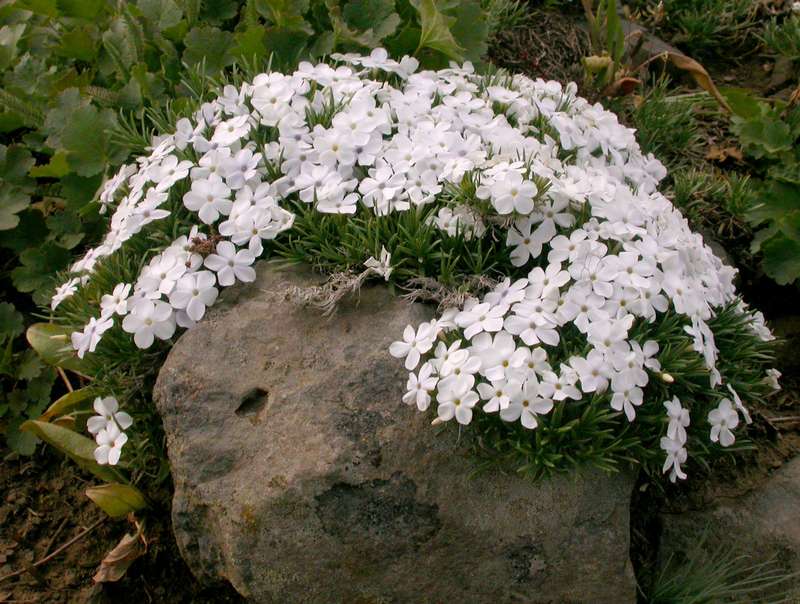 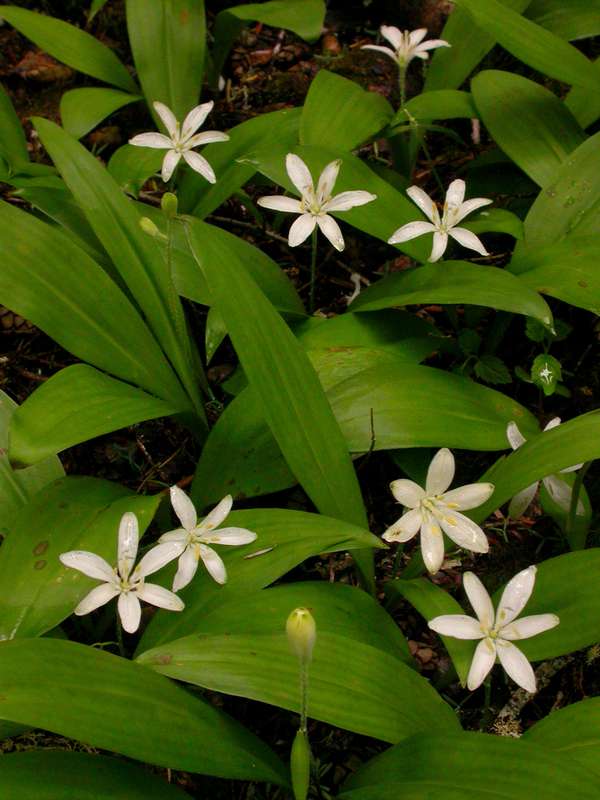 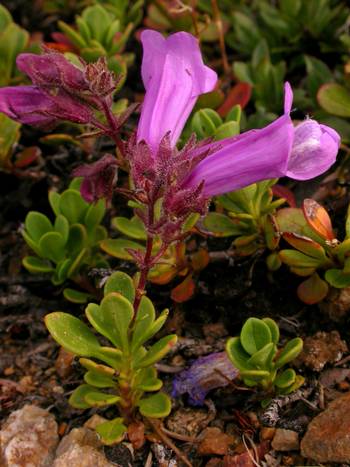 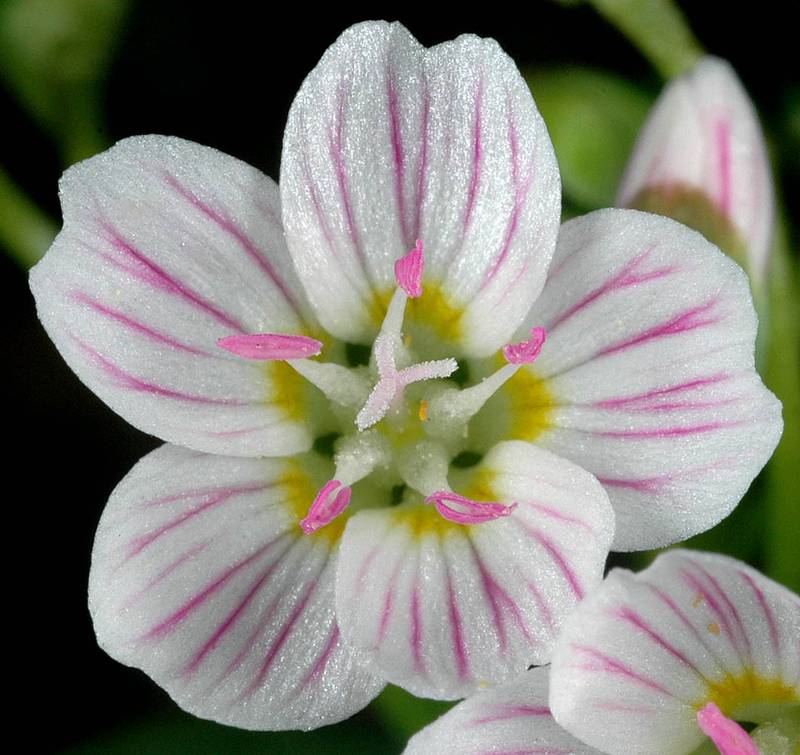 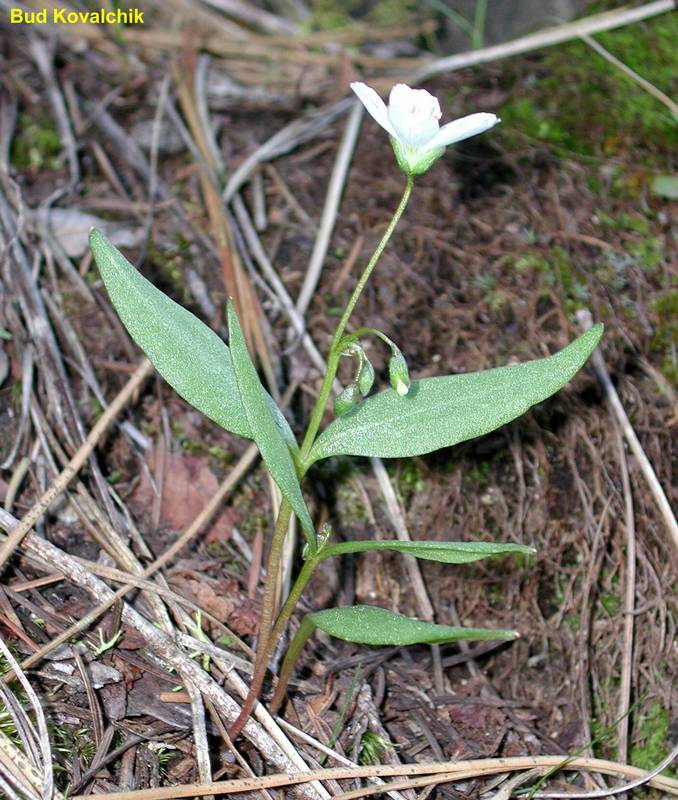 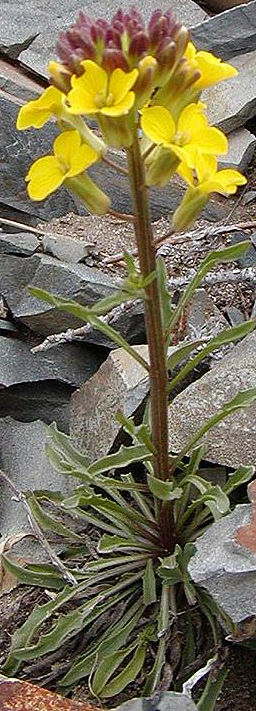 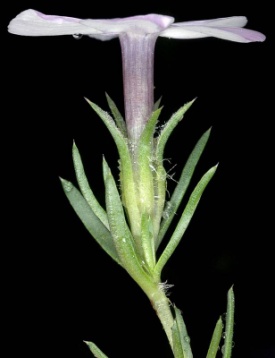 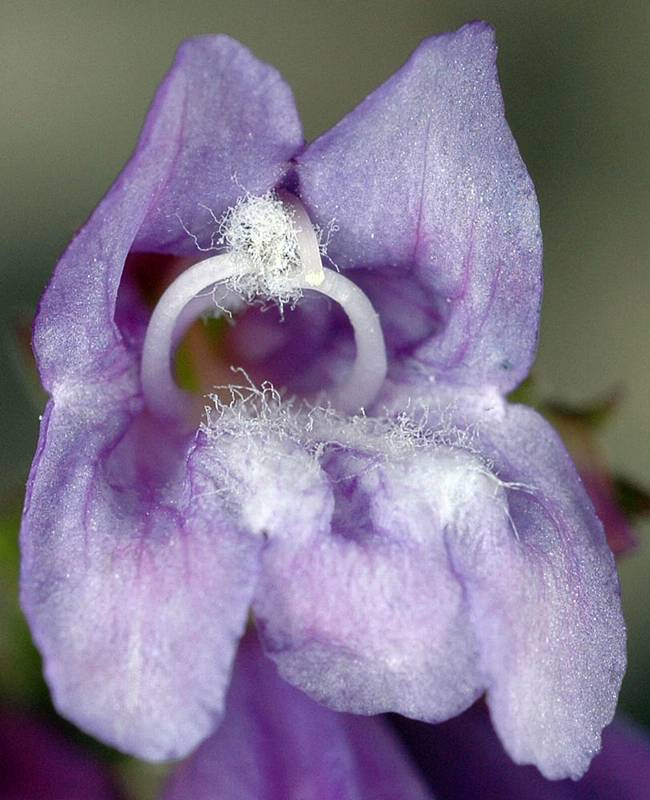 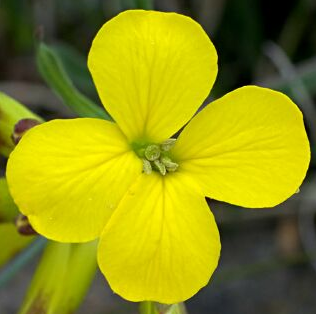 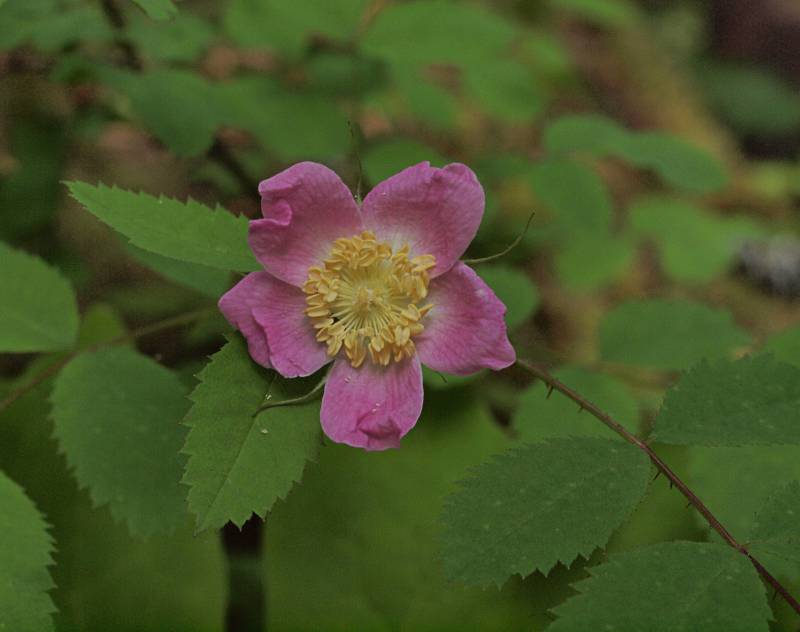 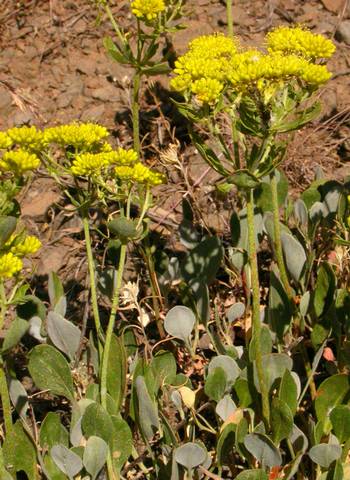 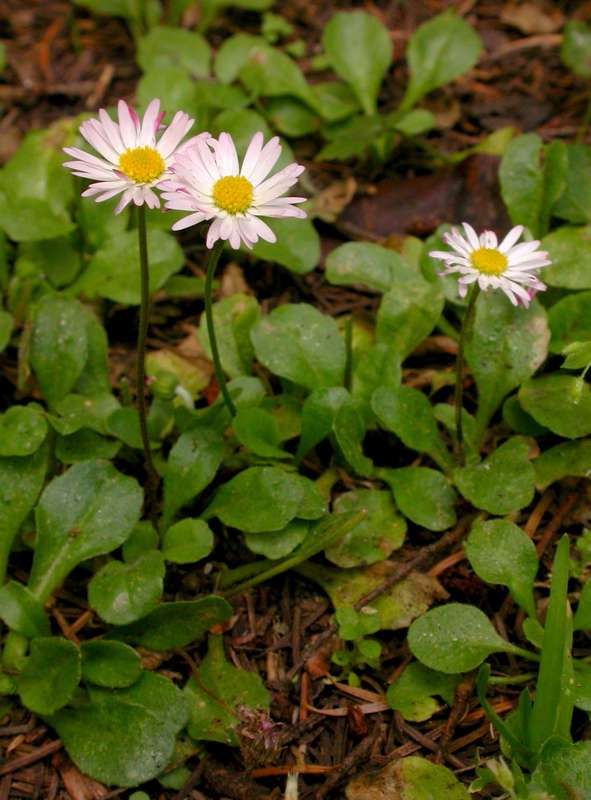 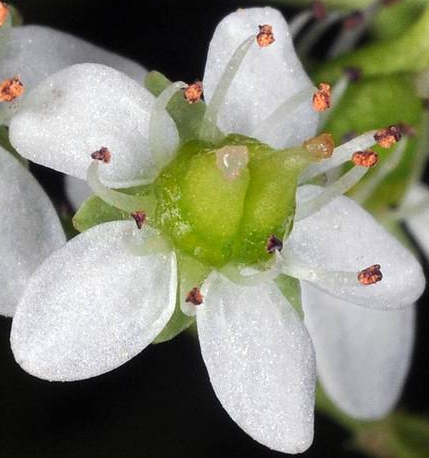 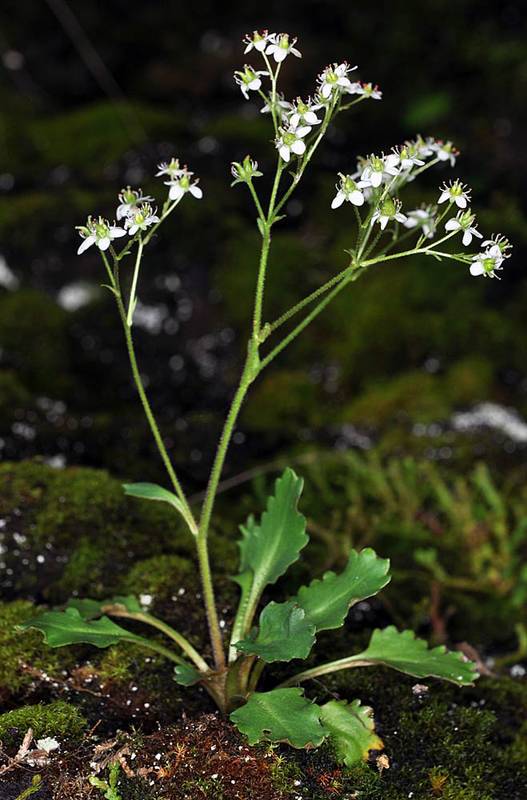 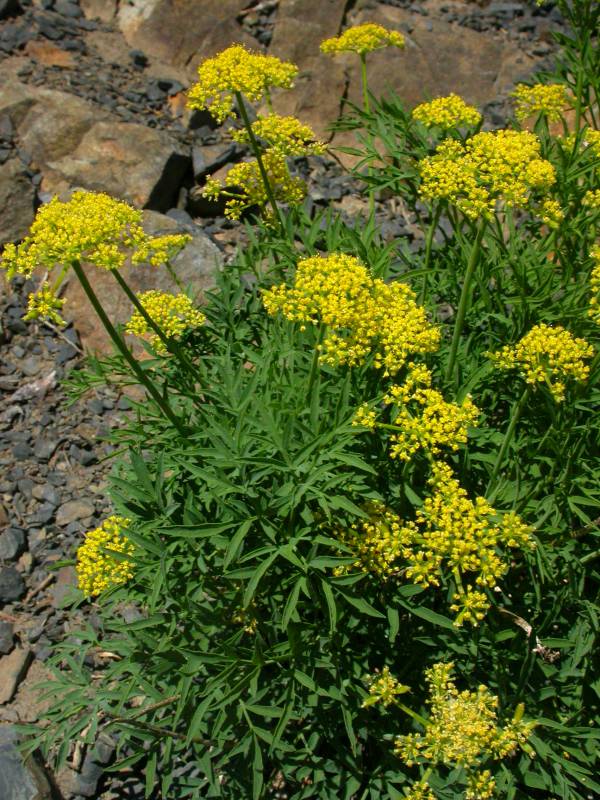 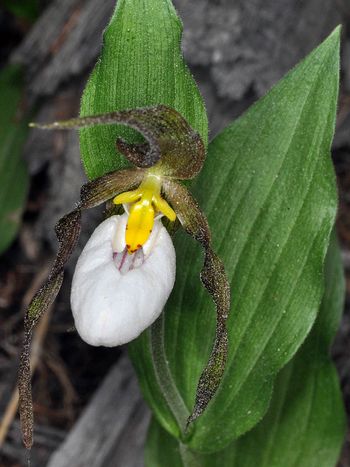 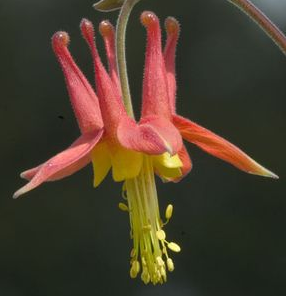 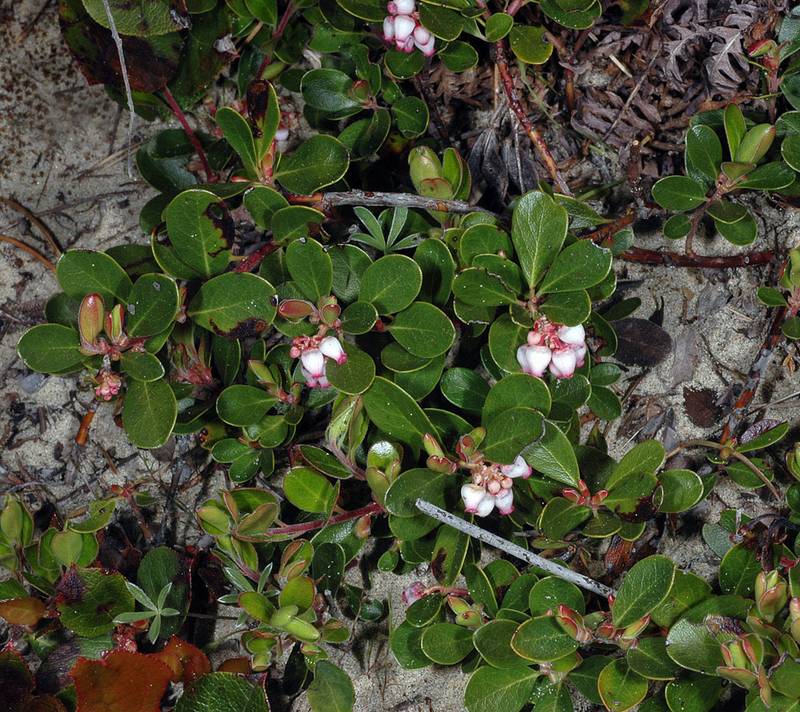 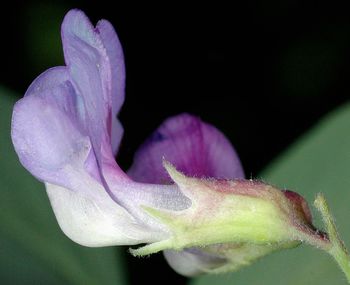 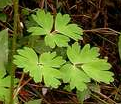 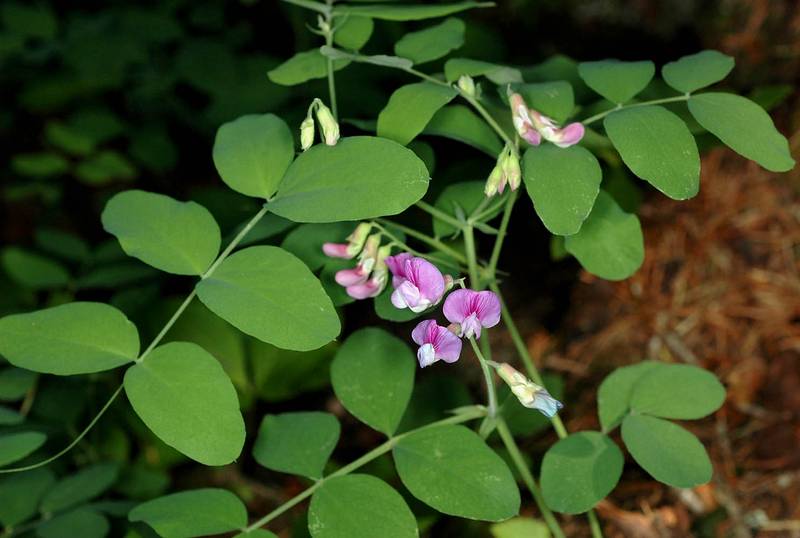 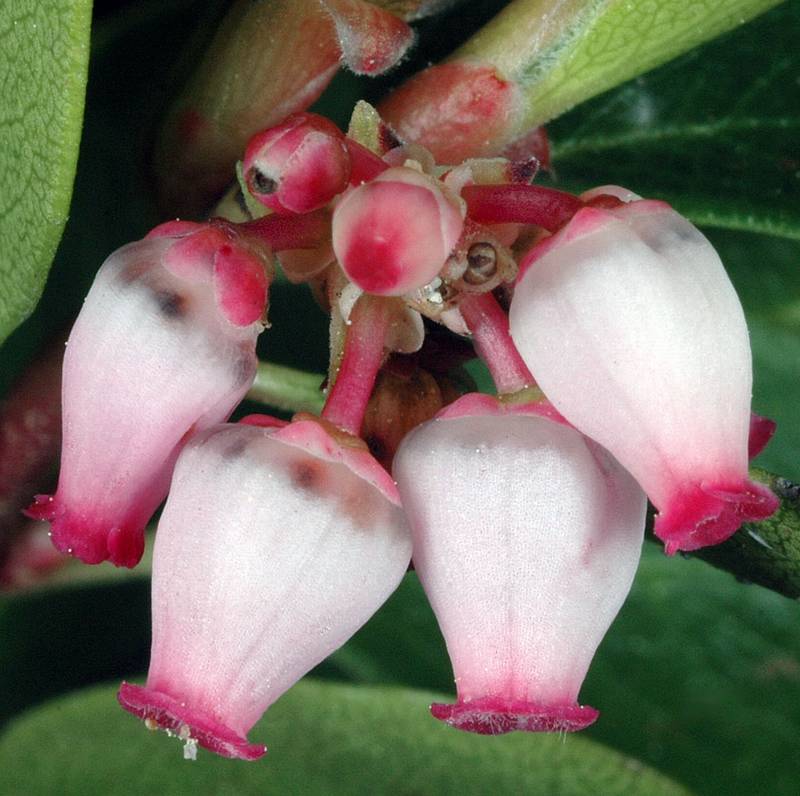 Family  Key
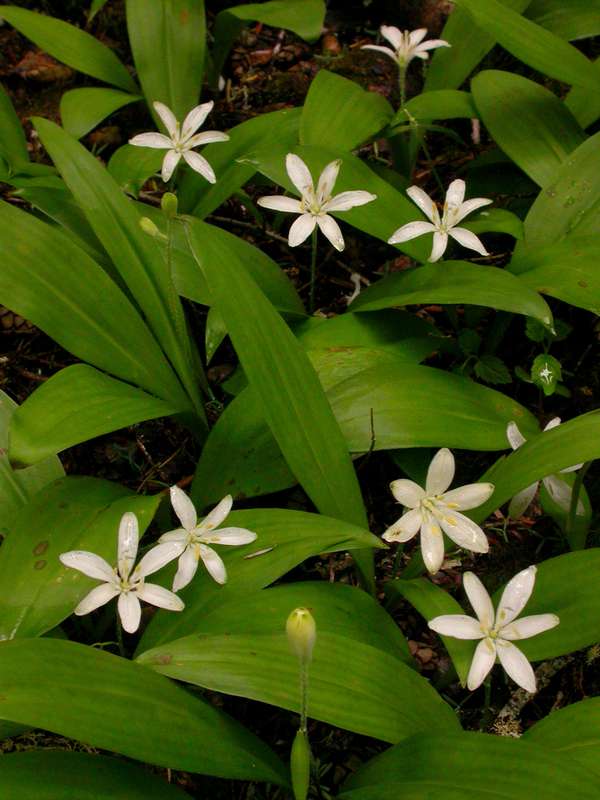 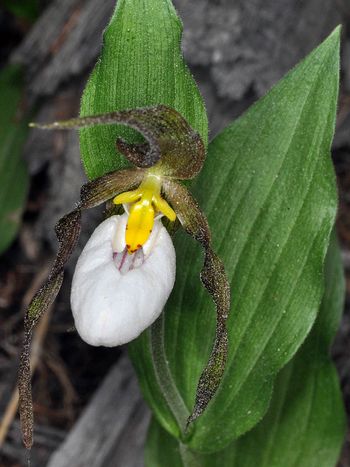 3s
monocots
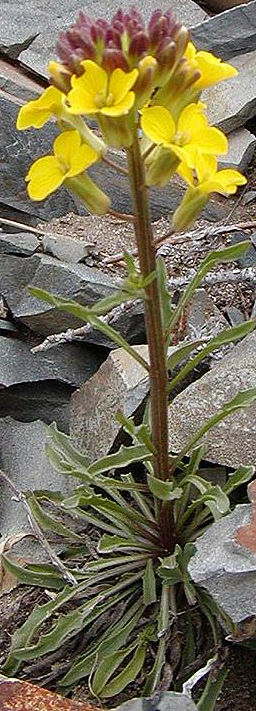 dicots
4s
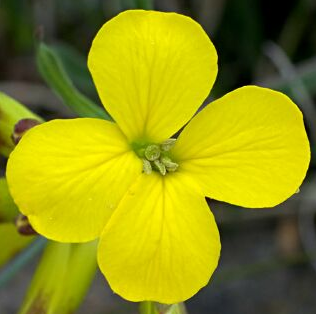 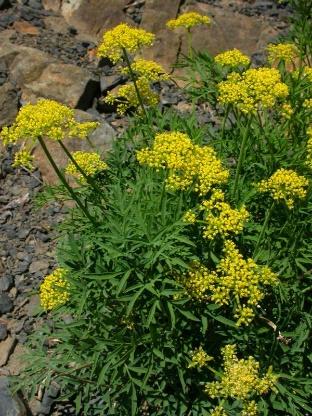 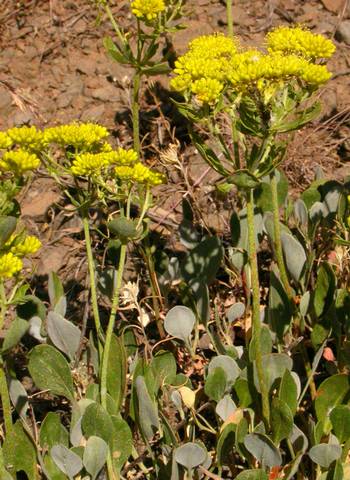 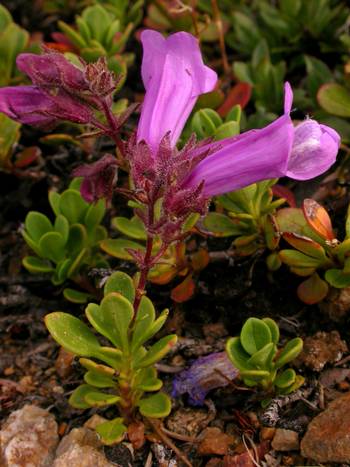 5s
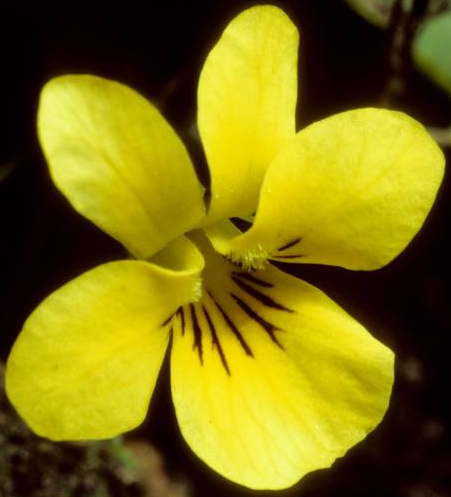 Bilateral symmetry
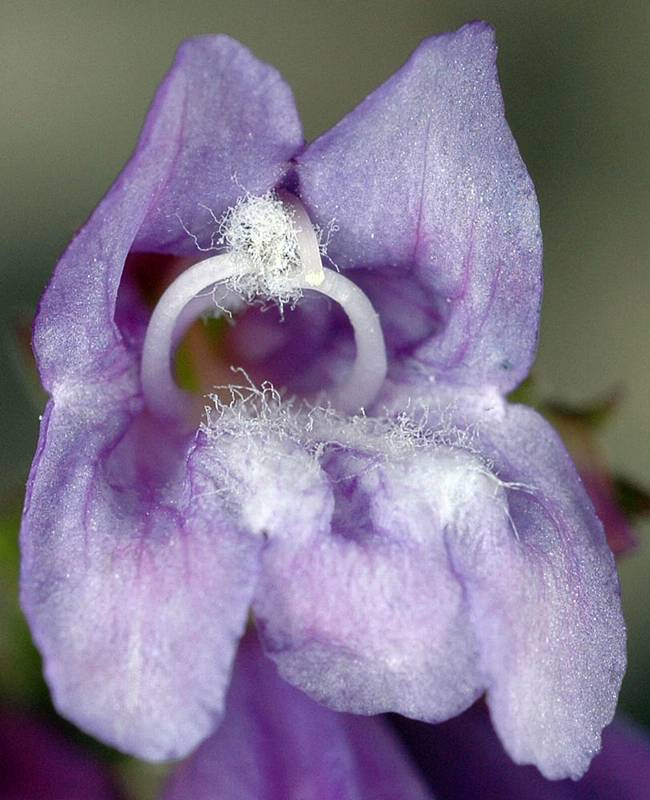 Small flowers in tight bunches
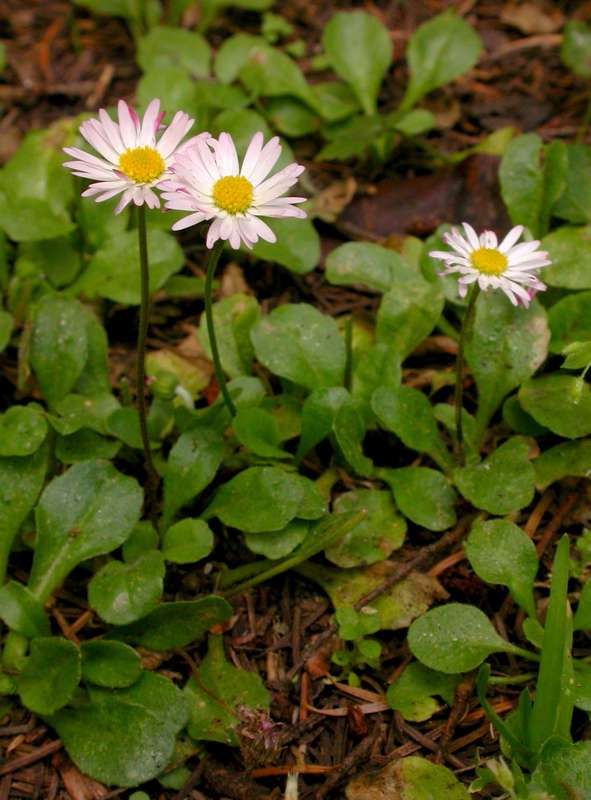 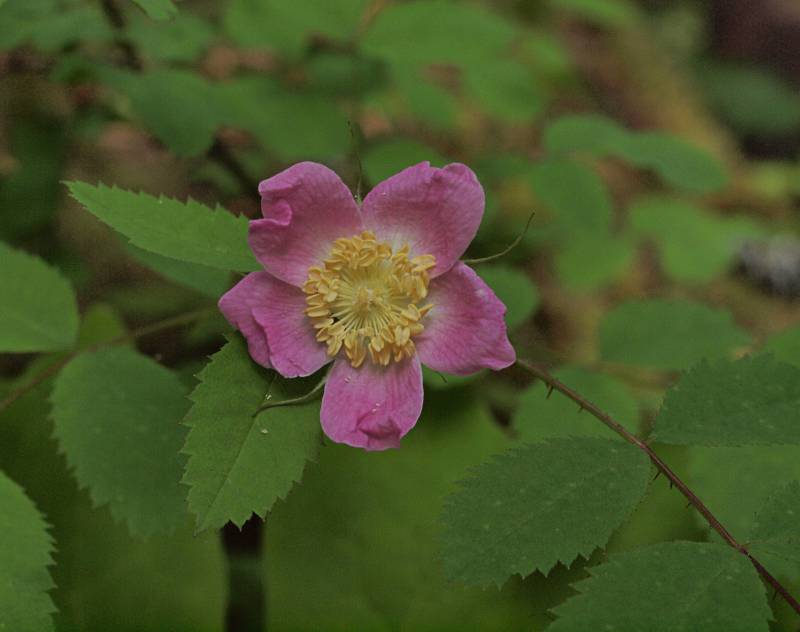 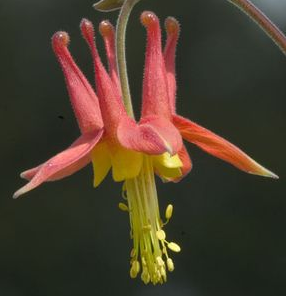 The
Pattern
Central clusters
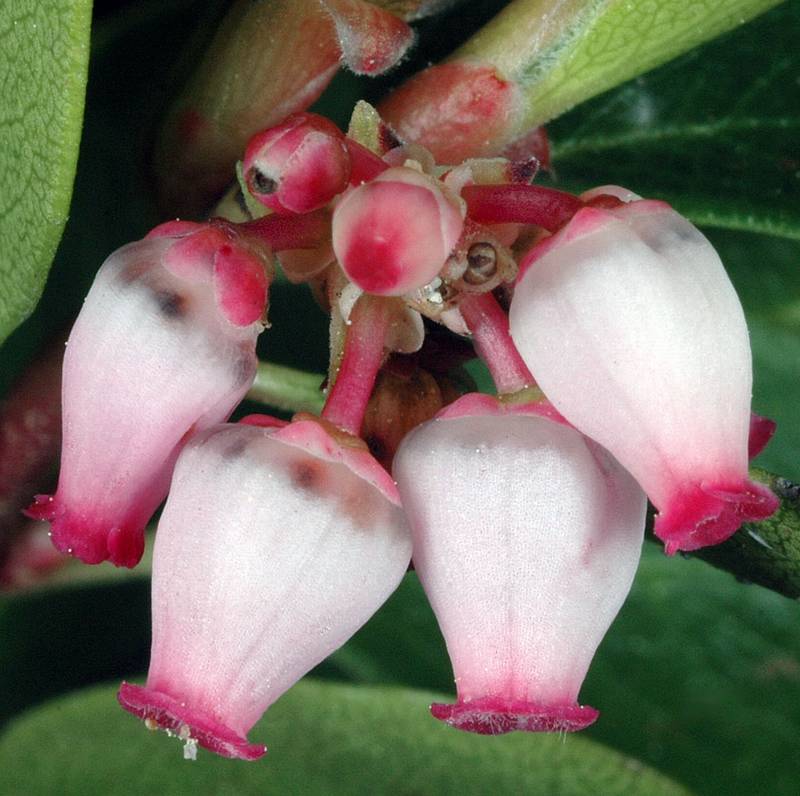 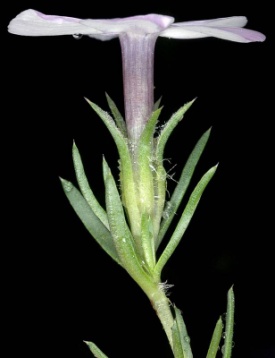 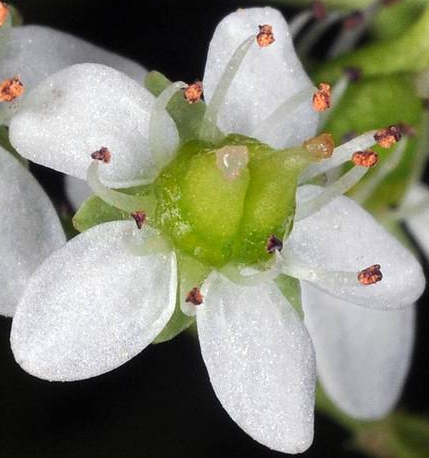 Normal flowers
Family  Key
3s
monocots
dicots
4s
5s
Bilateral symmetry
The
Pattern
Small flowers in tight bunches
Central clusters
Normal flowers
Family  Key
3s
monocots
dicots
4s
5s
Bilateral symmetry
Petals fused
Petals free
The
Pattern
Radial symmetry
Small flowers in tight bunches
Flowers not in tight bunches
Central clusters
Normal flowers
Petals fused
Petals free
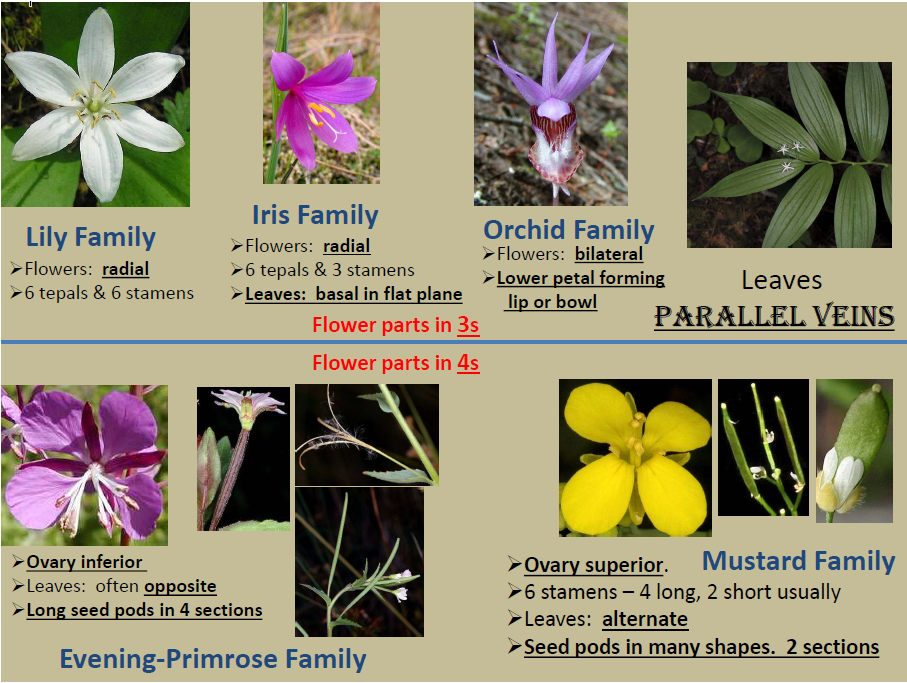 In the 
broad 
sense
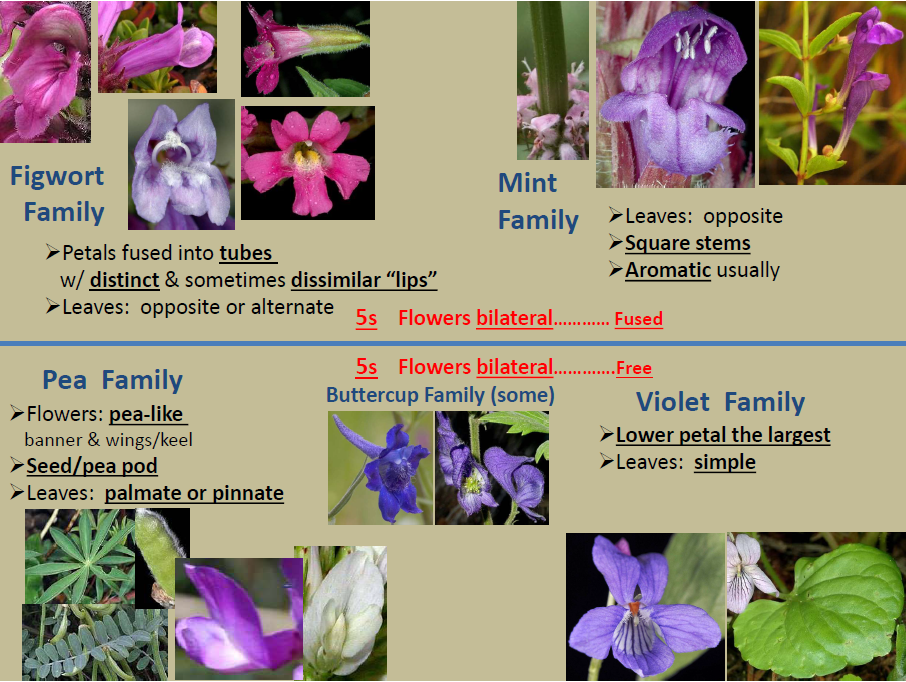 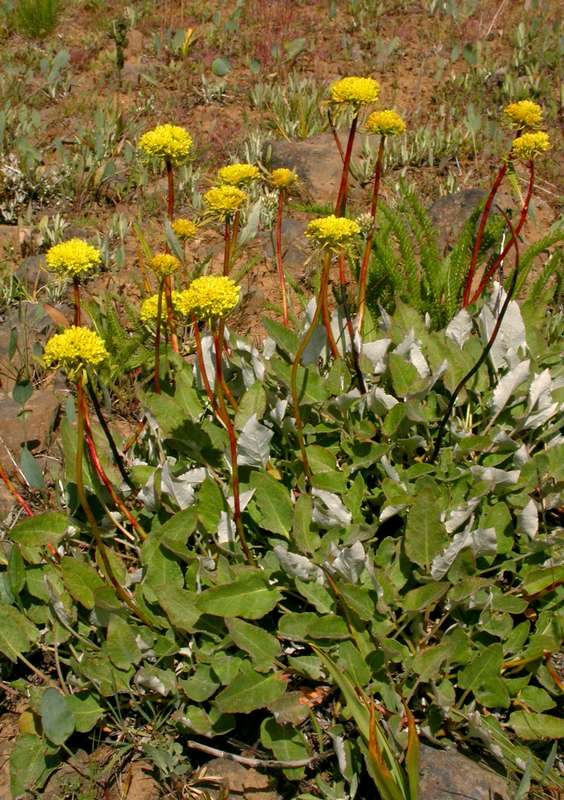 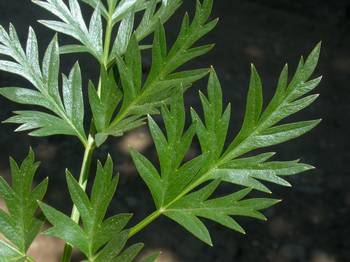 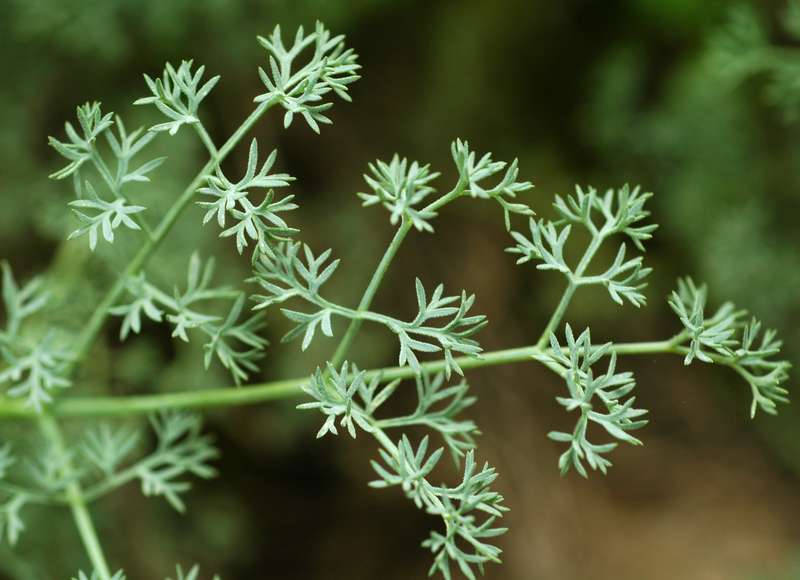 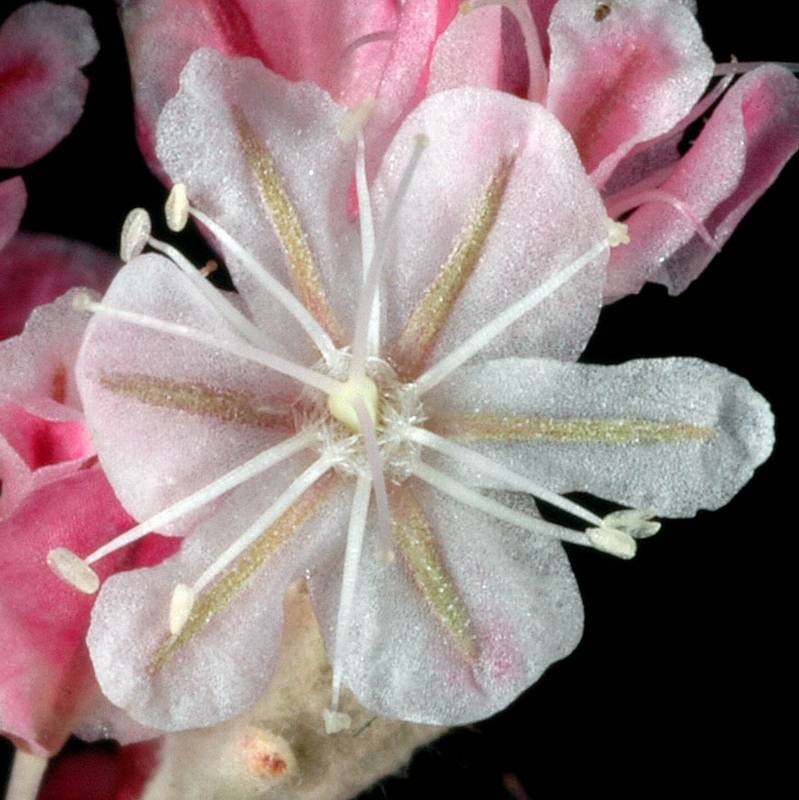 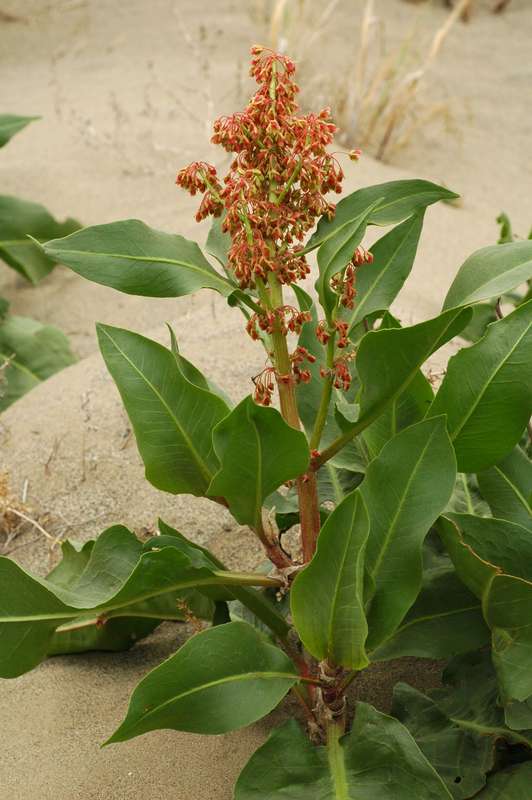 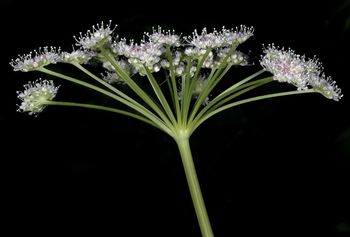 Buckwheat 
 Family
Parsley  
Family
Rose  Family
    (some)
Flowers:  small & in tight bunches
6 tepals form small flowers
Leaves:  basal or on stem 
Leaves entire & usually not toothed
Flowers:  small & in true umbels
Leaves:  usually compound &
       often fern-like
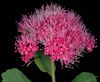 5s    Flowers radial & small in tight  bunches
Flowers:  small - forming bottlebrush 
       or oval clusters
Stamens  long exerted
Leaves:  usually pinnately 
      compound
Flowers:  small & in dense clusters
Petals fused into narrow
       5-lobed tube
Small family
Waterleaf Family
      (In Borage Family now)
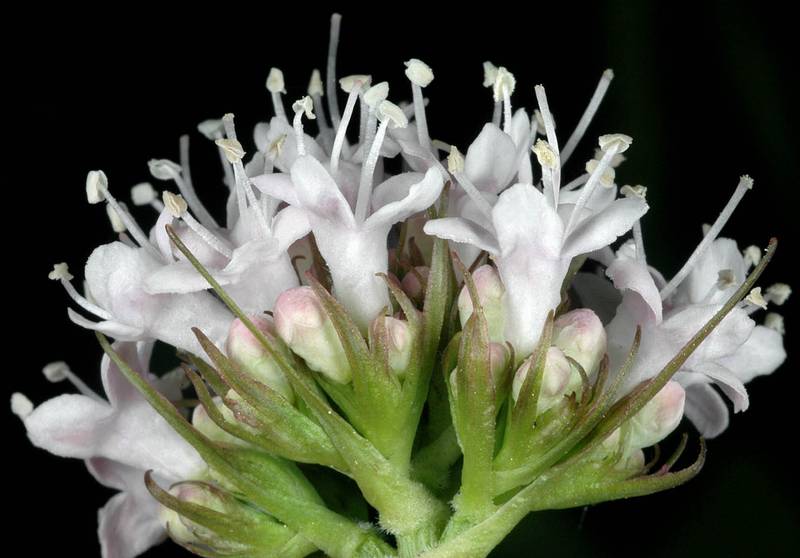 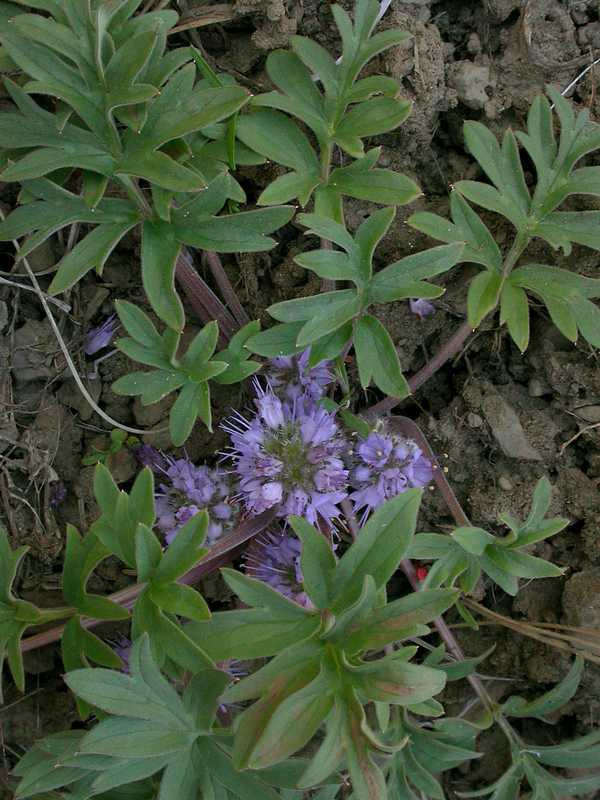 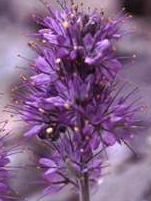 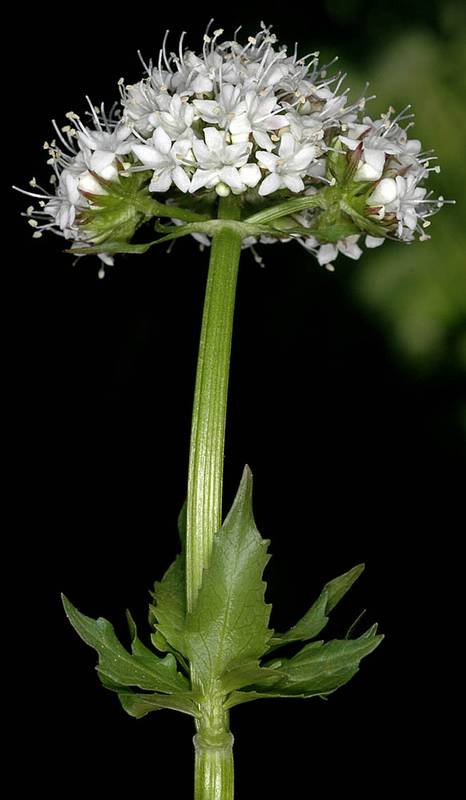 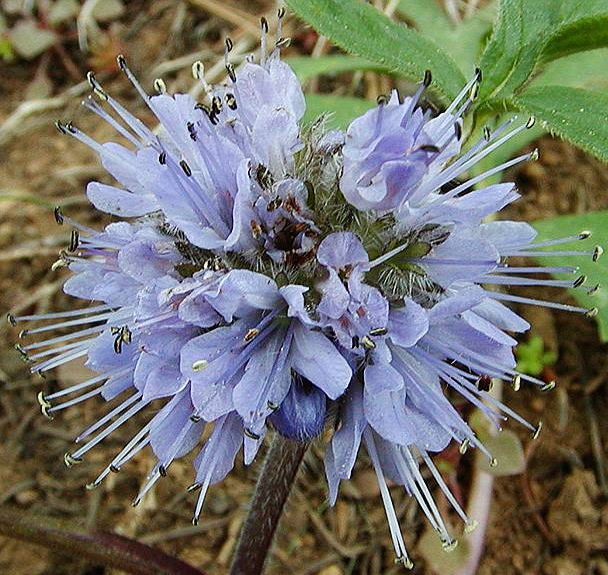 Valerian 
Family
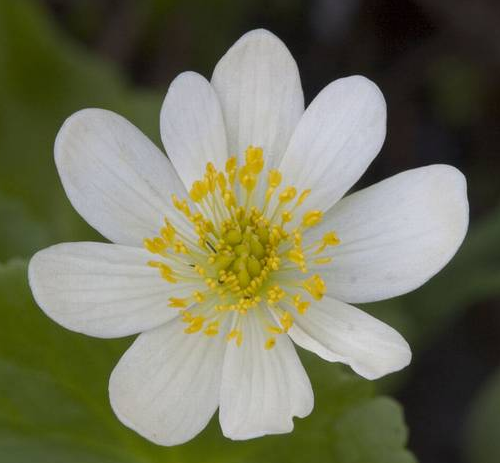 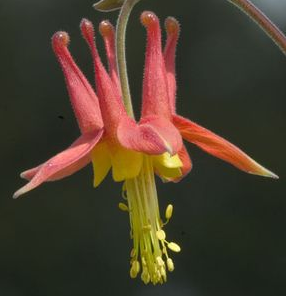 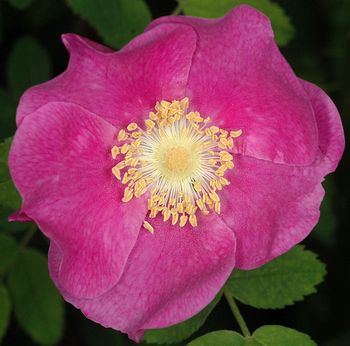 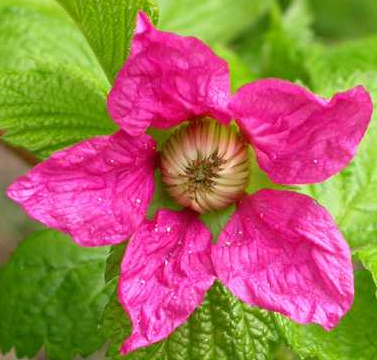 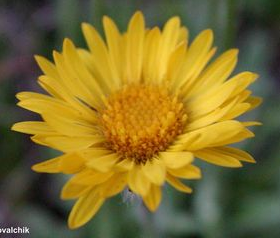 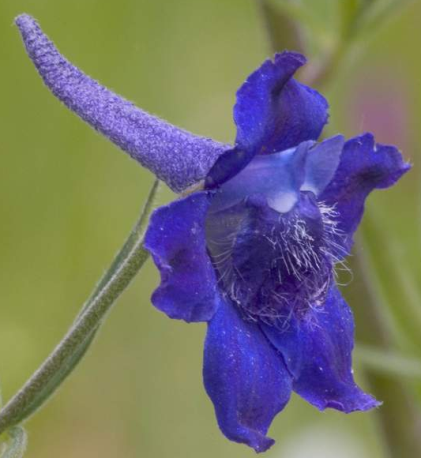 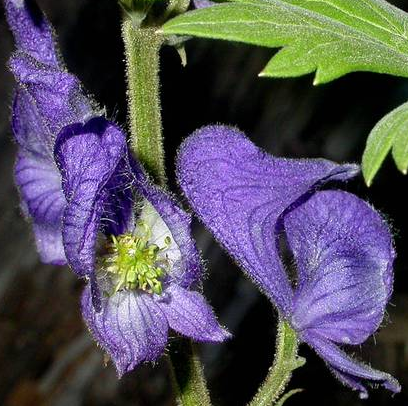 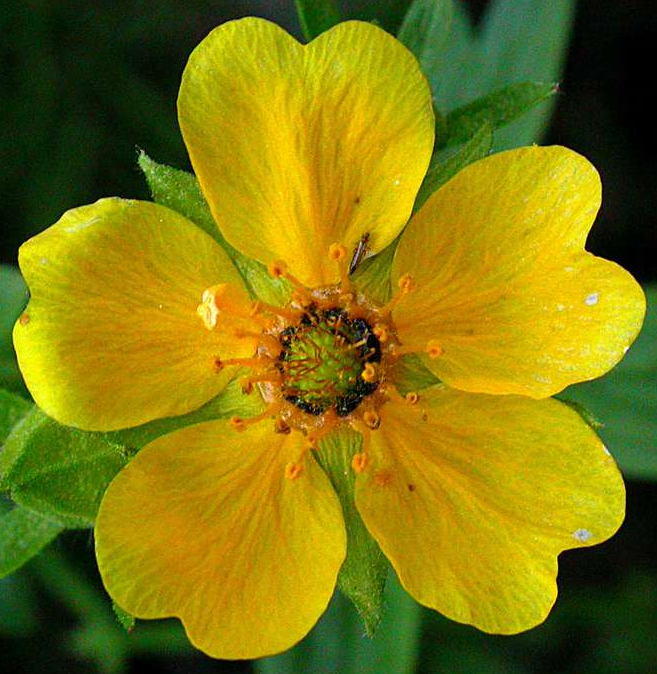 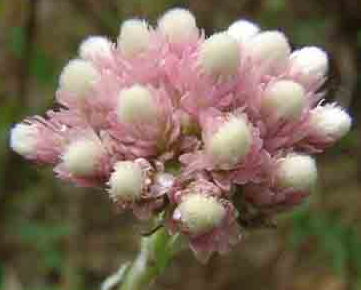 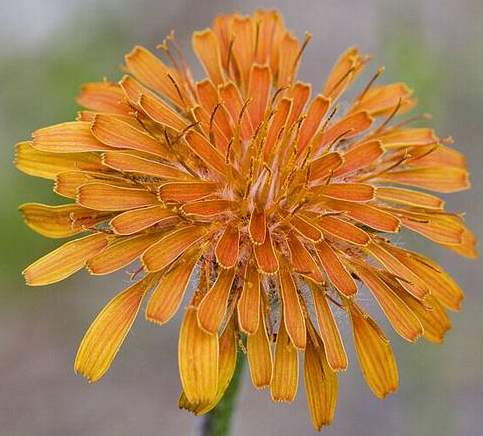 Rose Family
Buttercup Family
Flowers: petals  5
Flowers radial
Leaves:  often oval & serrated
Flowers: petals 5 to 12
Flowers radial or bilateral
Flowers simple to elaborate
Leaves:  compound or 
     deeply divided
Sunflower Family
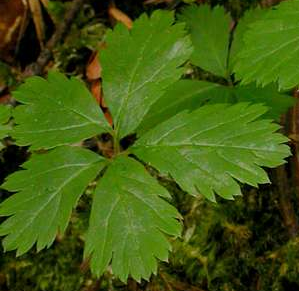 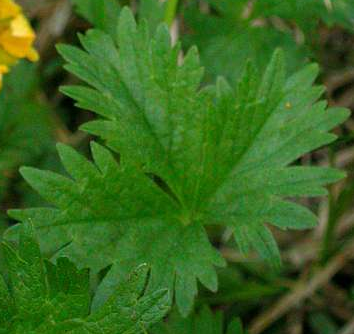 Flowers:  appear many “petaled”
Central cluster present or
       appears to be absent entirely. 
A compound flower:  tiny flowers
         with 5 fused petals.  All flowers
         packed into a single head.
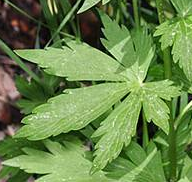 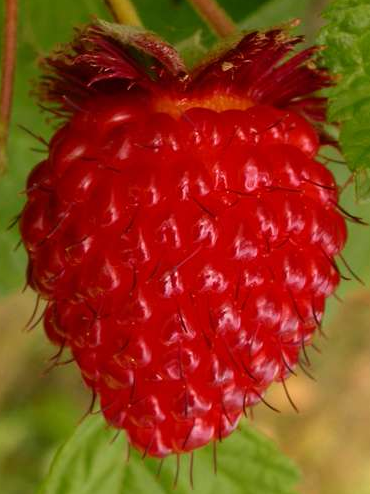 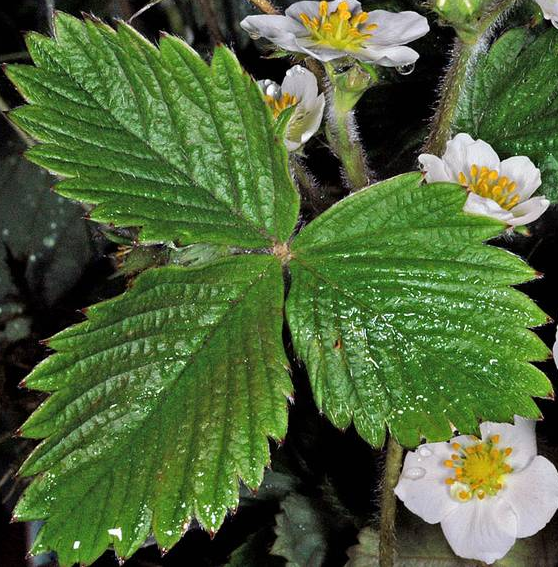 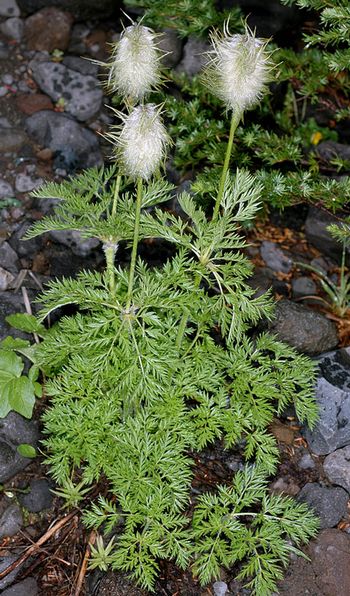 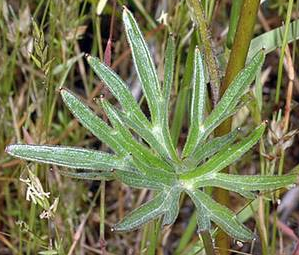 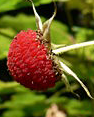 5s    Radial    Not bunches   
Flowers w/central clusters
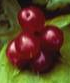 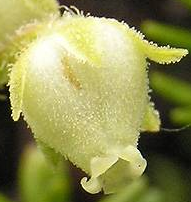 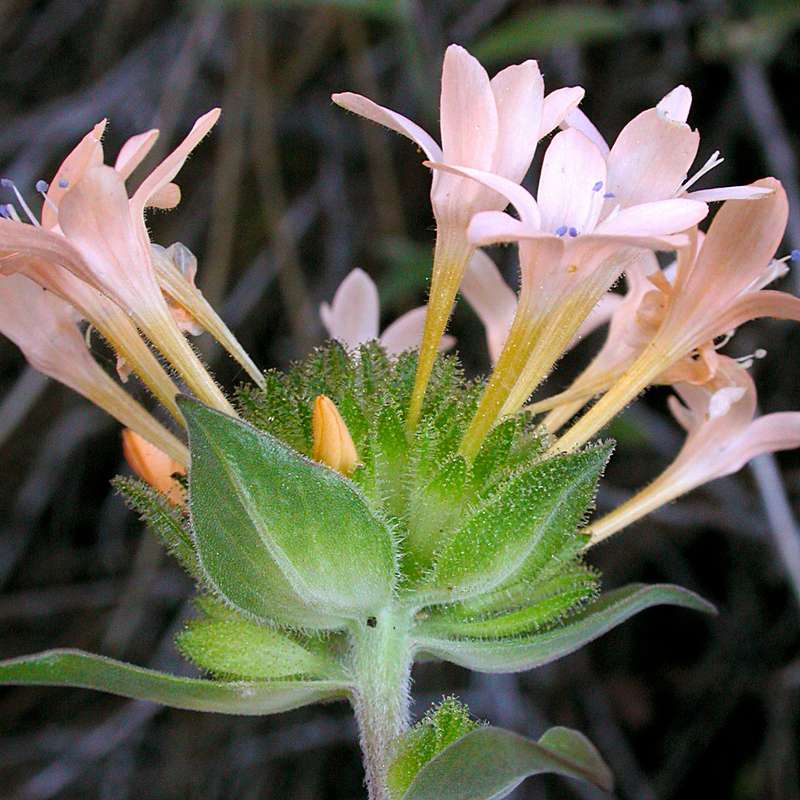 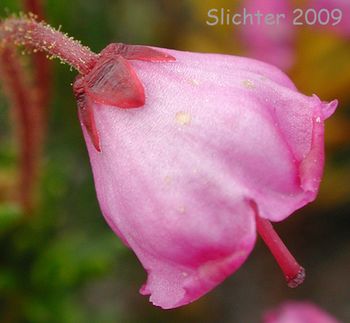 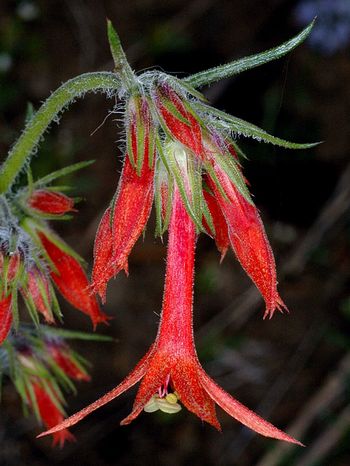 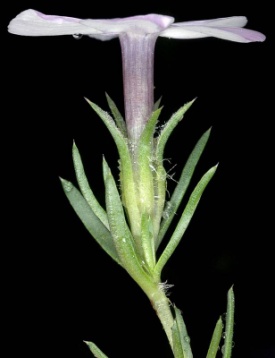 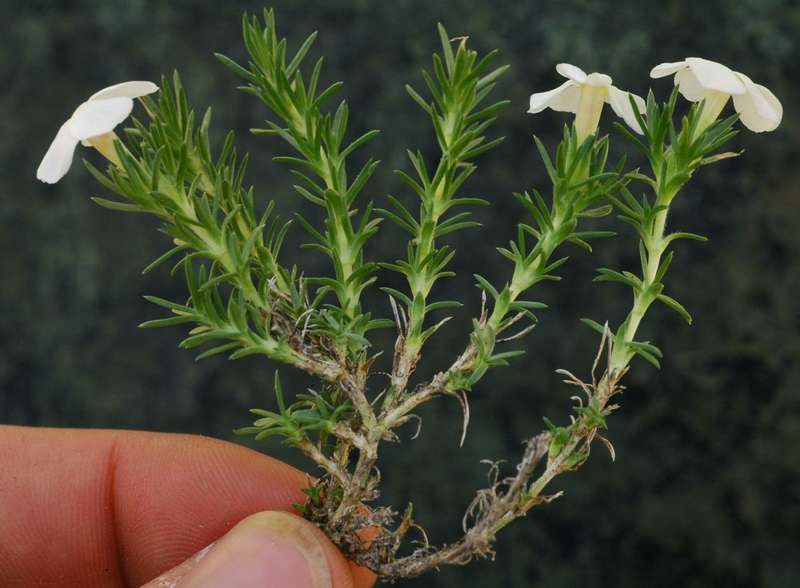 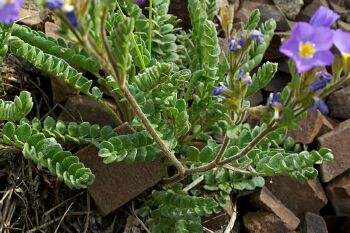 Heath  Family
Phlox  
Family
Flower:  Petals fused into
    bells or urns
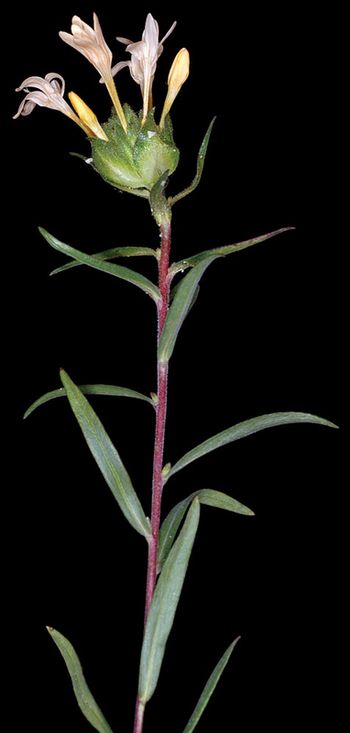 Flower:  petals fused forming a tube 
      with nearly perpendicular lobes
Leaves:  often narrow or like ladder
Primrose  Family
Flower:  petals fused &
       sometimes reflexed
Leaves:  often basal
5s    Radial    Not bunches
Normal flowers    Petals fused
Borage  Family
(Includes Waterleaf now)
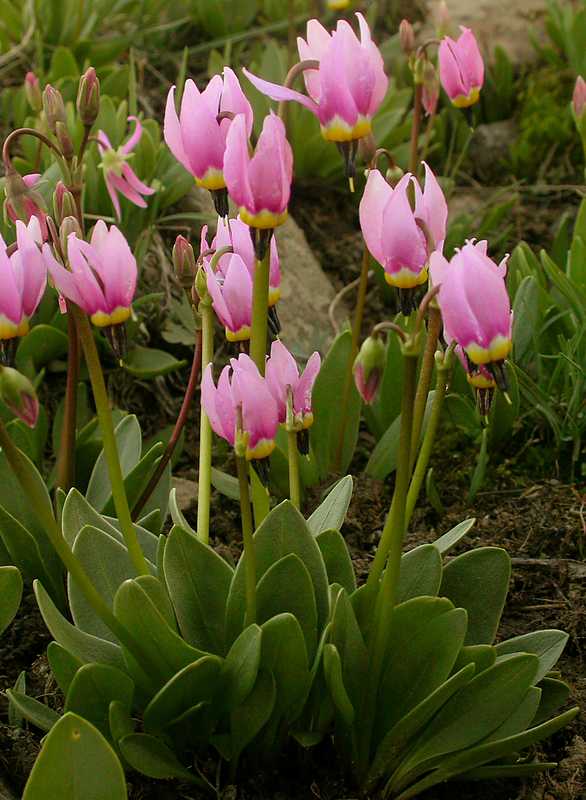 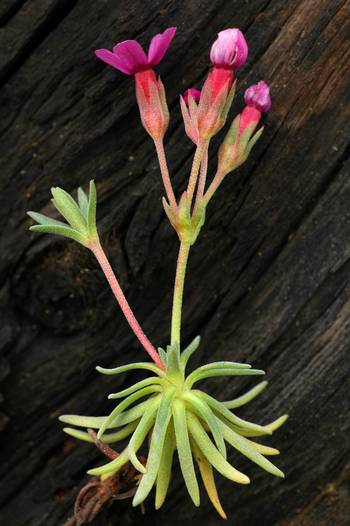 Flower:  petals fused
Some flowers
      with central ring
Fiddlenecks often
Plant often hairy
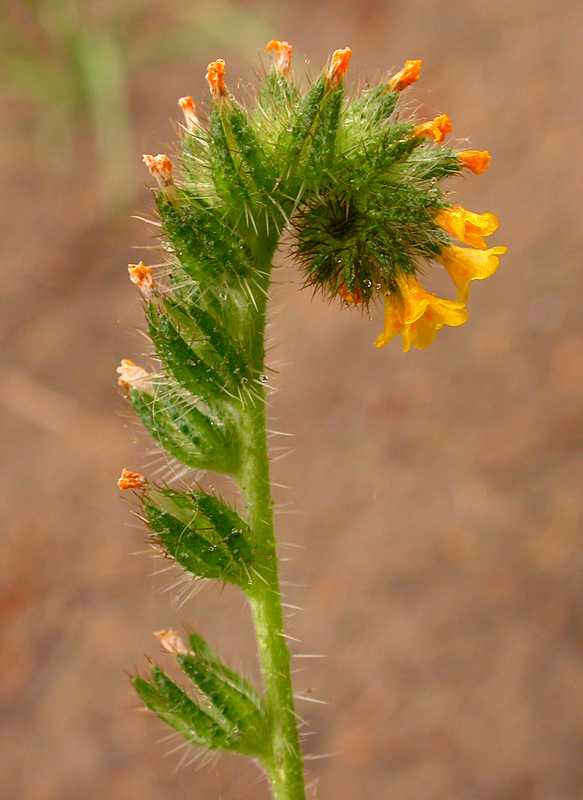 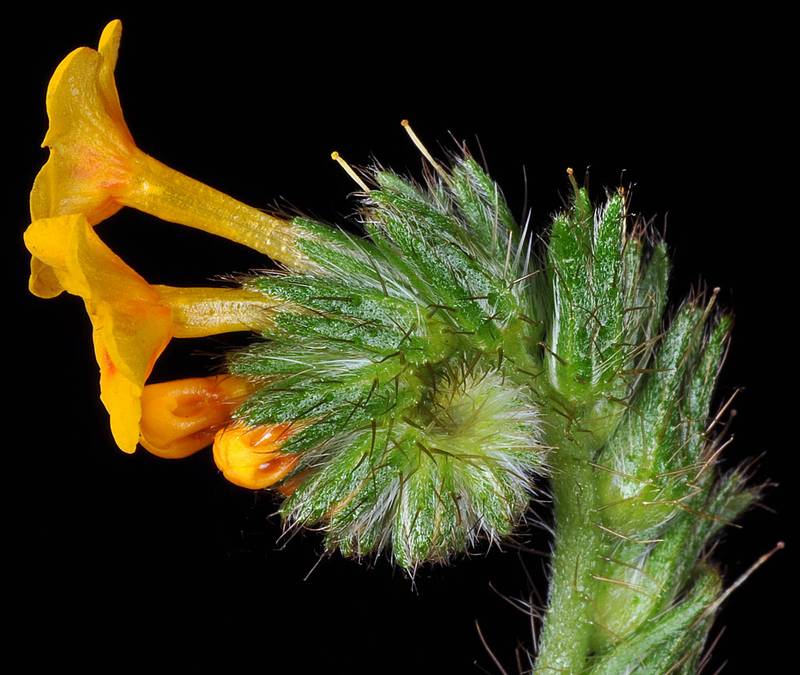 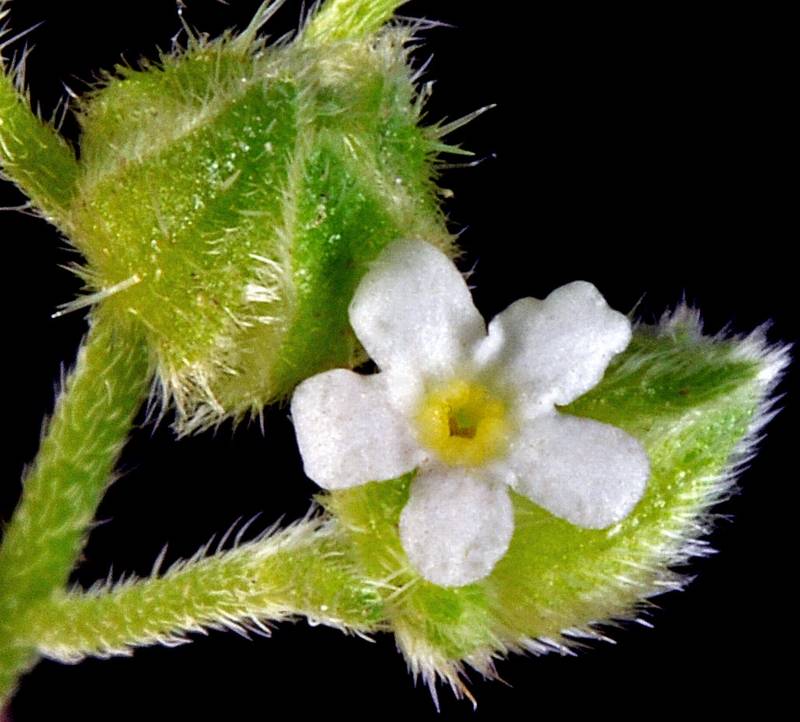 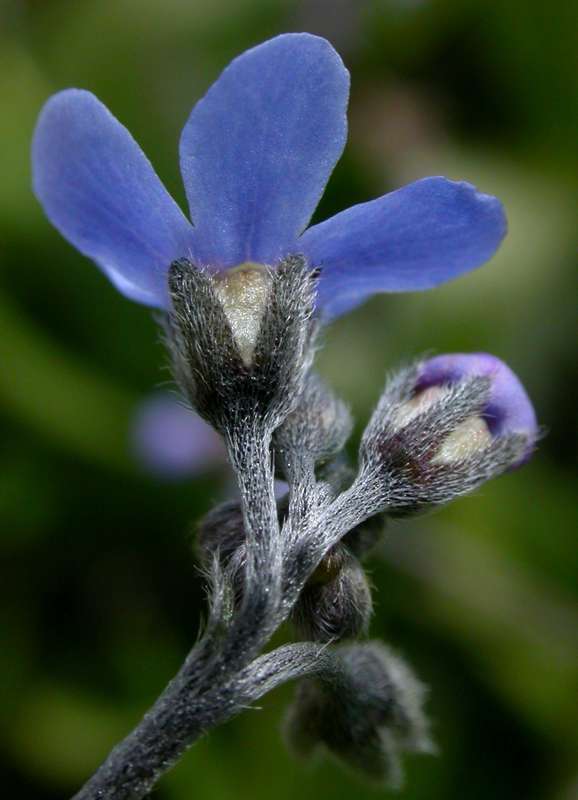 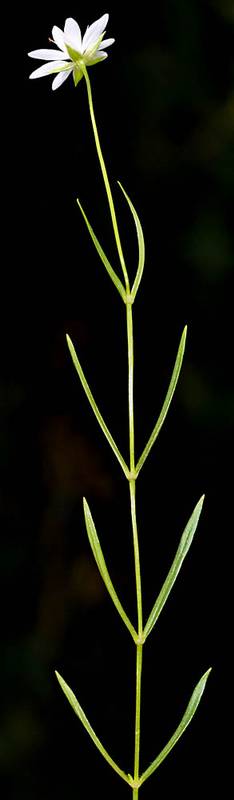 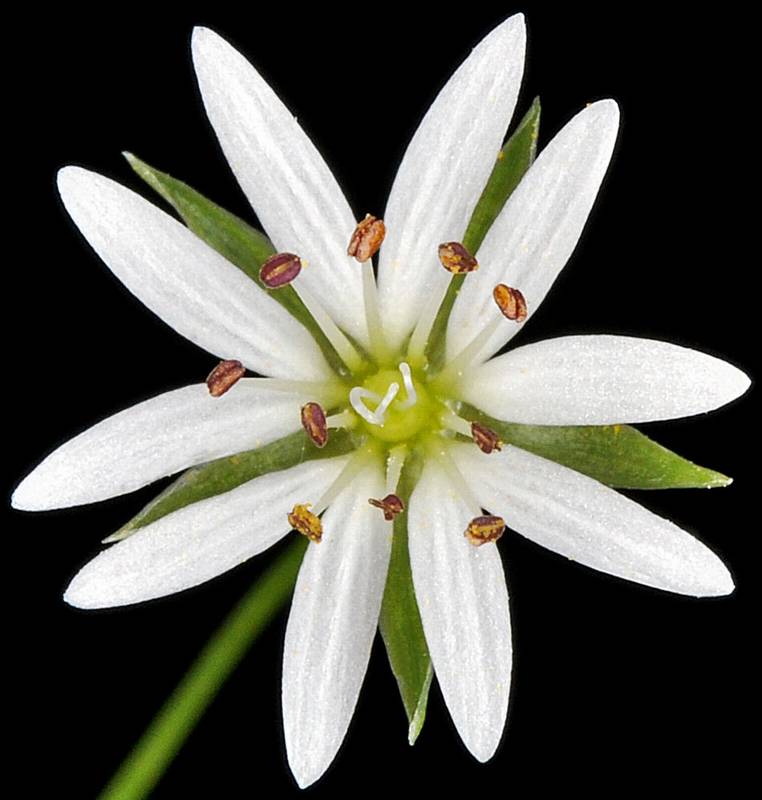 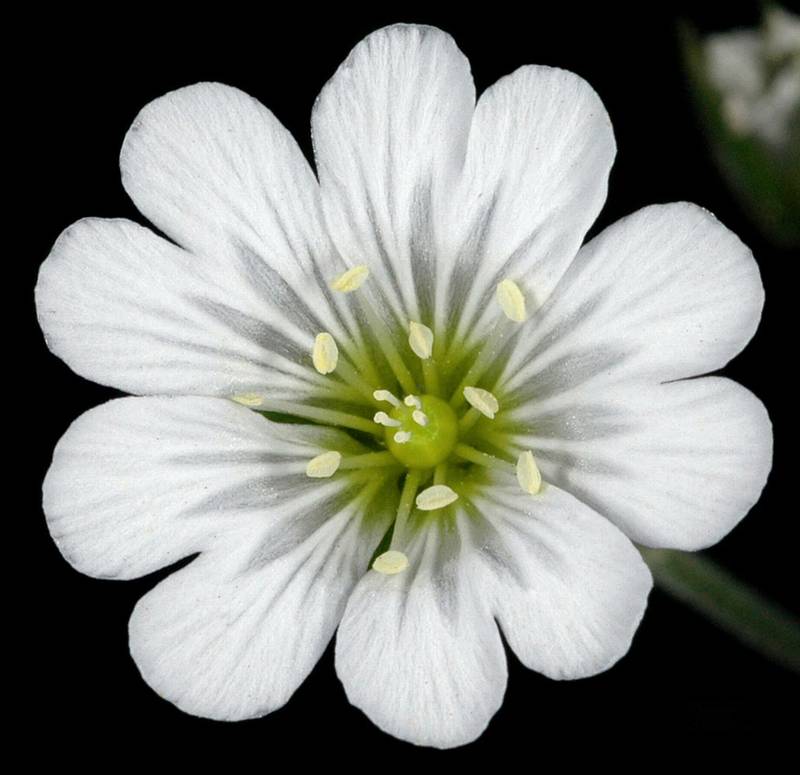 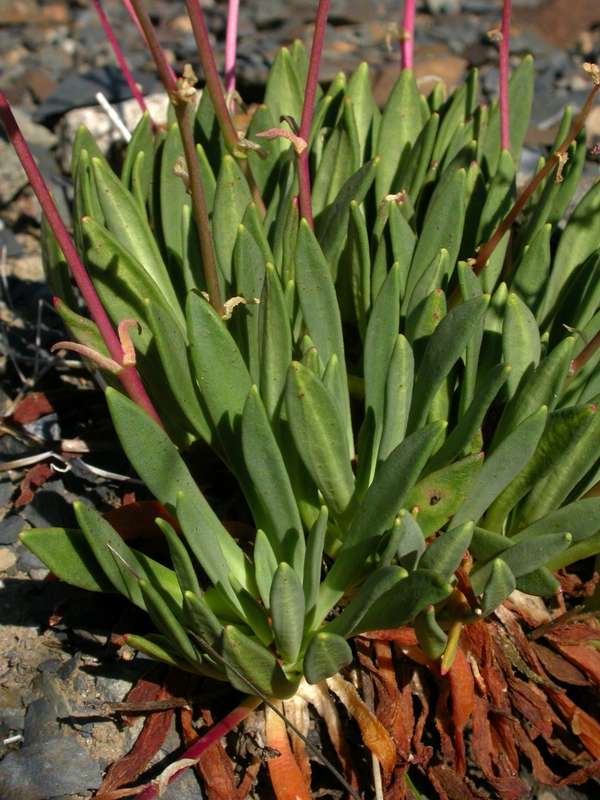 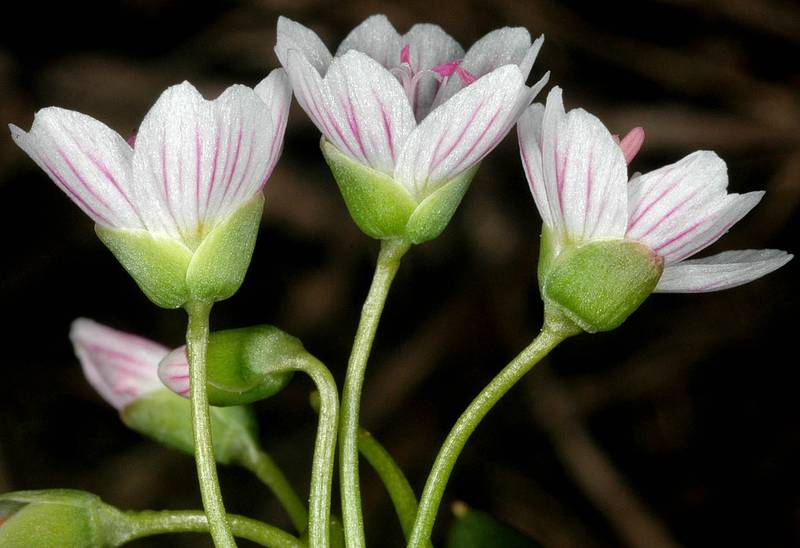 Pink  Family
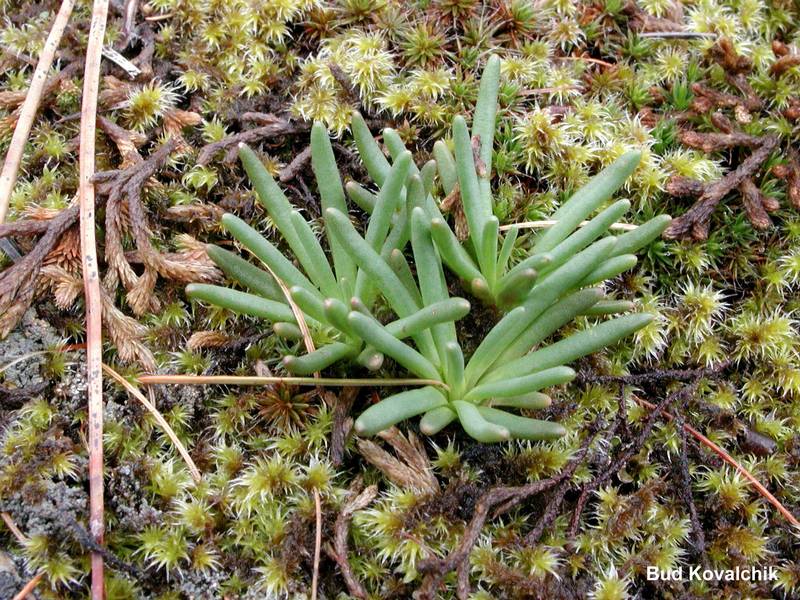 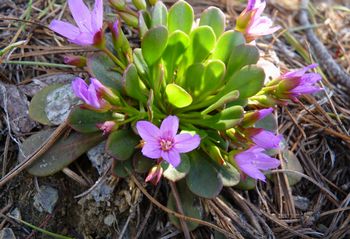 Flowers:  petals free, 
        often notched or divided
Leaves:  opposite, often narrow
        & borne on enlarged nodes
Purslane  Family
Flowers:  petals free, pink strips often, 
        2 sepals
Leaves:  often succulent
5s    Radial    Not bunches
Normal Flowers   Petals Free
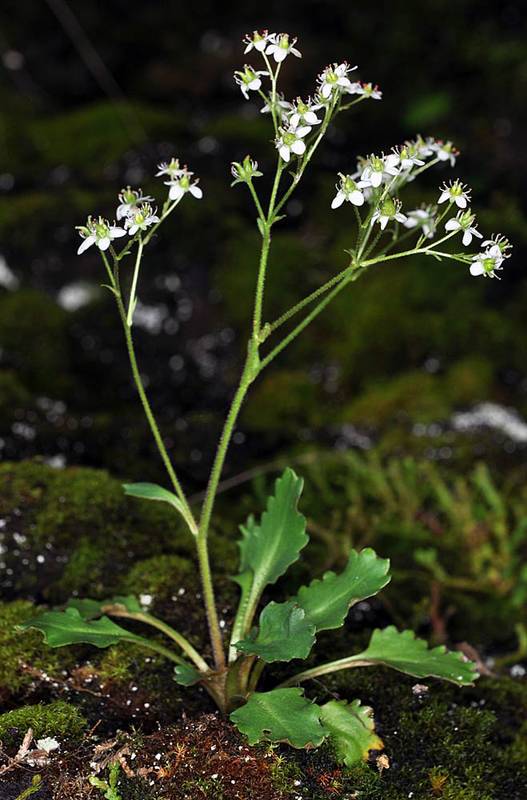 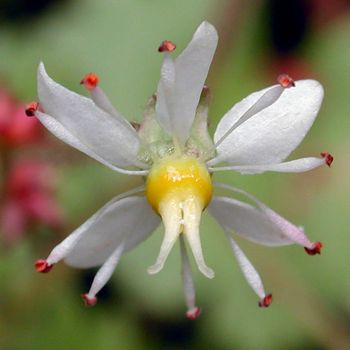 Saxifrage  Family
Flower:  petals free,  stigmas 2   
       & often flaring apart
Leaves:  often basal
Power to the
   Amateur
Power of the
    Family
Plant  Lists
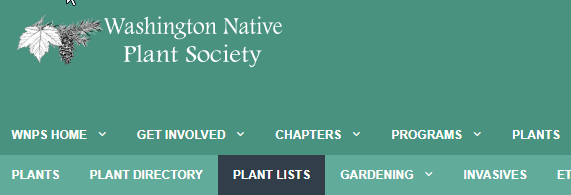 708 plant lists for Washington
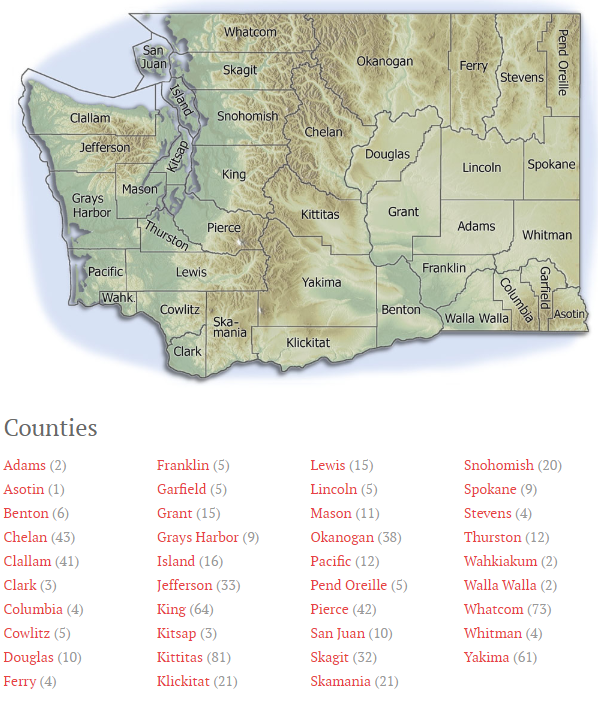 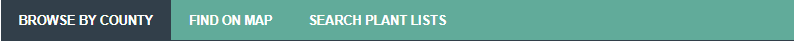 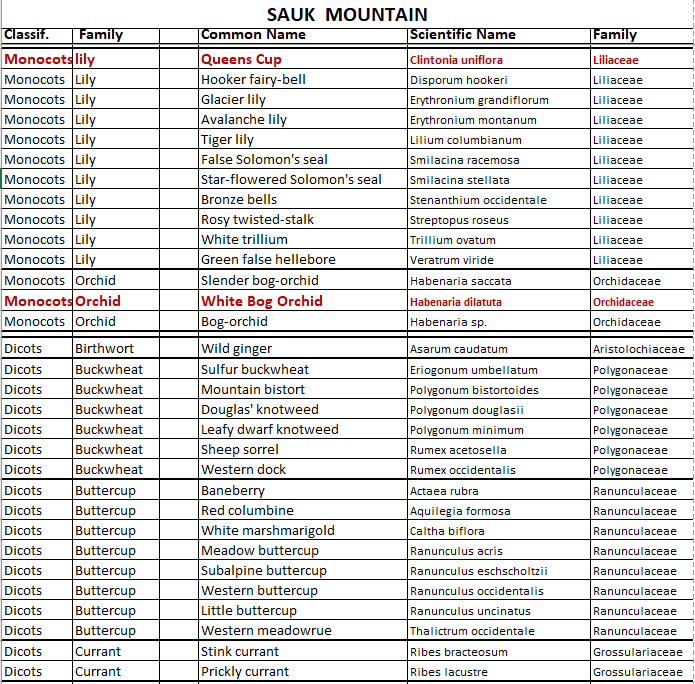 Using the Chart
Seeing the patterns

Learning the handles
Table  
spokesperson
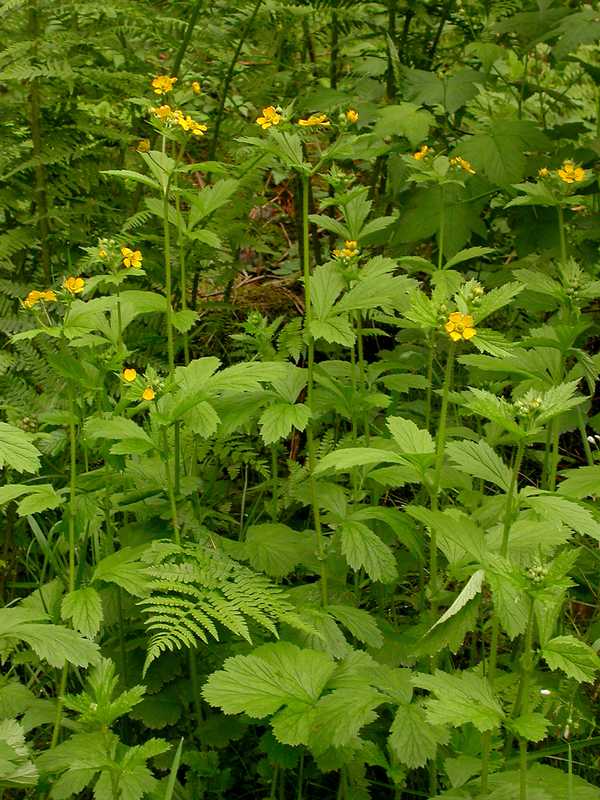 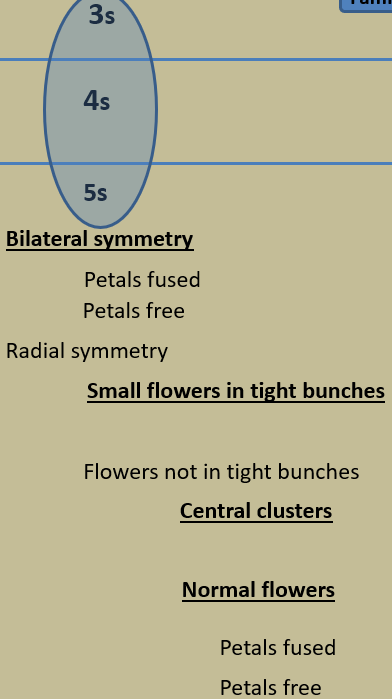 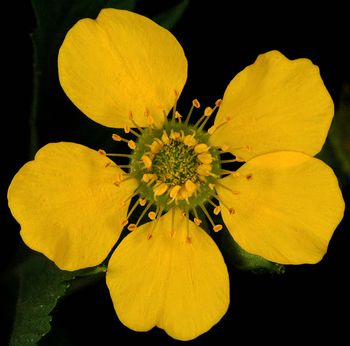 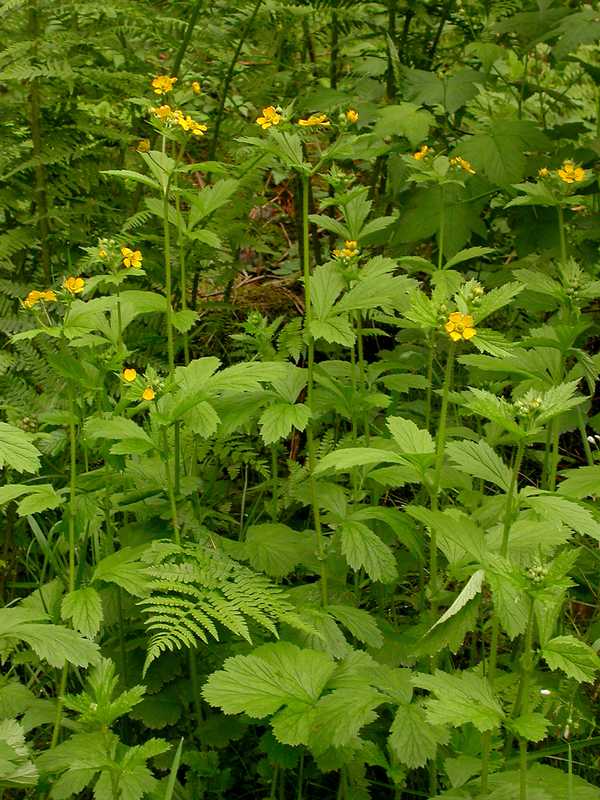 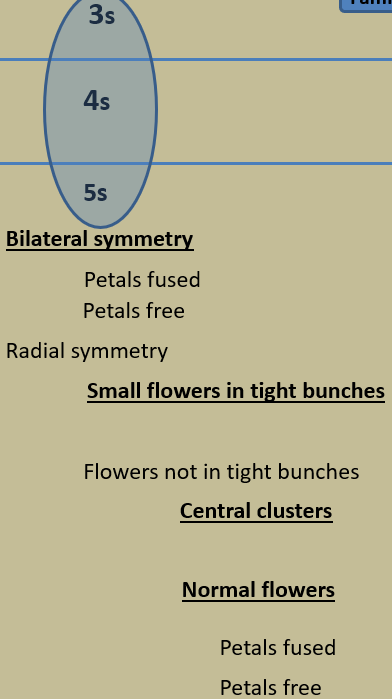 Rose Family
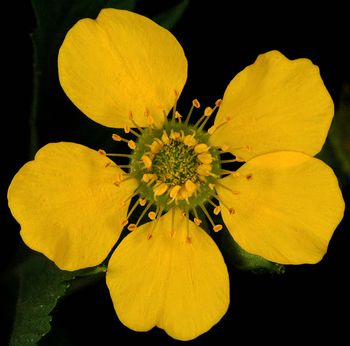 Largeleaf  Avens
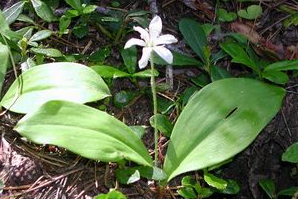 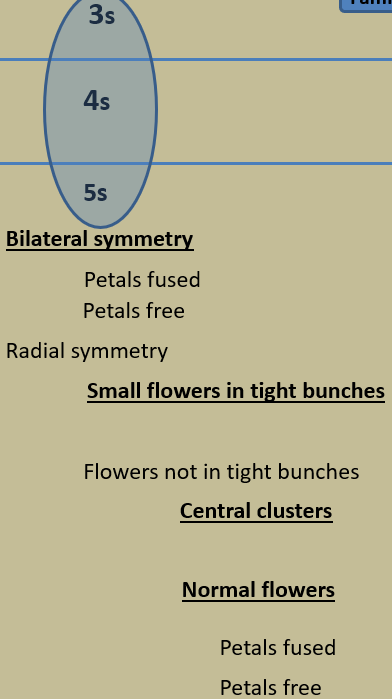 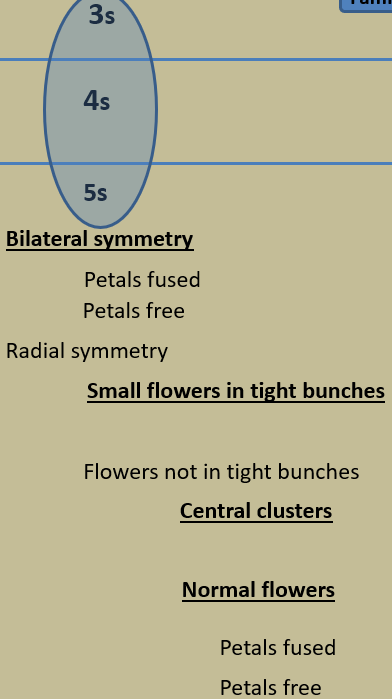 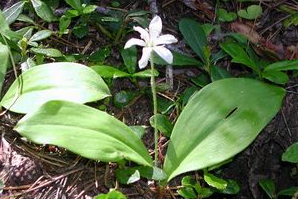 Queens Cup
Lily Family
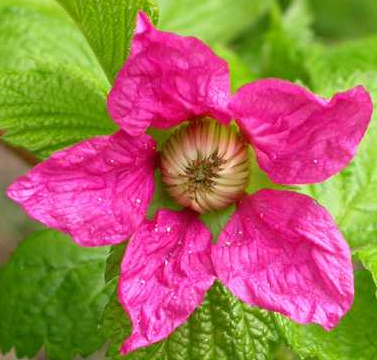 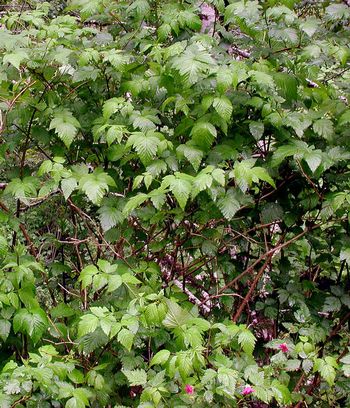 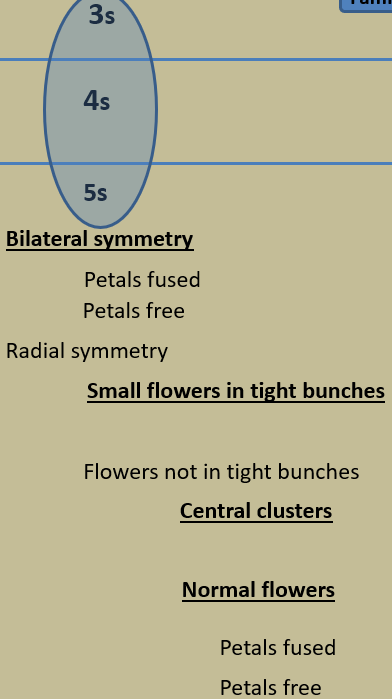 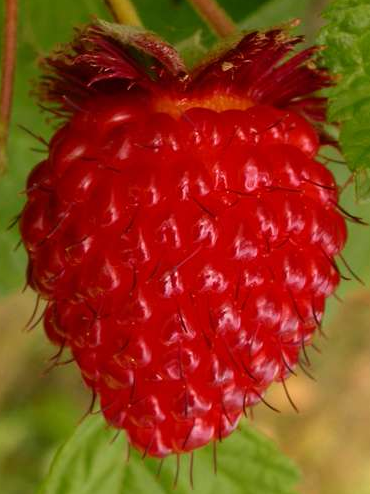 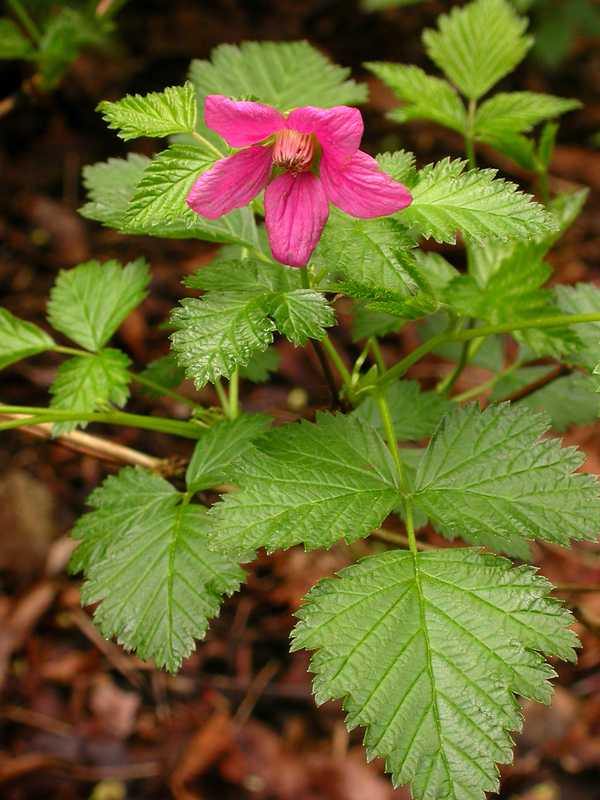 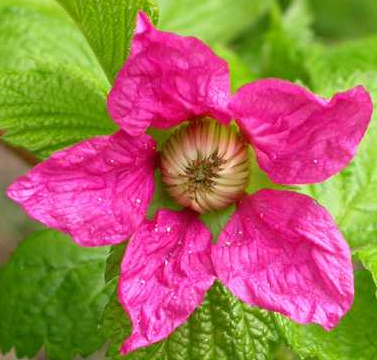 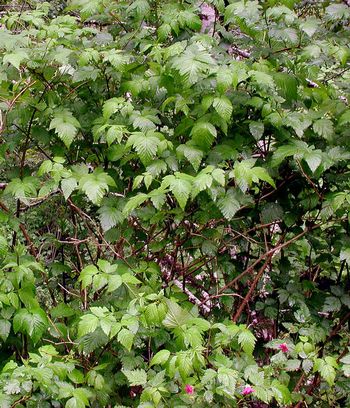 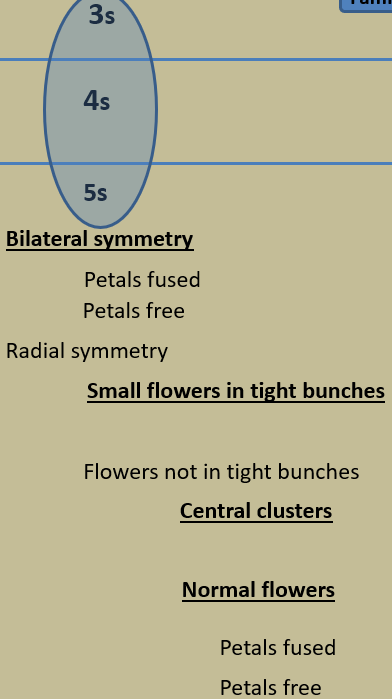 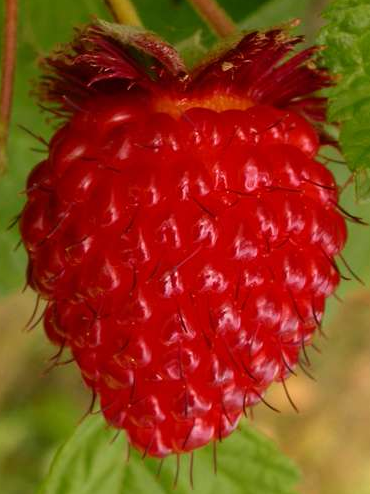 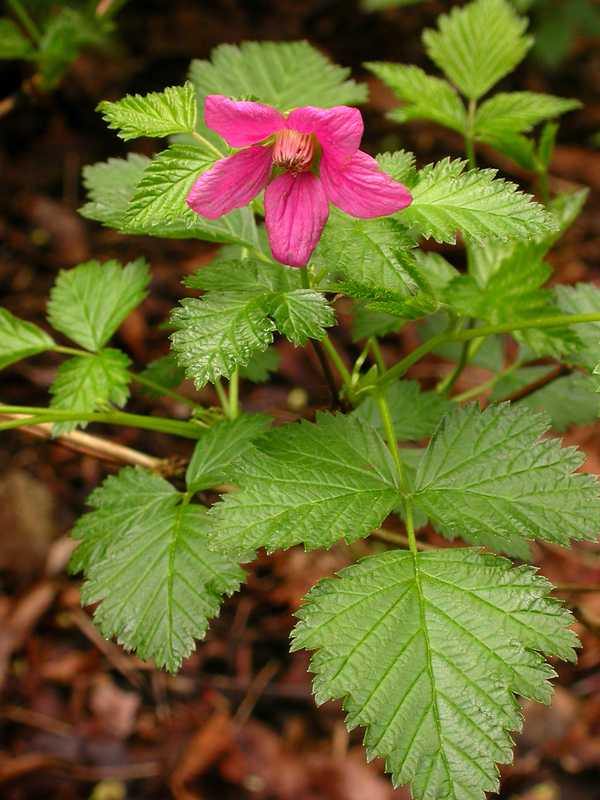 Rose Family
Salmonberry
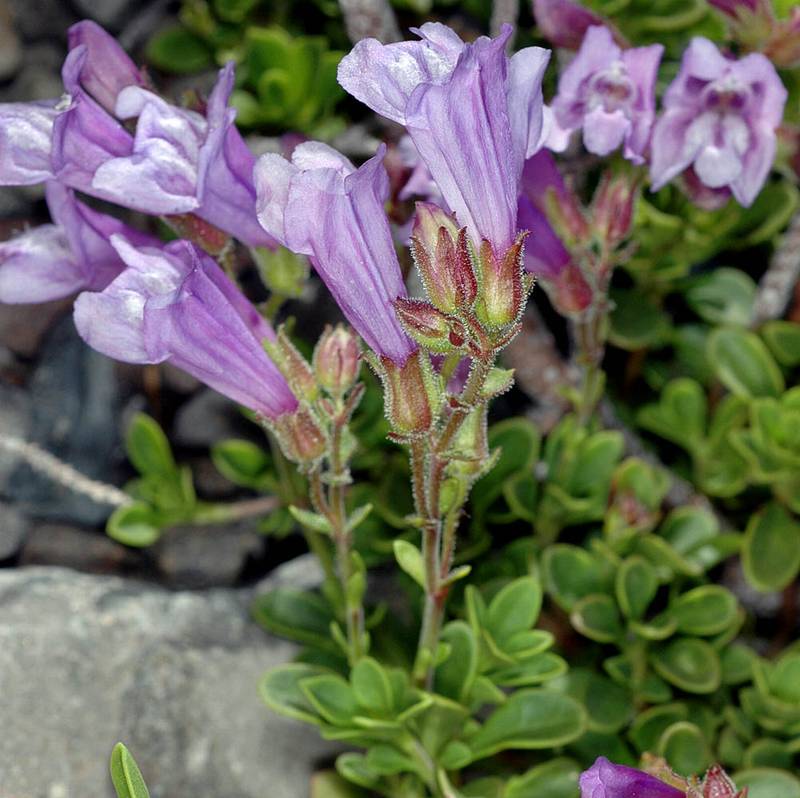 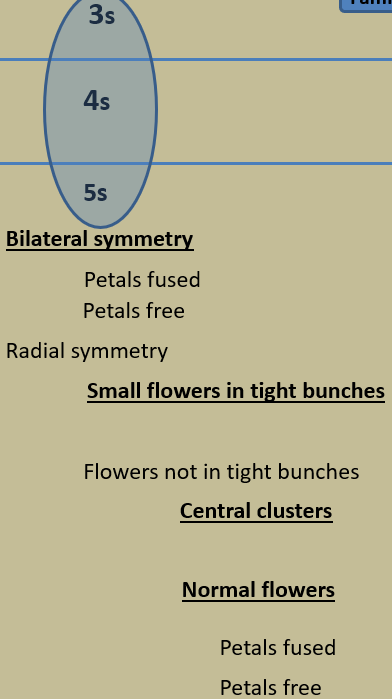 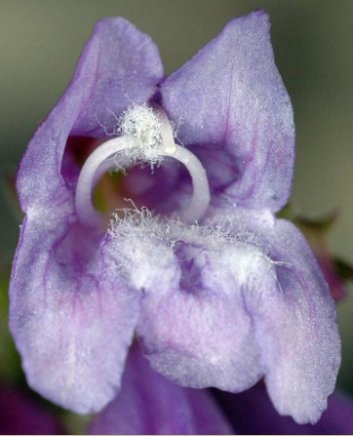 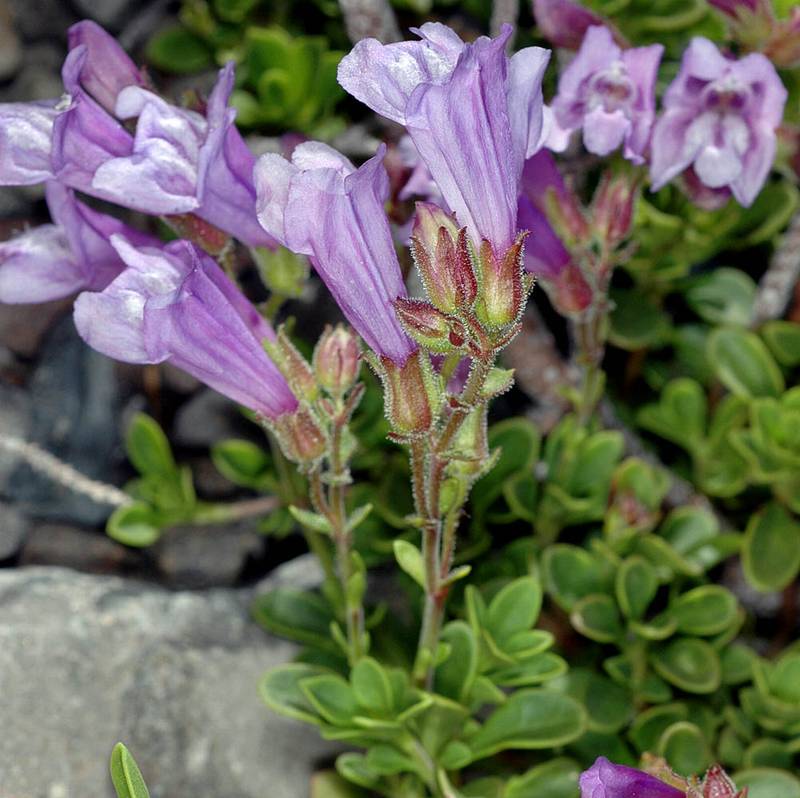 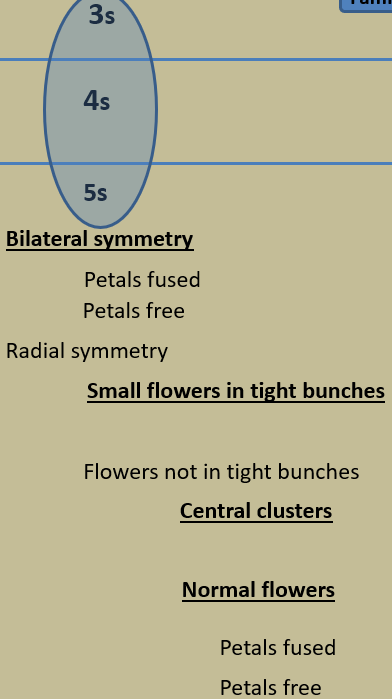 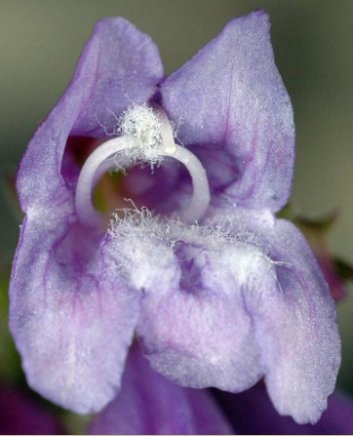 Davidson Penstemon
Figwort Family
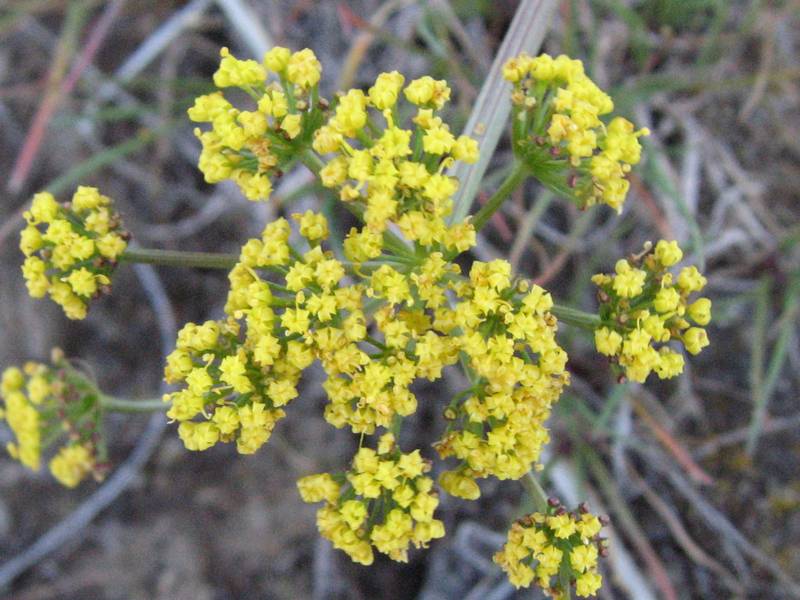 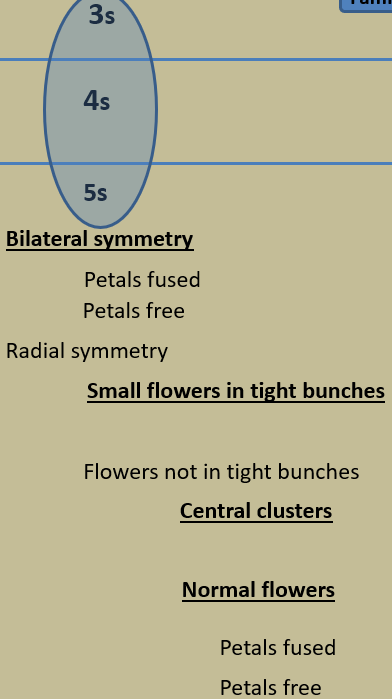 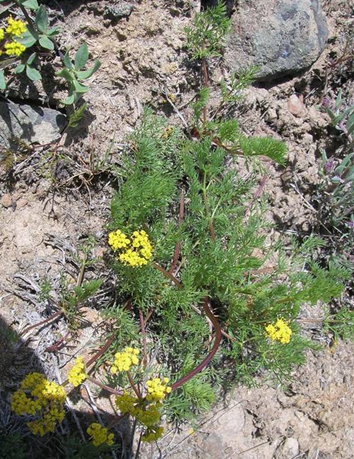 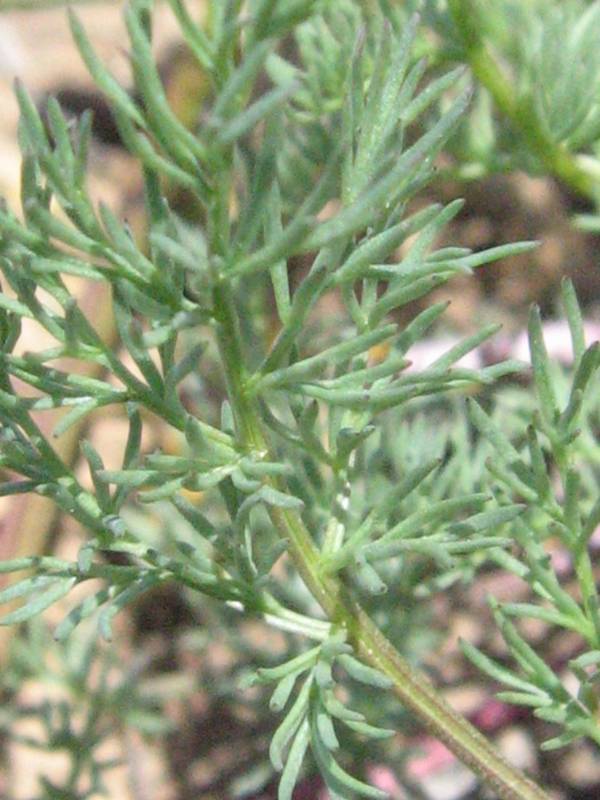 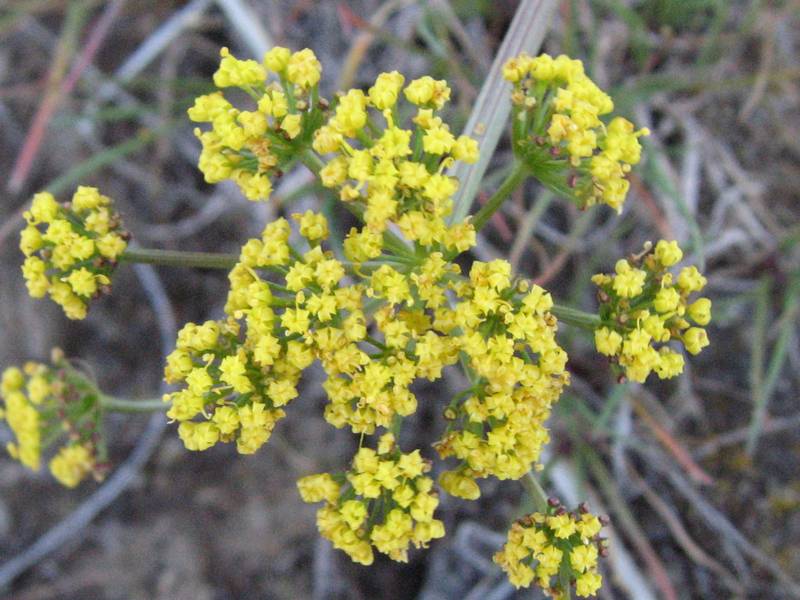 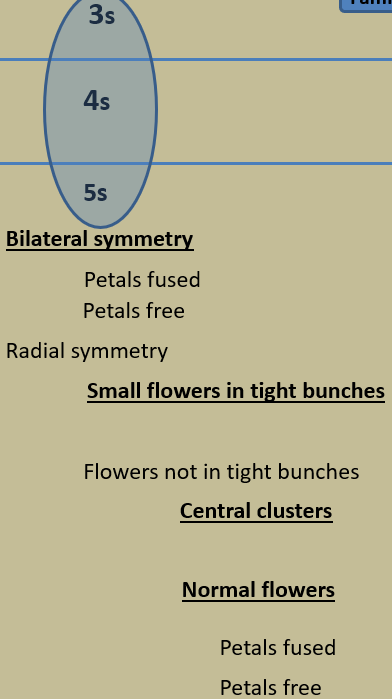 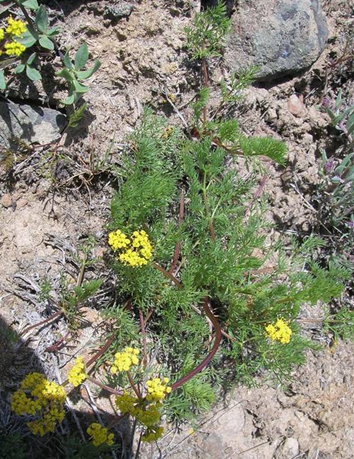 Parsley Family
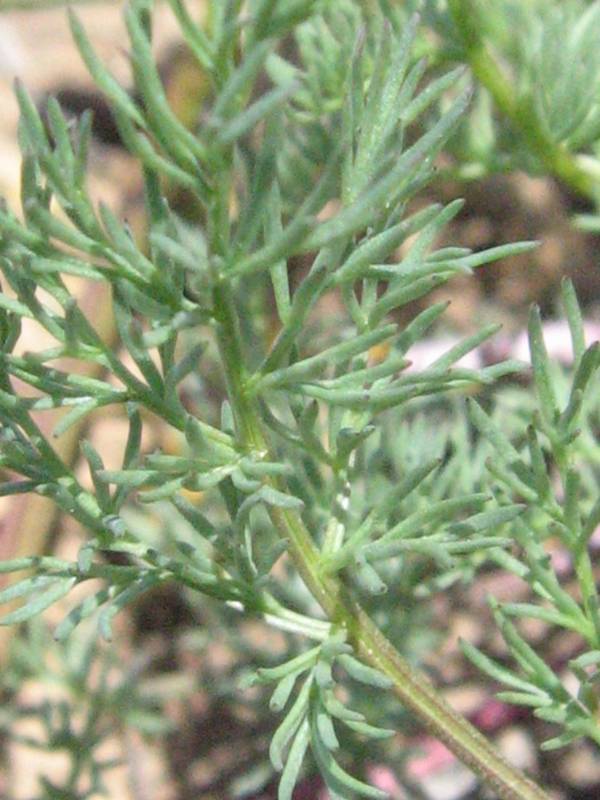 Umtanum Desert Parsley
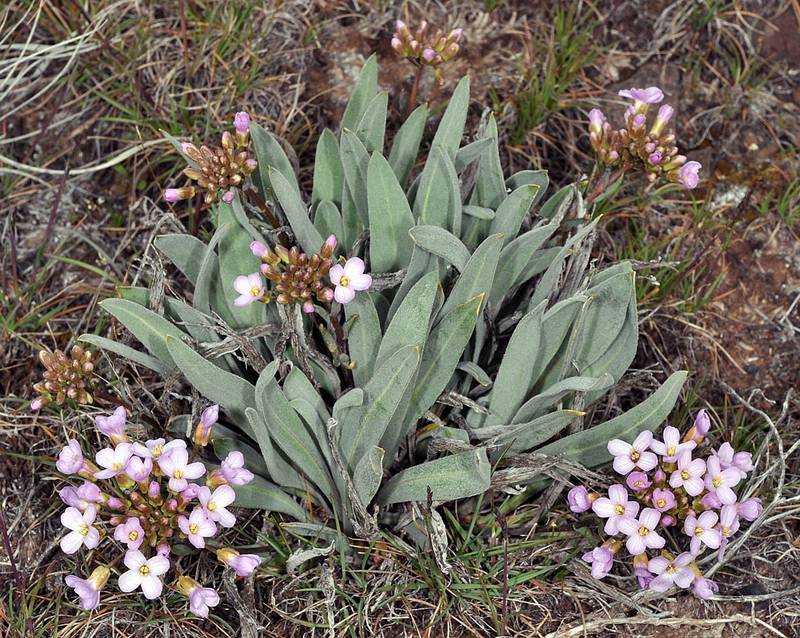 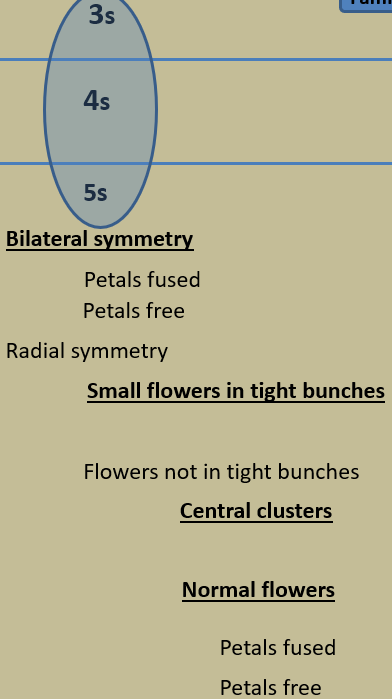 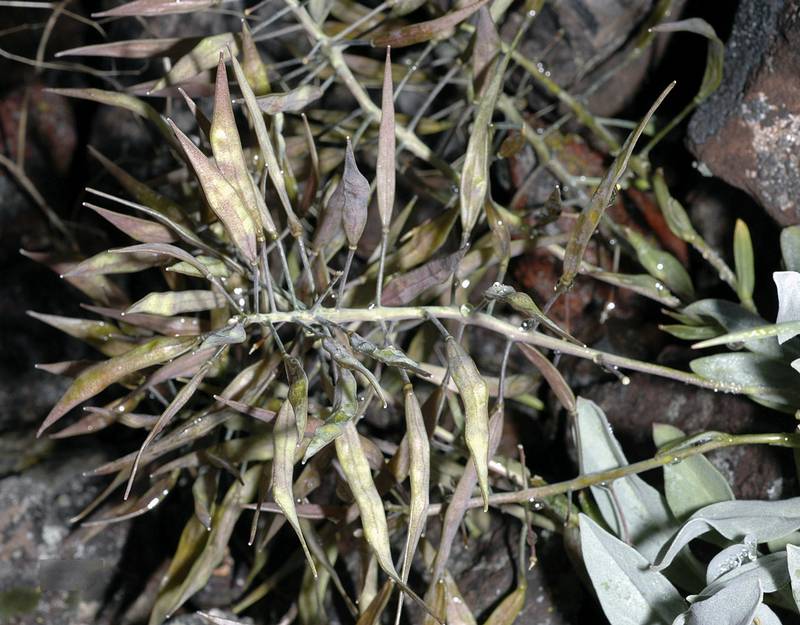 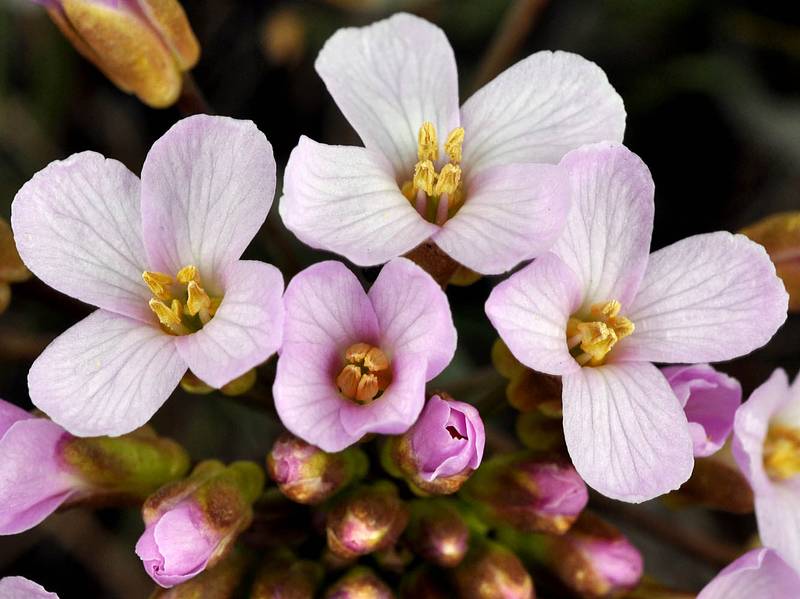 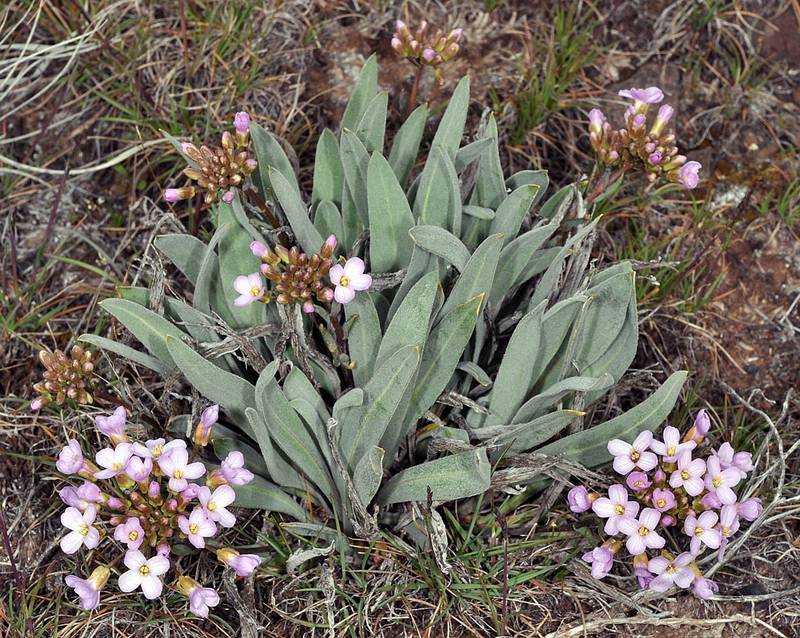 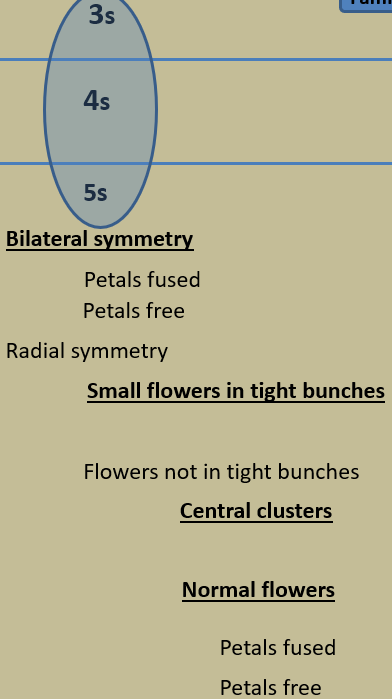 Mustard Family
Dagger-pod
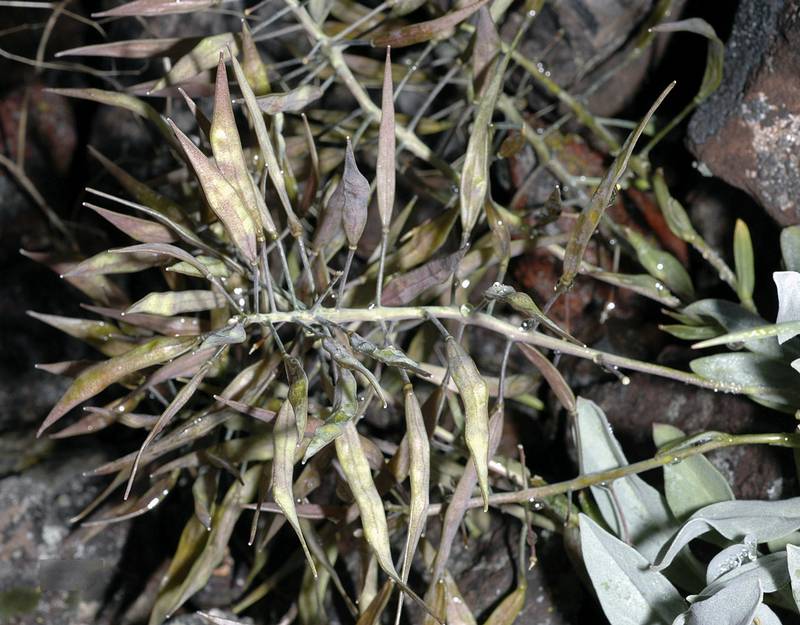 Dagger Pod
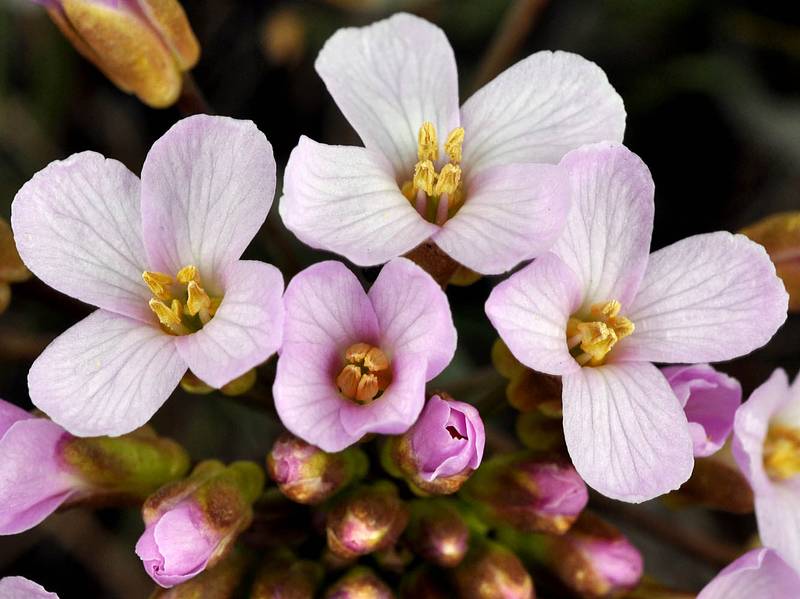 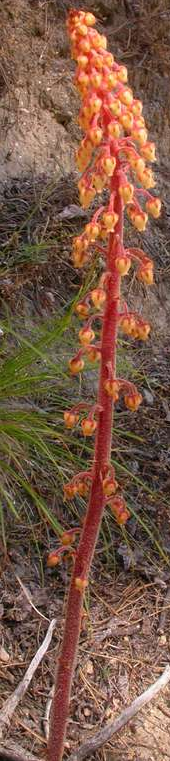 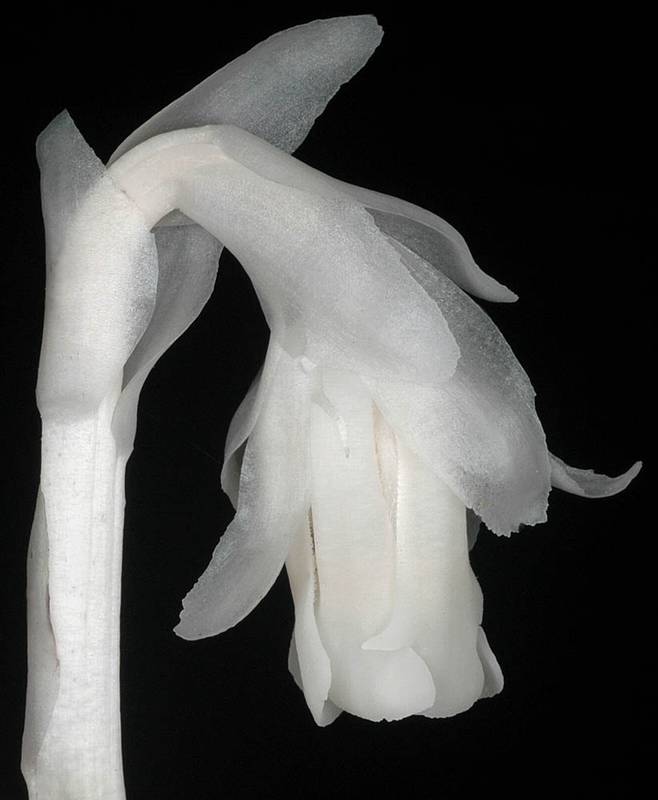 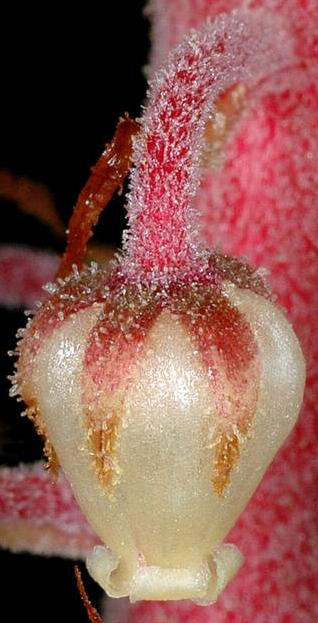 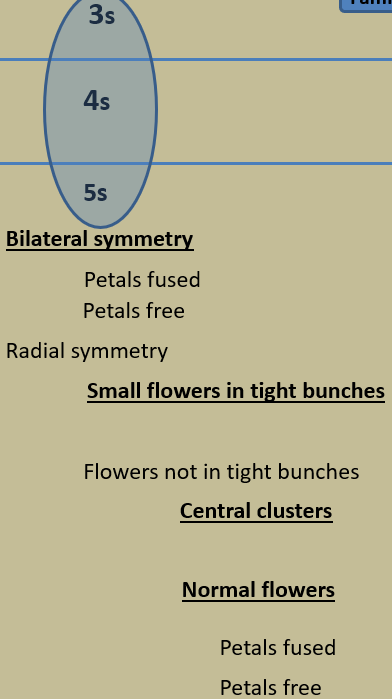 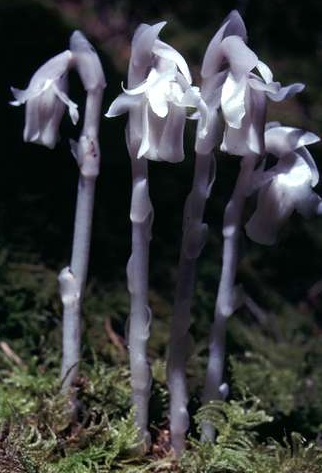 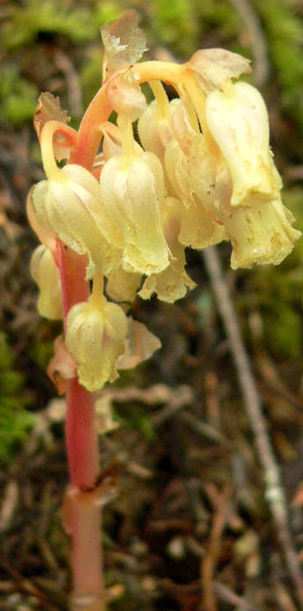 Heath Family
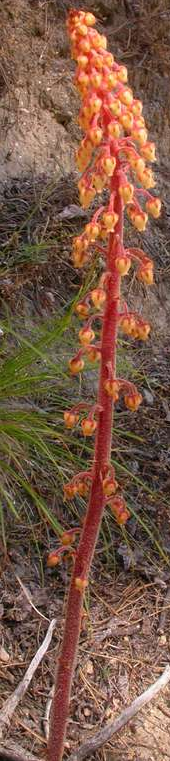 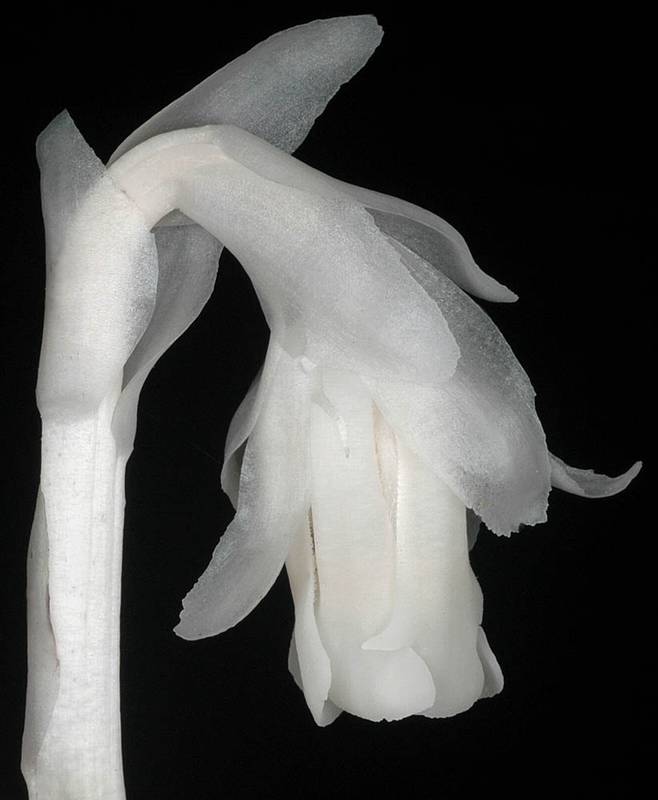 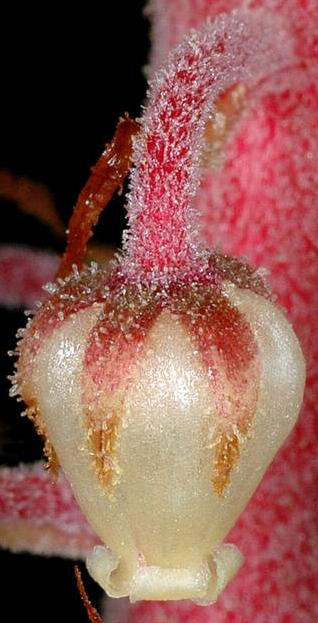 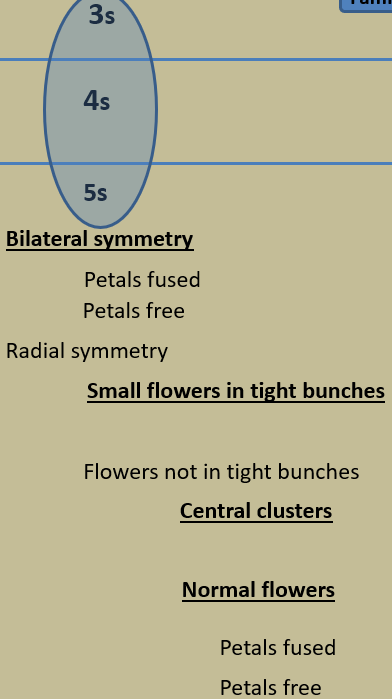 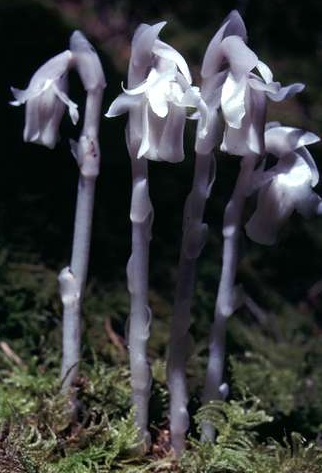 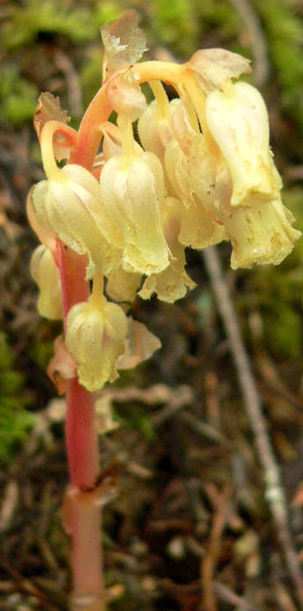 Pine Drops
Indian Pipe
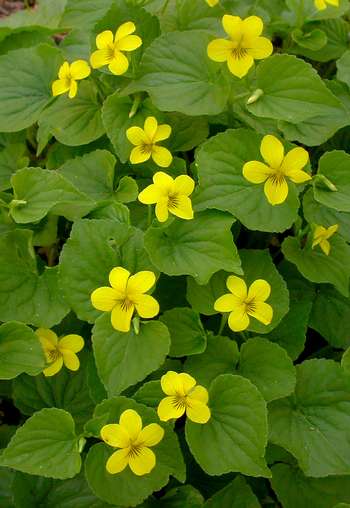 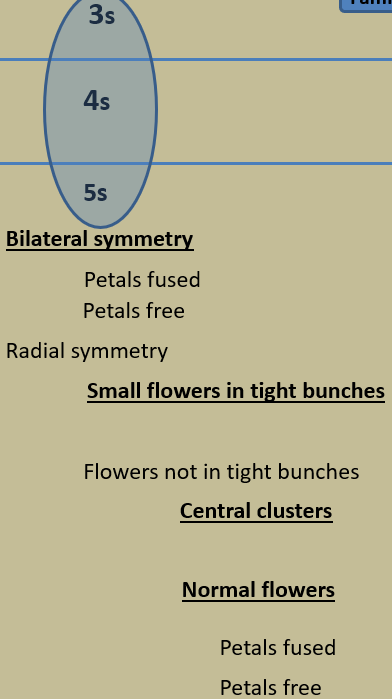 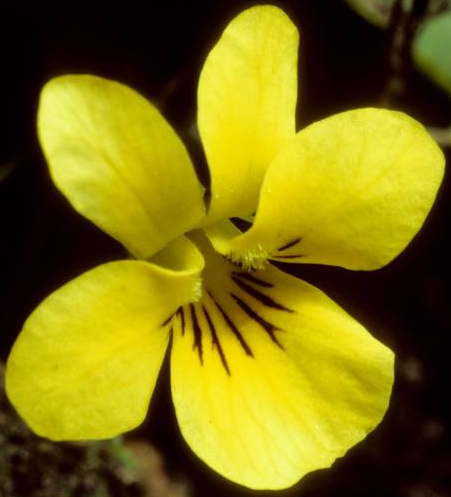 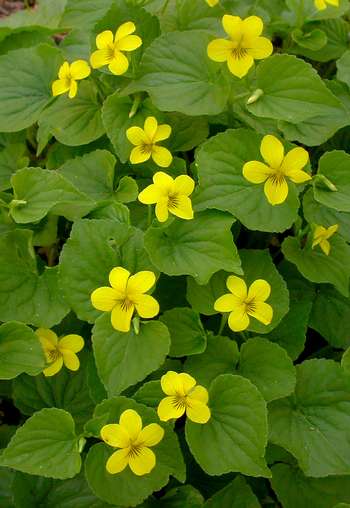 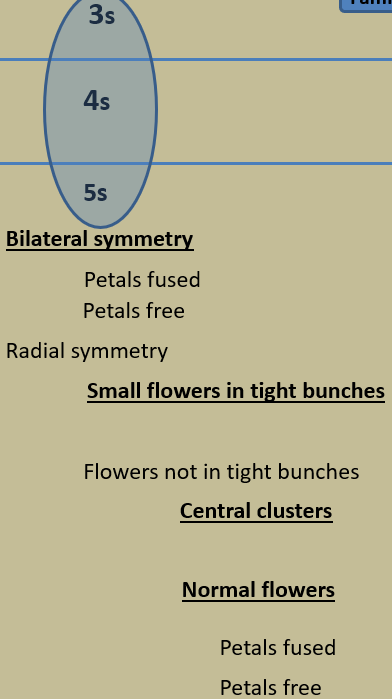 Violet Family
Stream  violet
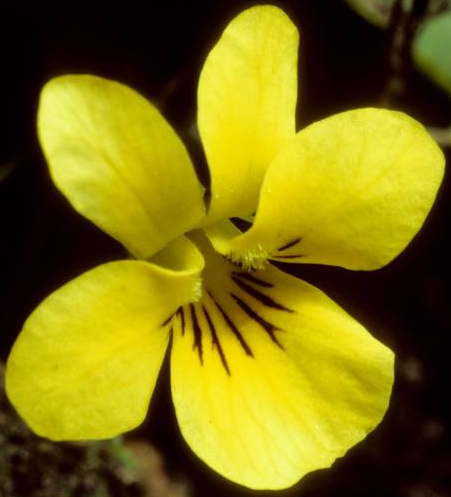 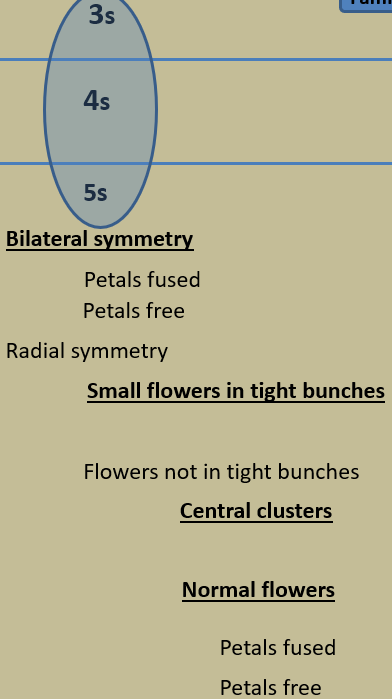 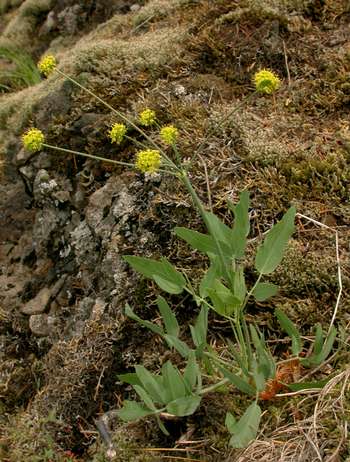 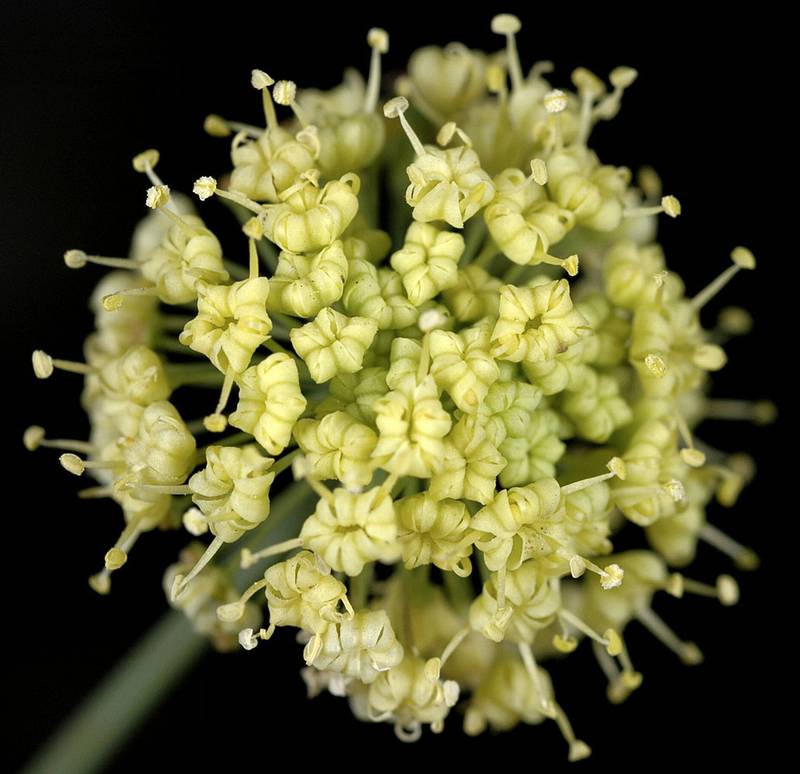 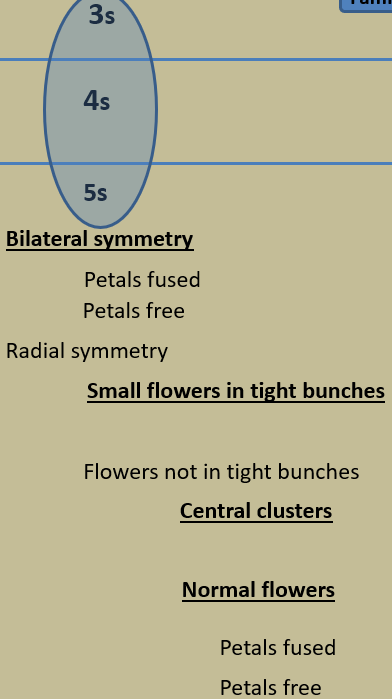 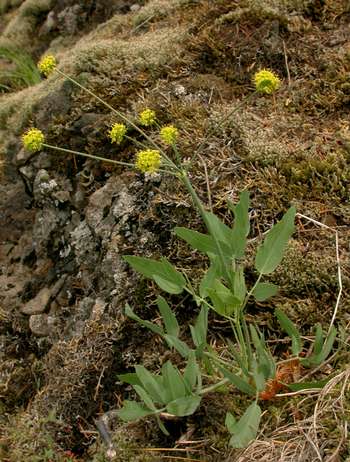 Parsley Family
Barestem Desert Parsley
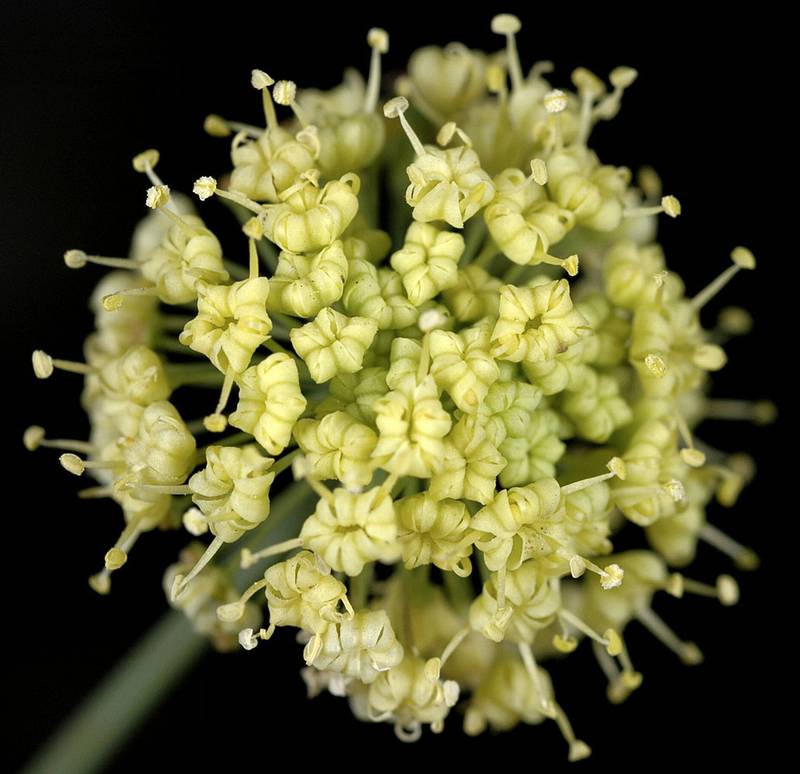 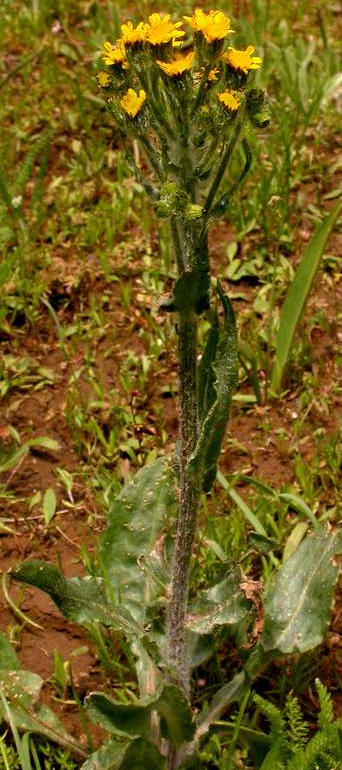 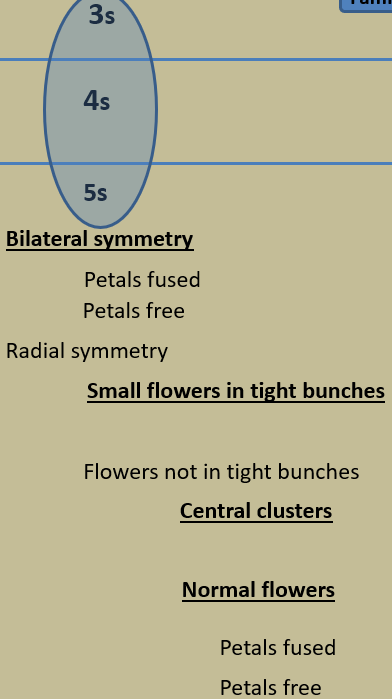 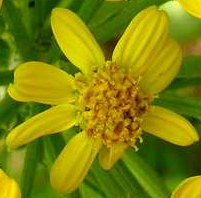 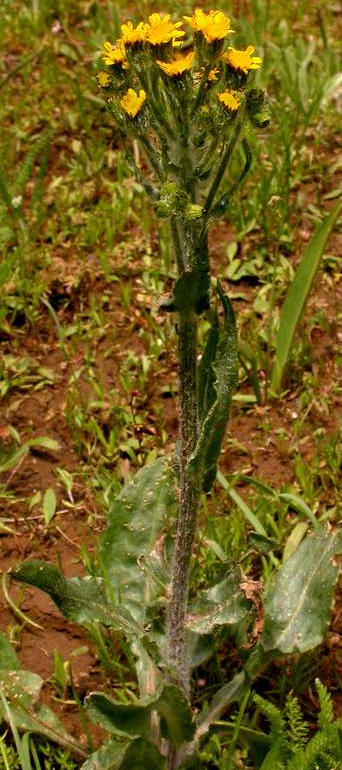 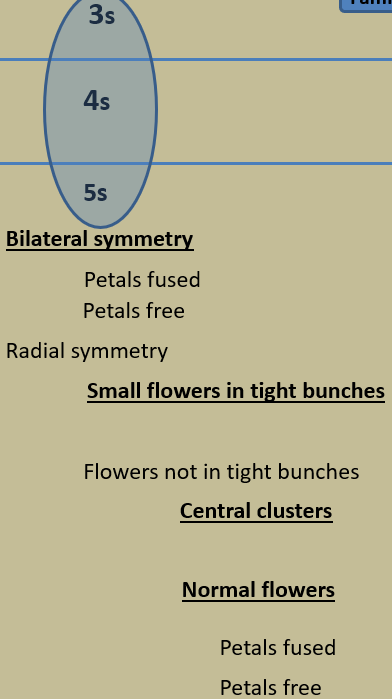 Sunflower  
Family
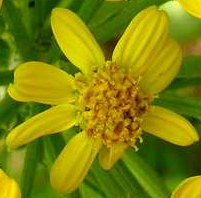 Western  Groundsel 2’
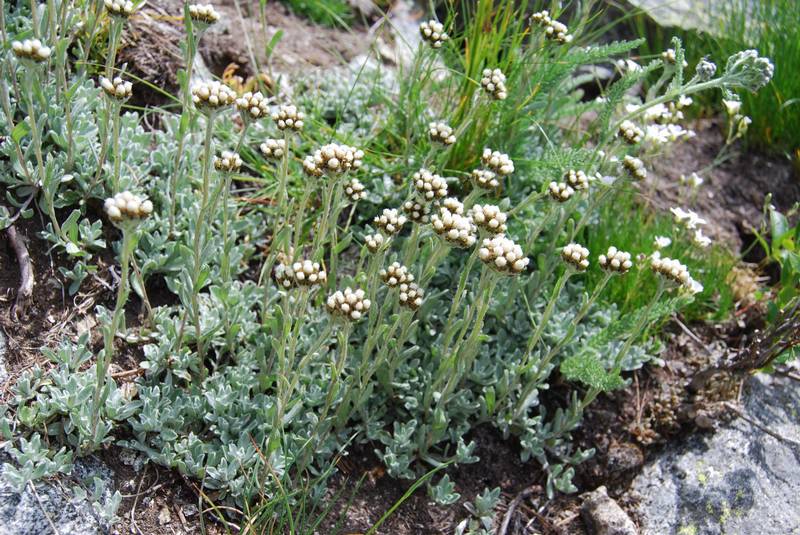 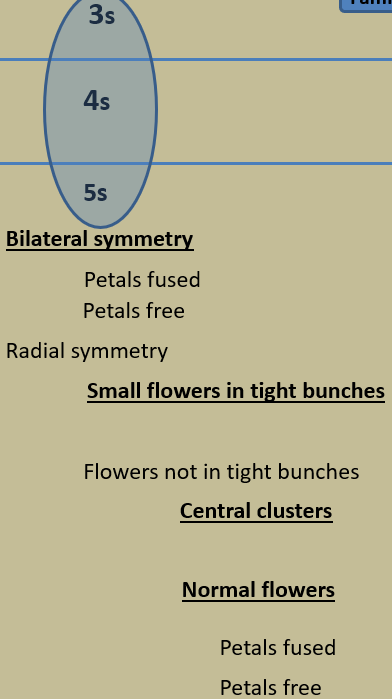 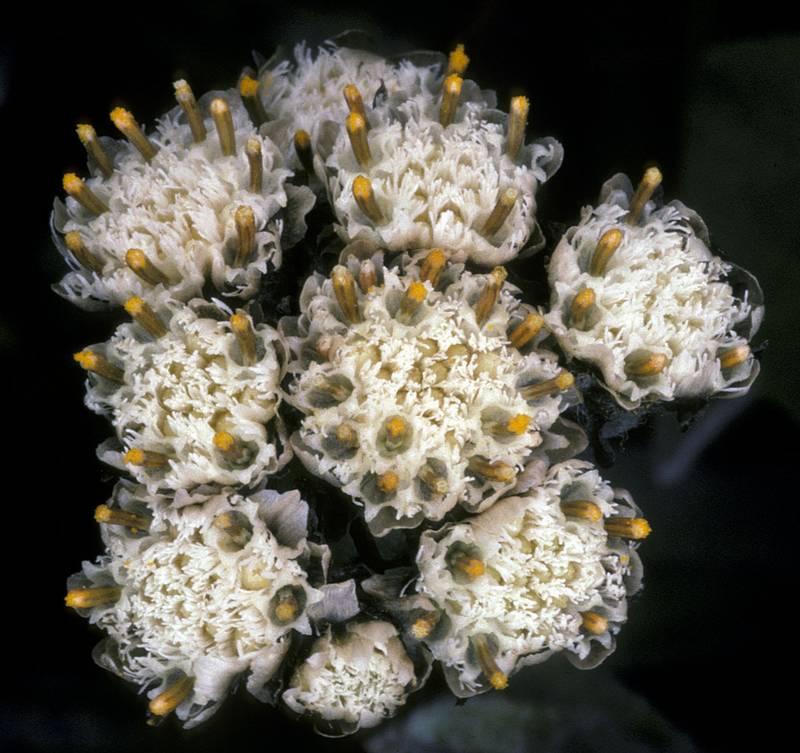 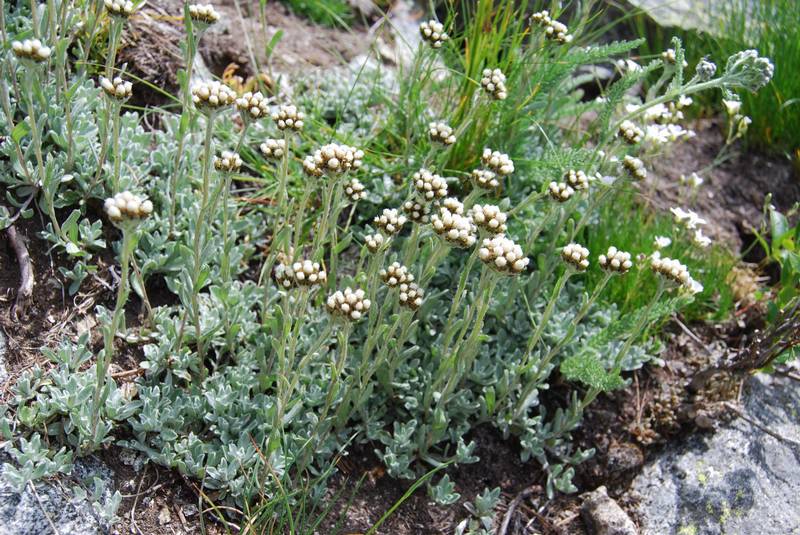 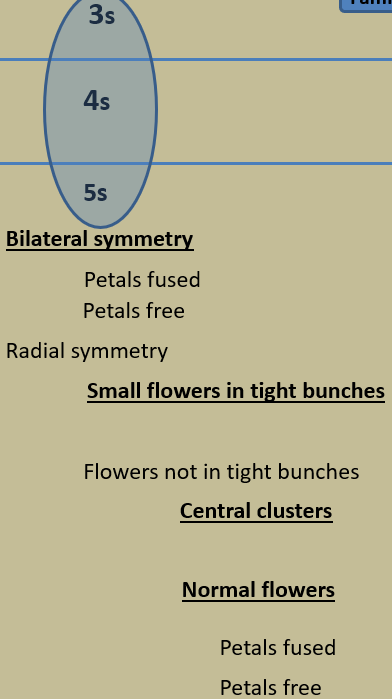 Sunflower Family
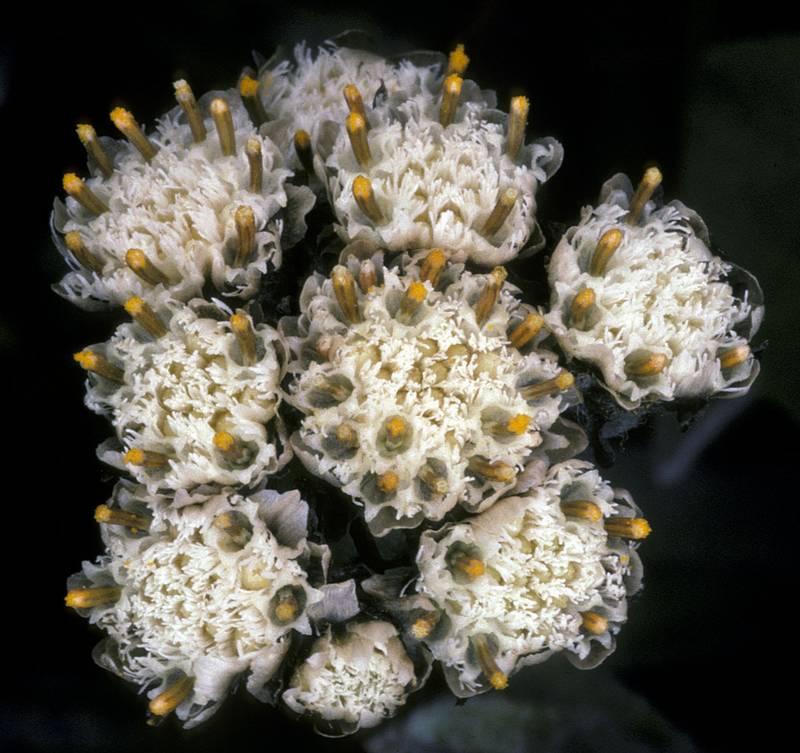 Alpine Pussytoes
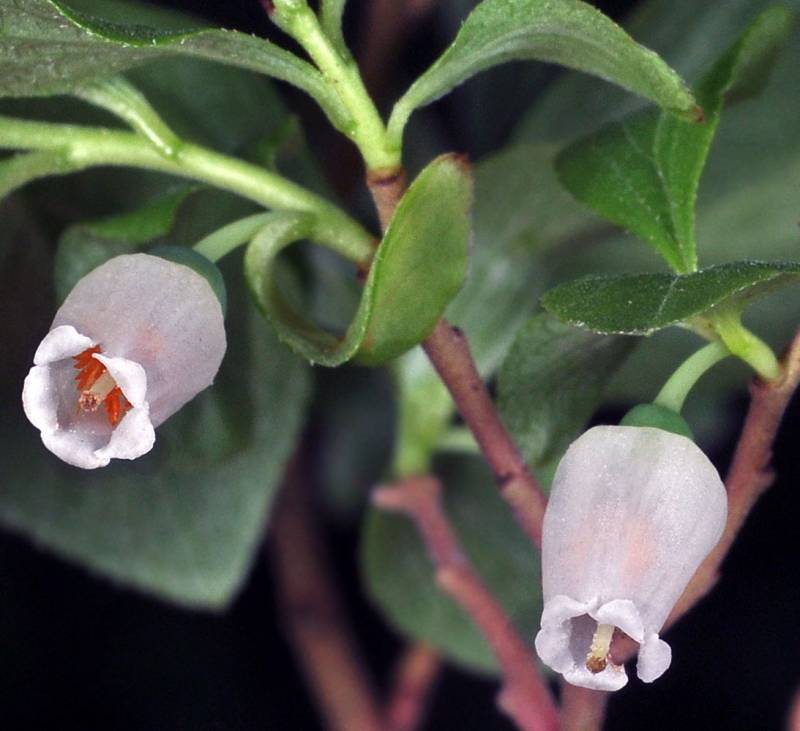 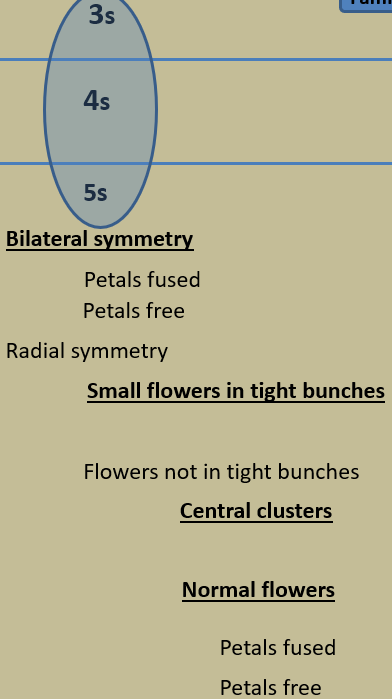 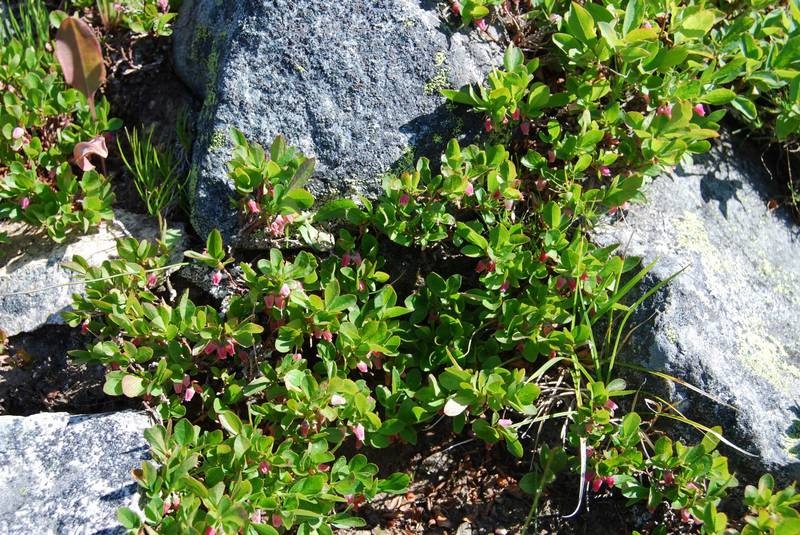 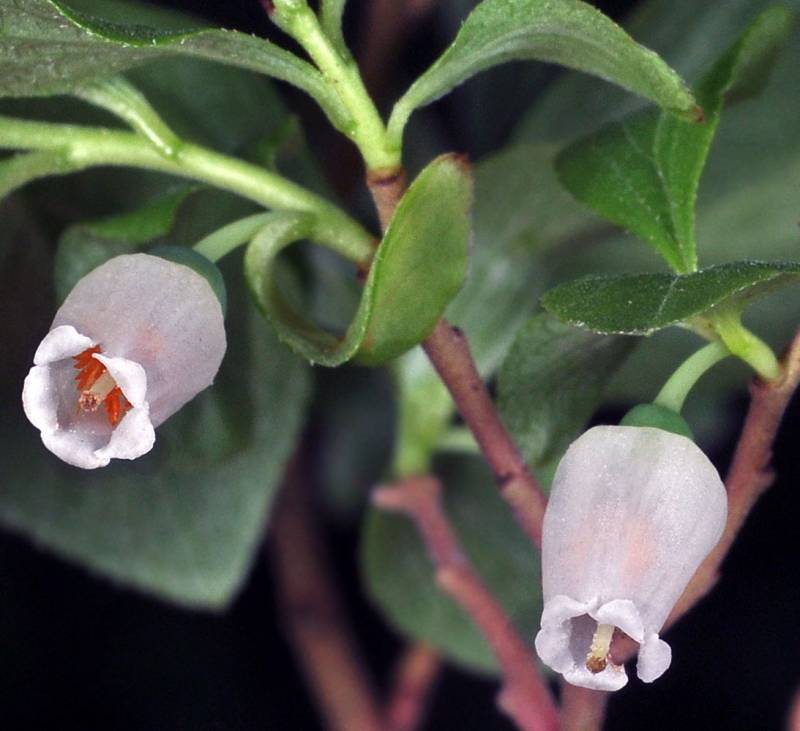 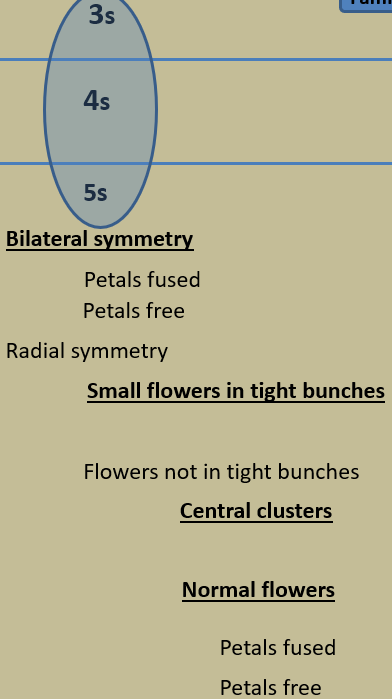 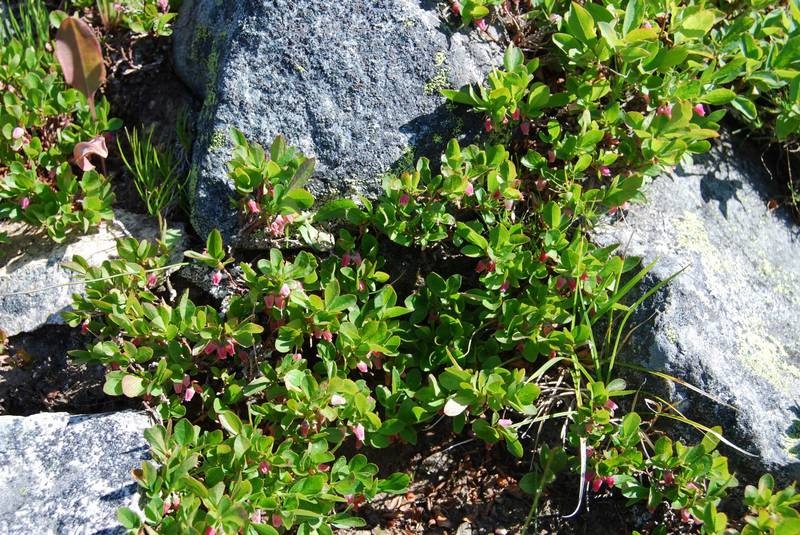 Heath  Family
Dwarf Huckleberry
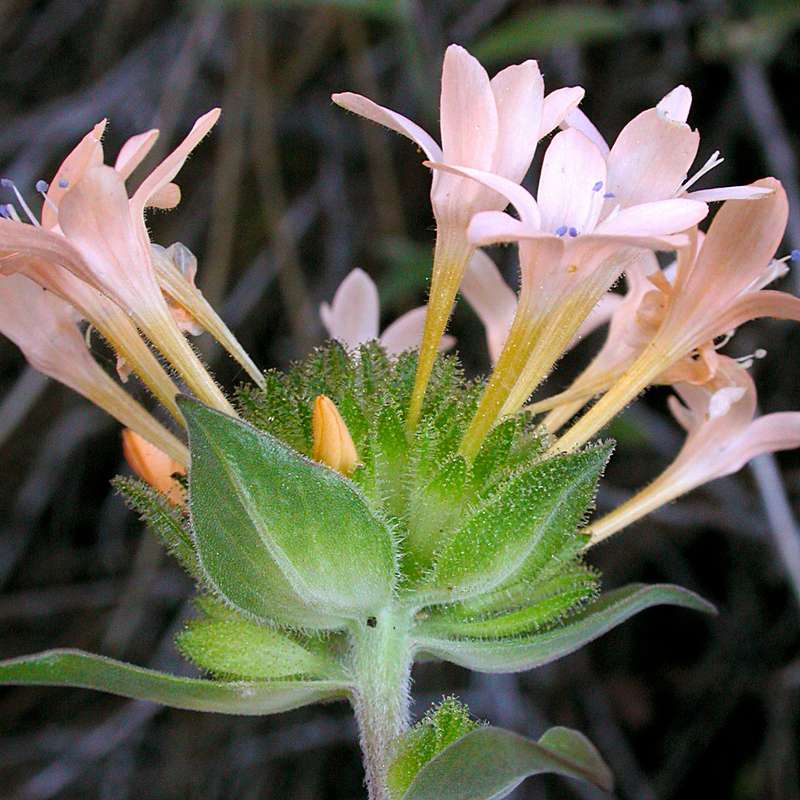 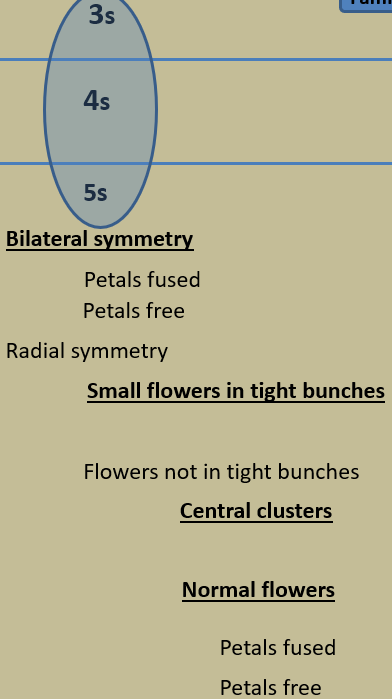 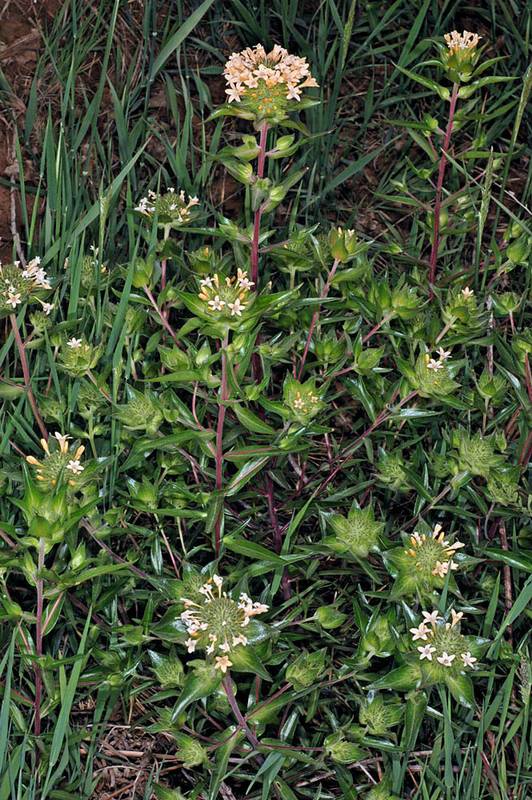 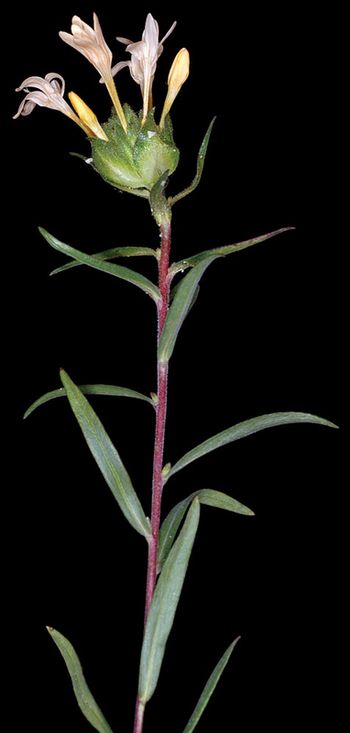 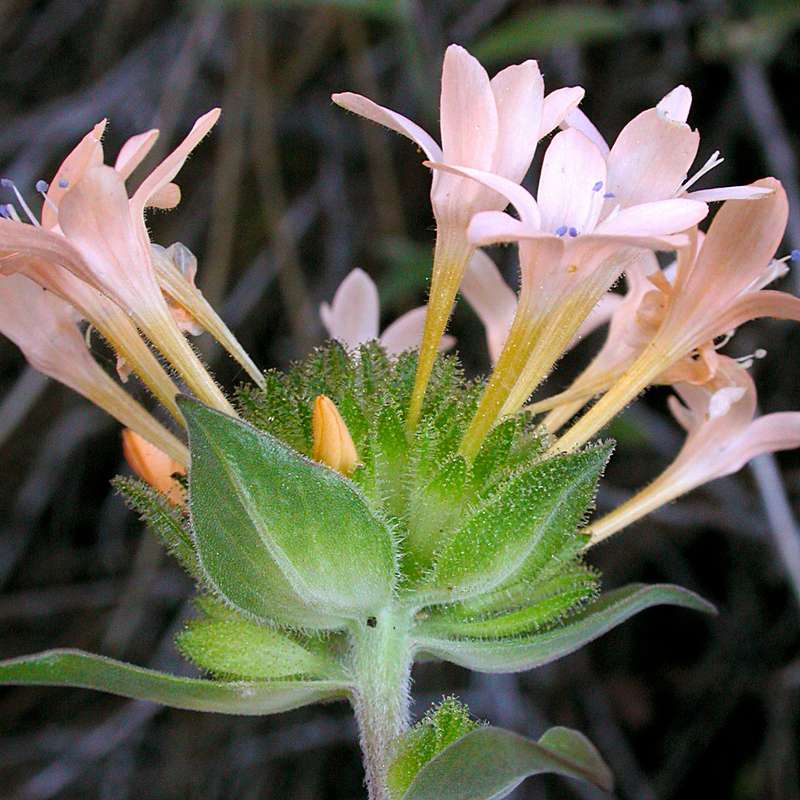 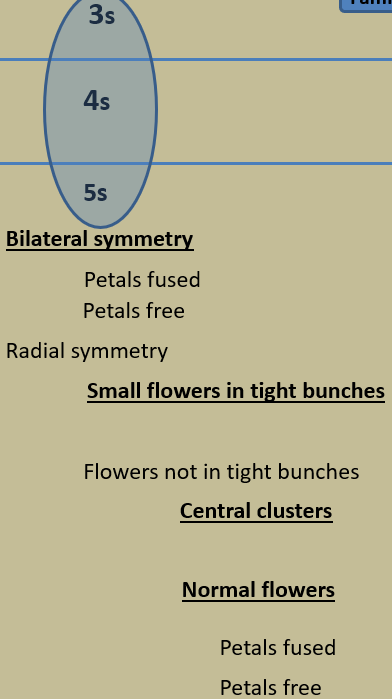 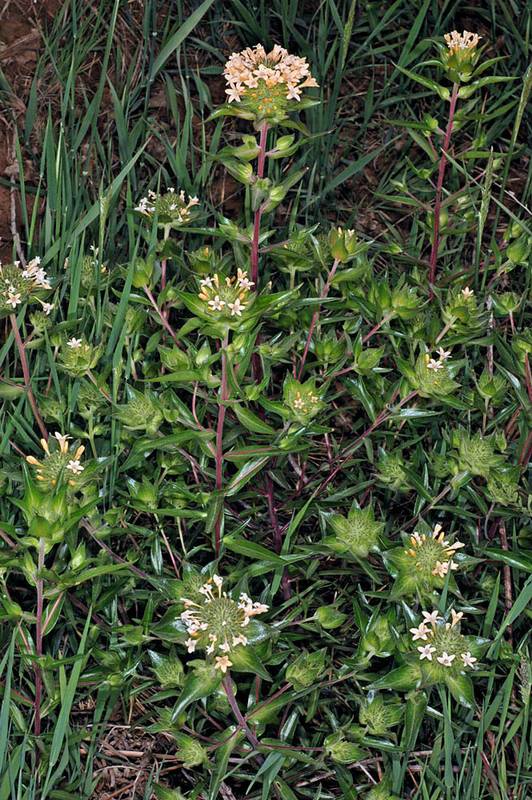 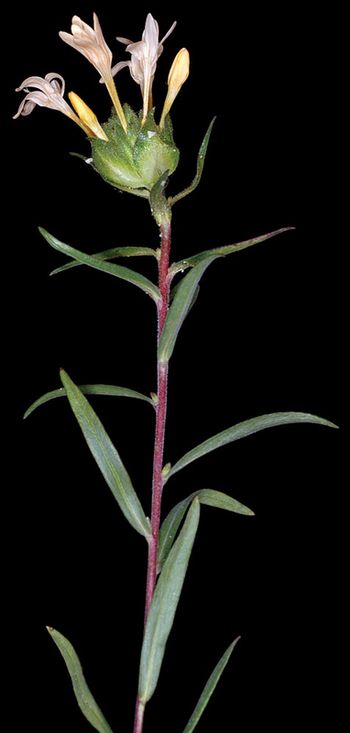 Phlox  Family
Large-flowered collomia
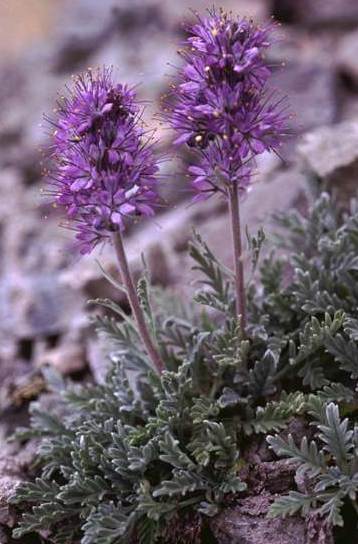 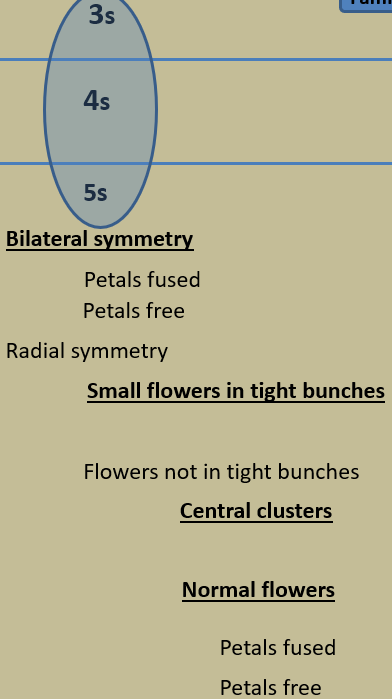 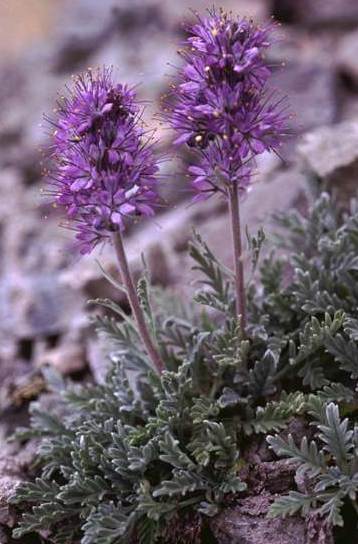 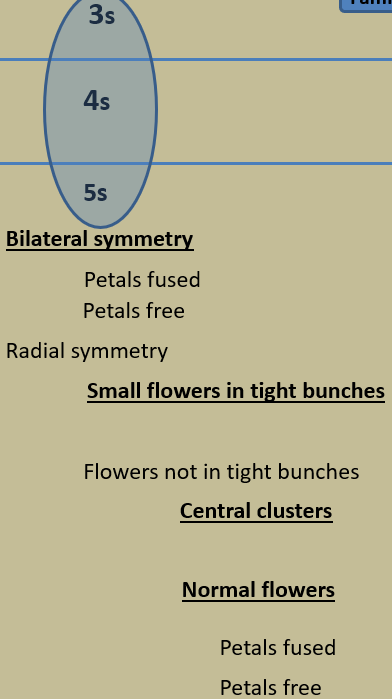 Waterleaf  Family
Silky  Phacelia
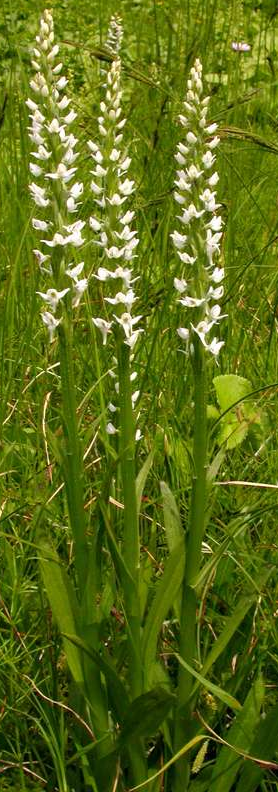 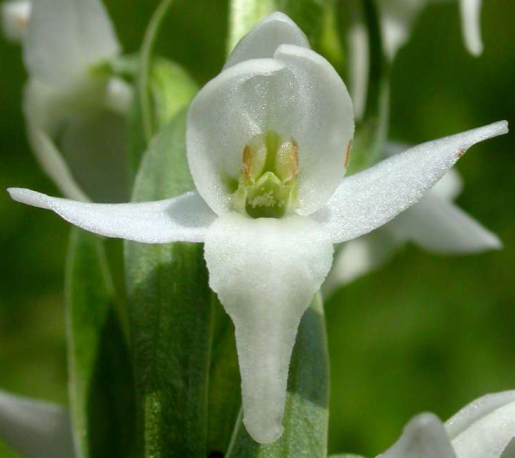 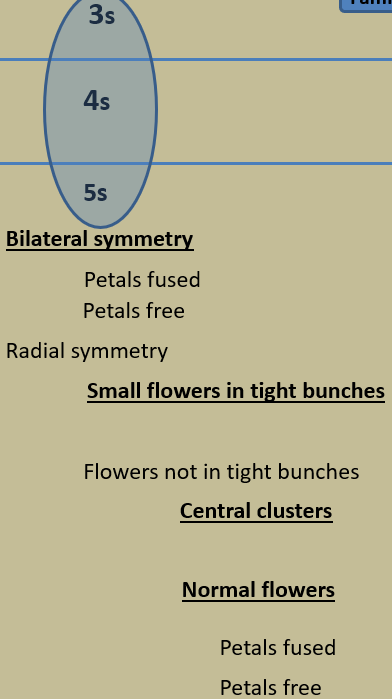 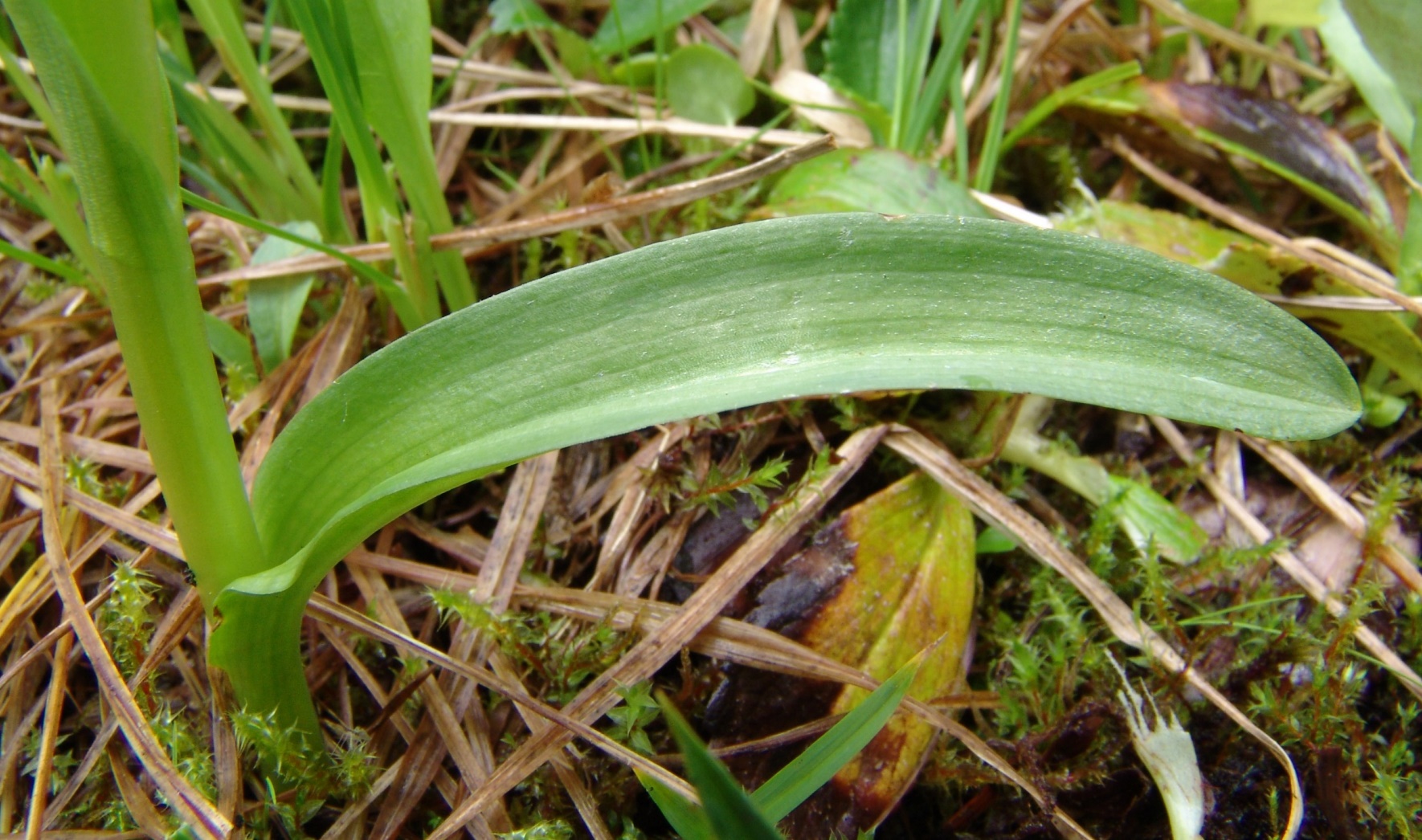 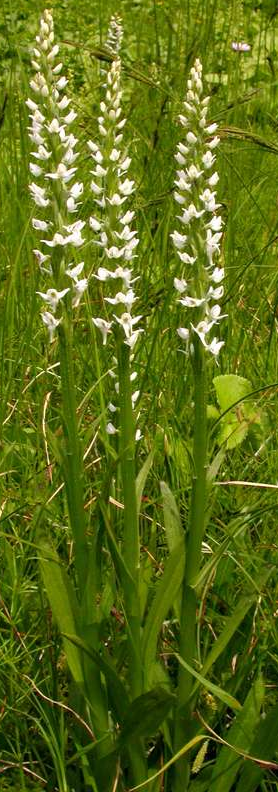 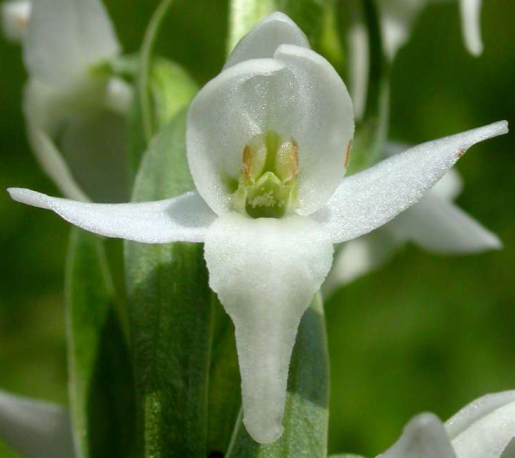 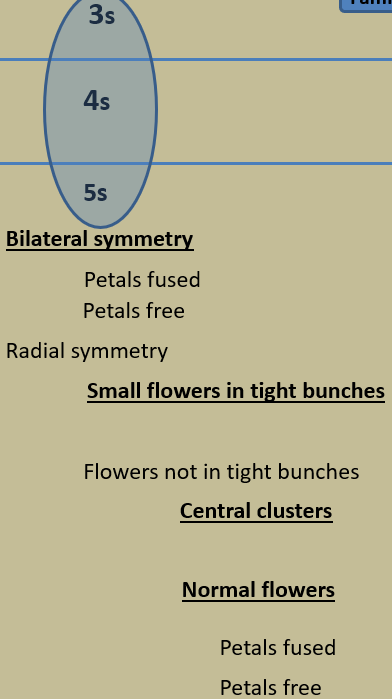 White Bog Orchid
Orchid Family
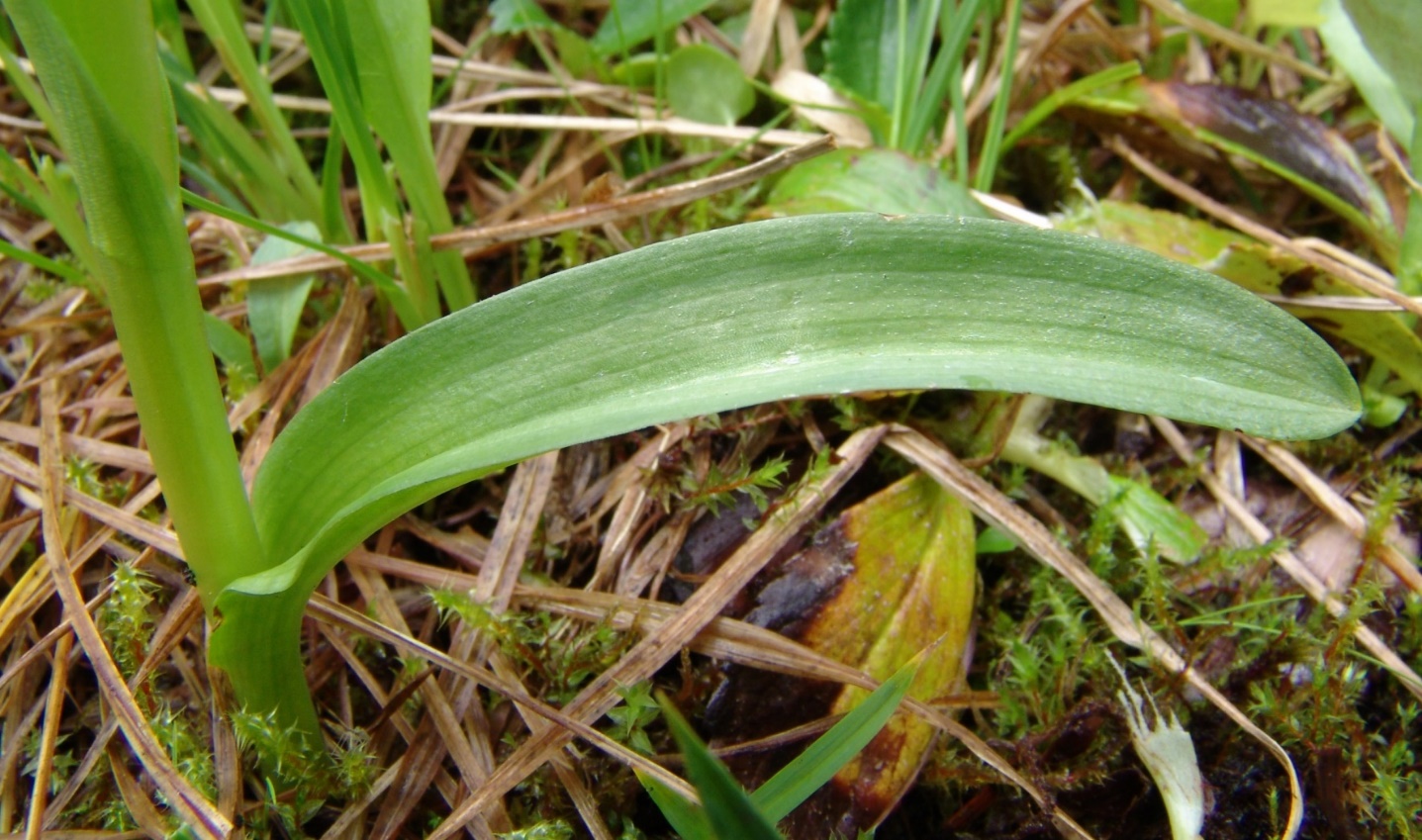 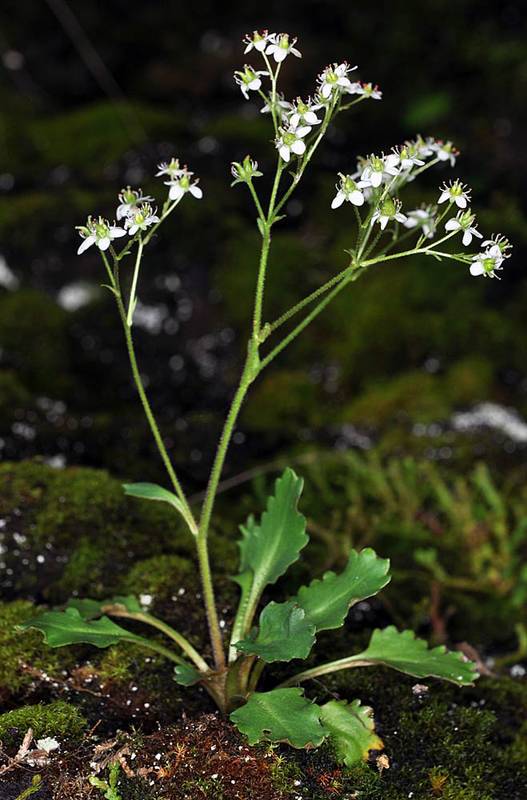 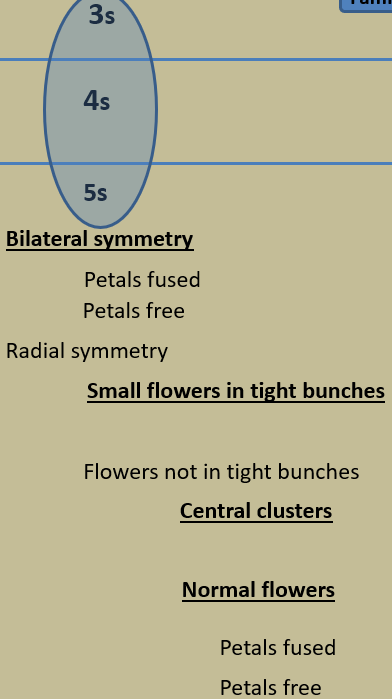 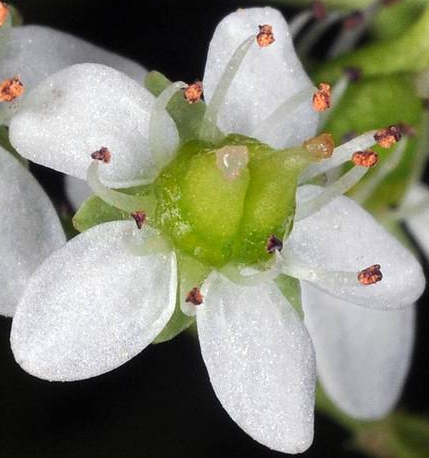 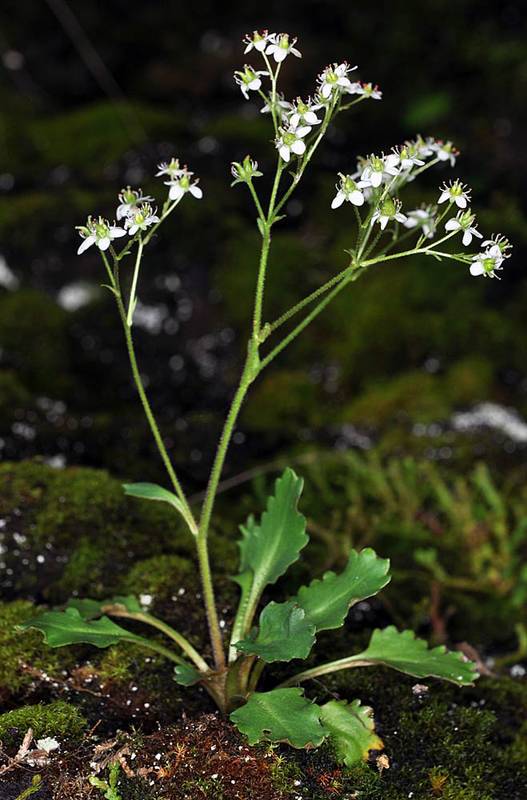 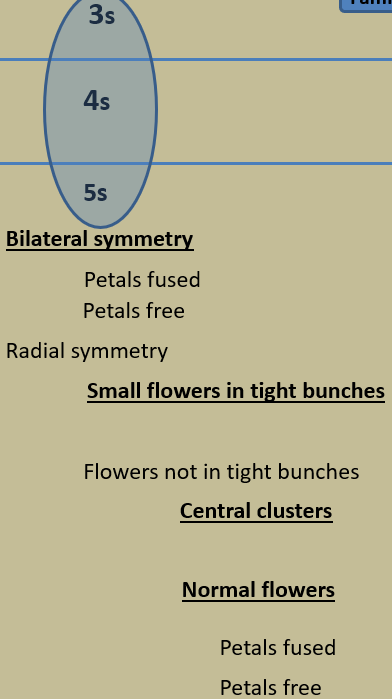 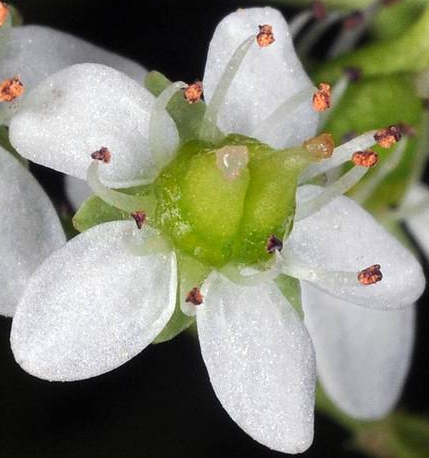 Saxifrage Family
Western Saxifrage
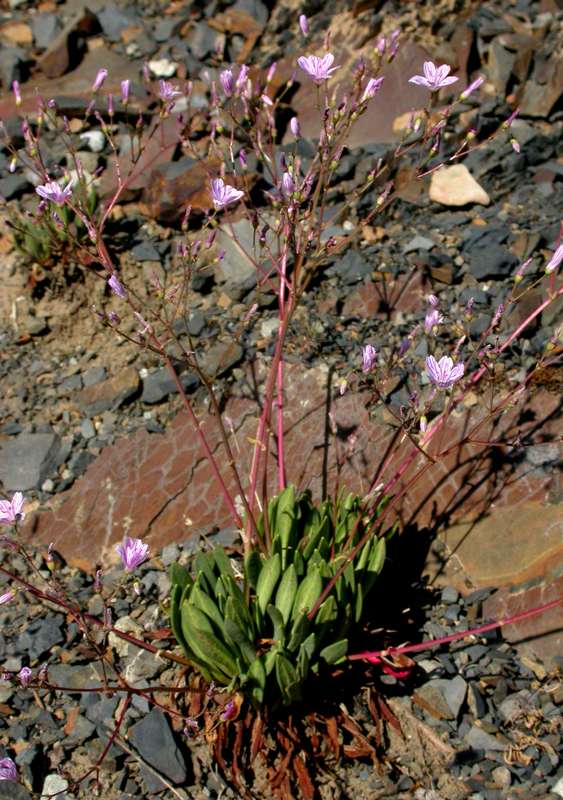 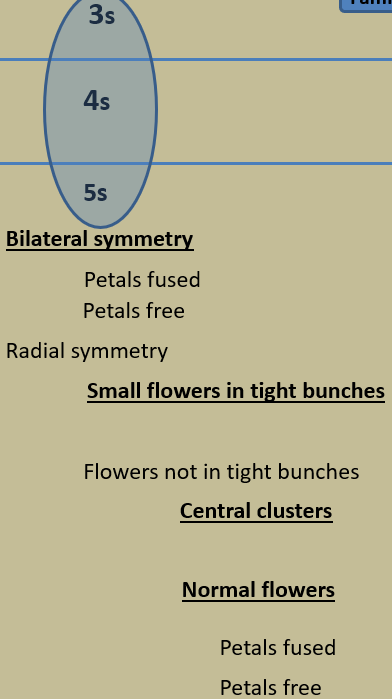 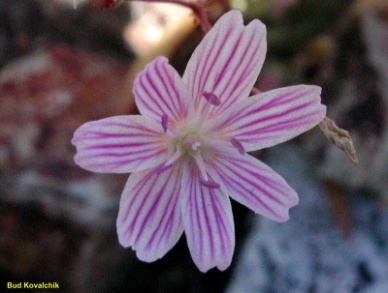 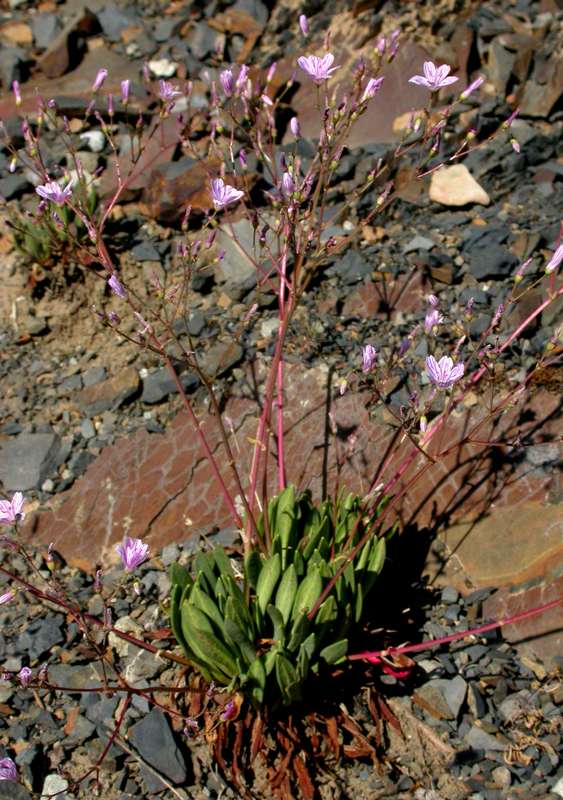 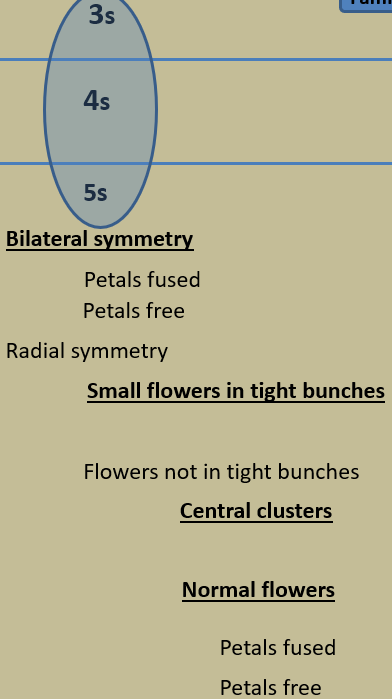 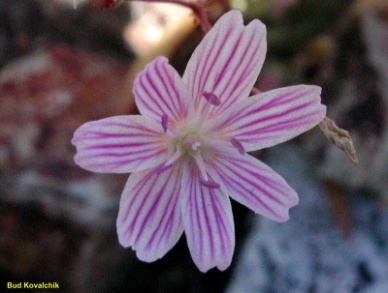 Purslane  Family
Columbia  Lewisia
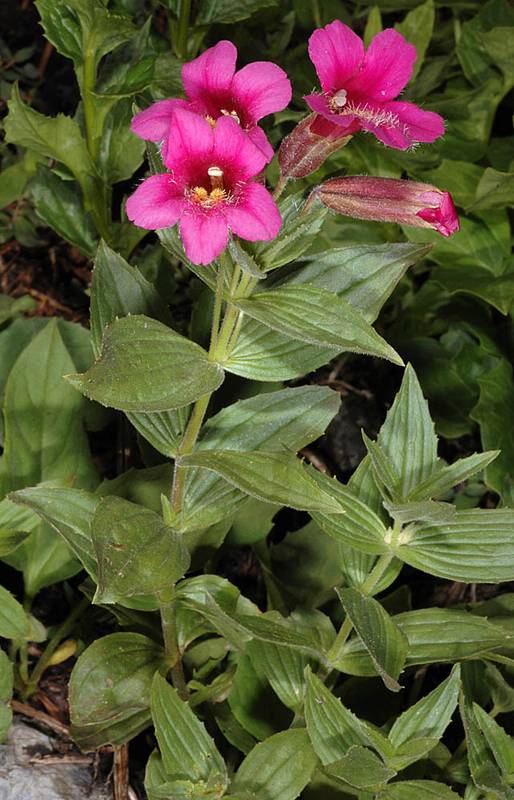 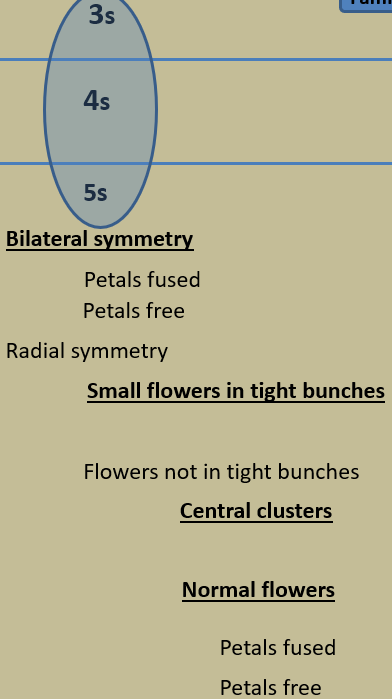 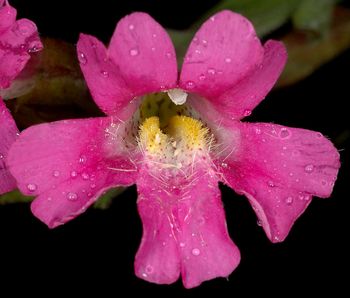 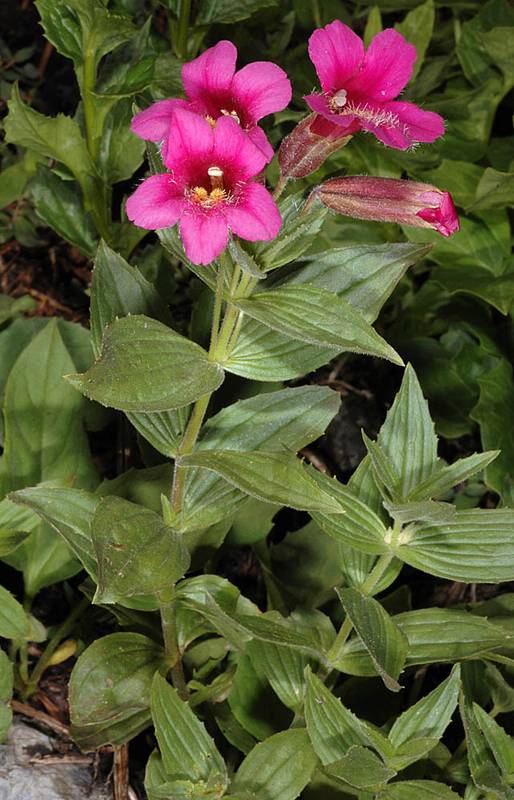 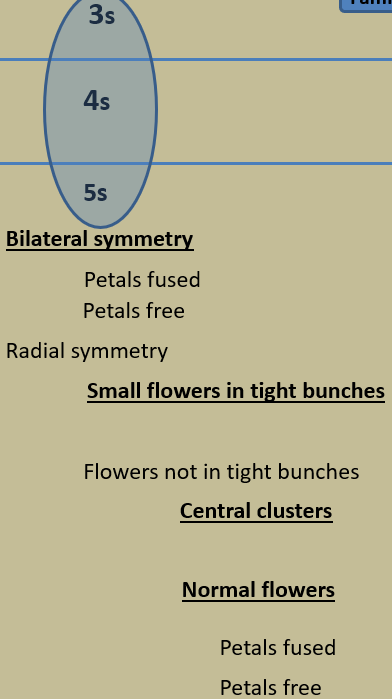 Figwort Family
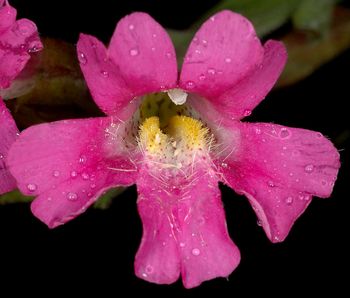 Purple  Monkey flower
A few more
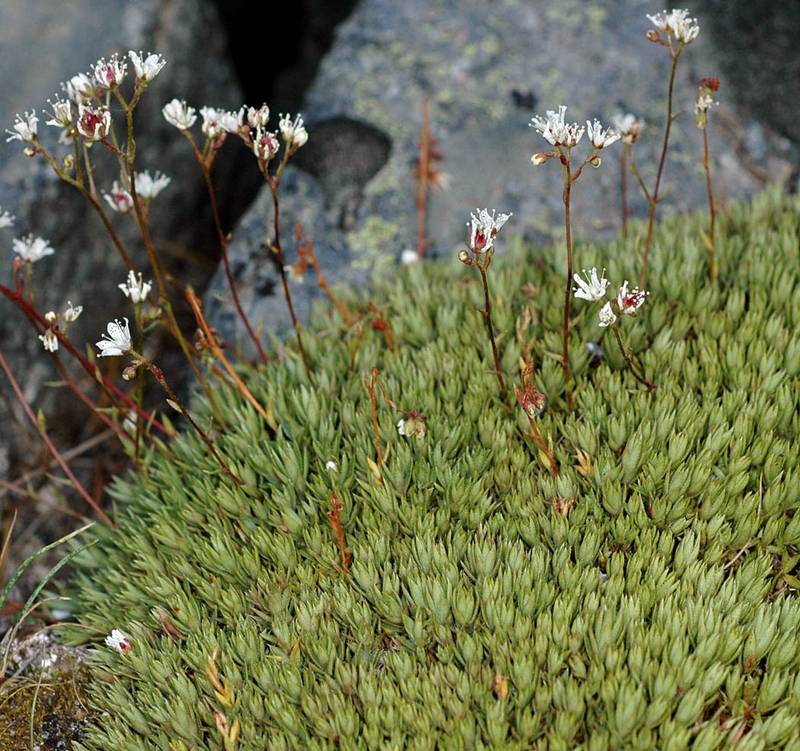 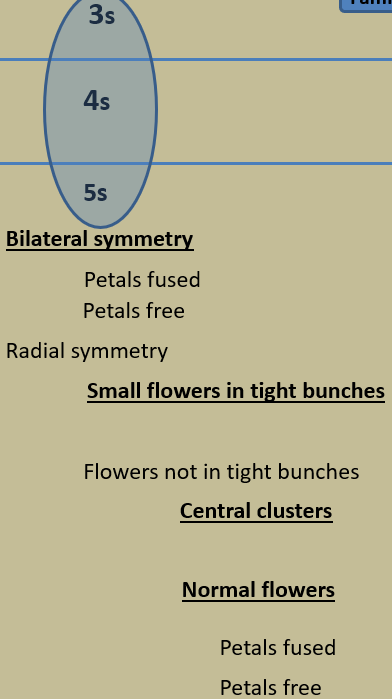 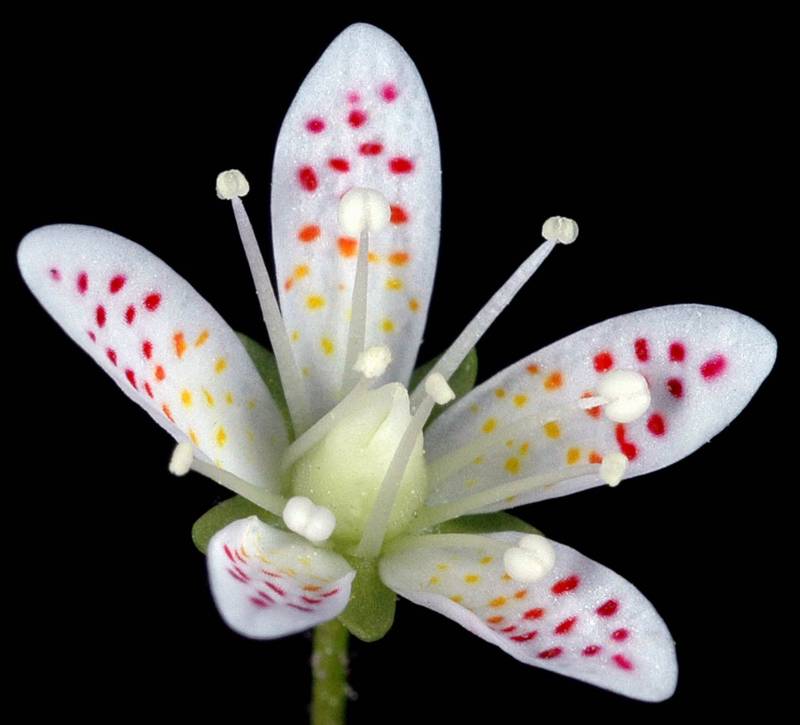 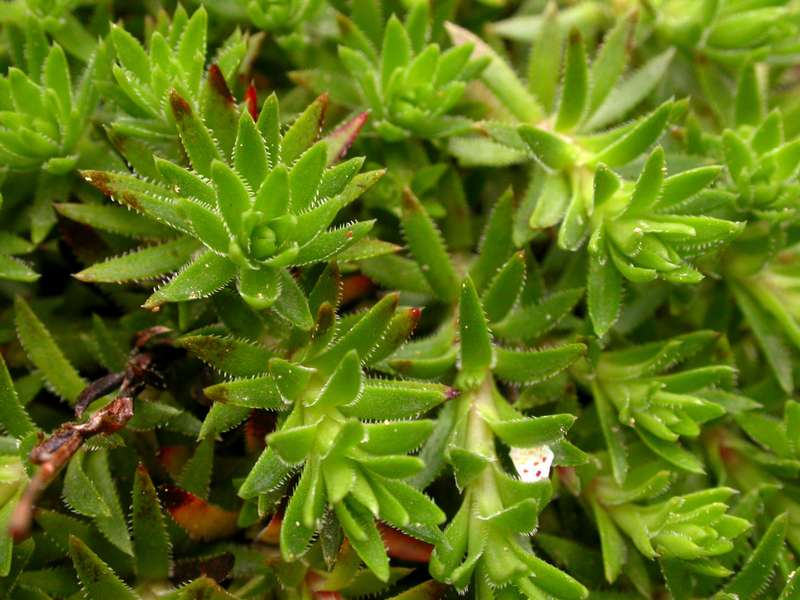 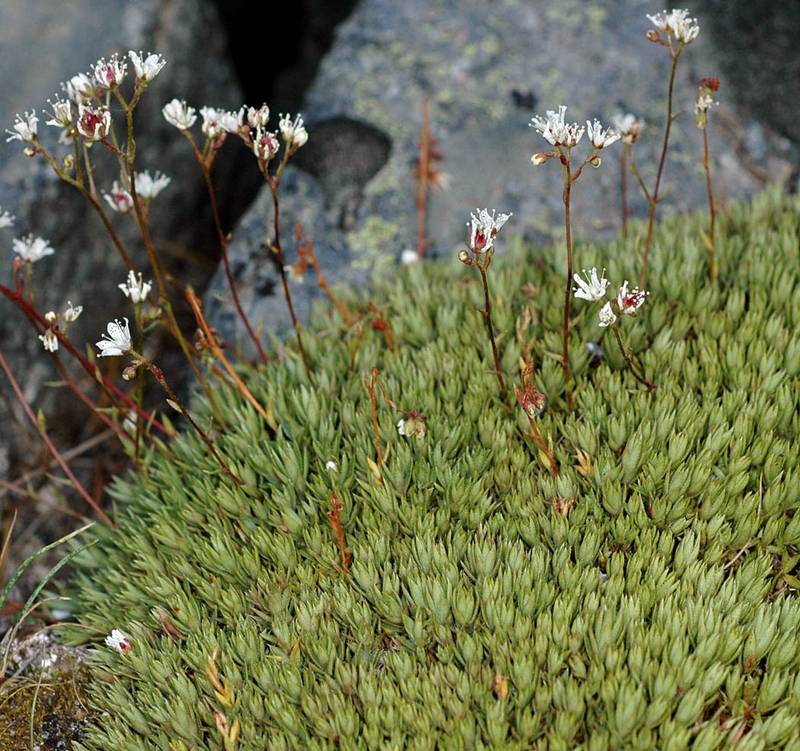 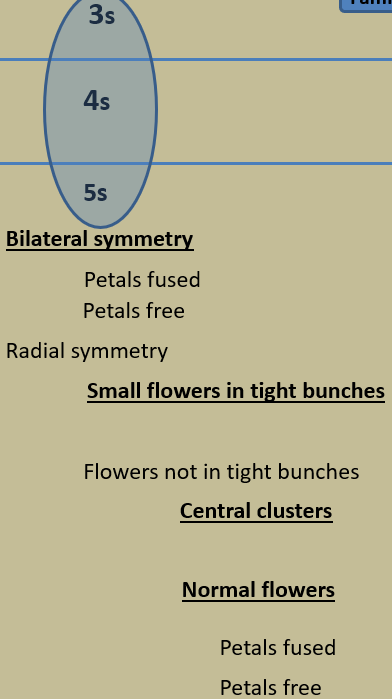 Saxifrage Family
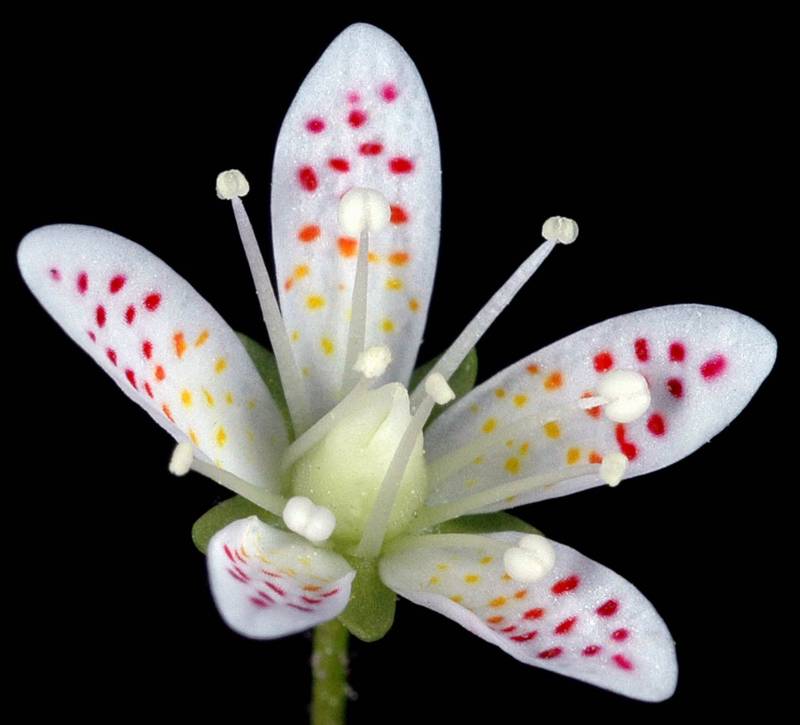 Spotted Saxifrage
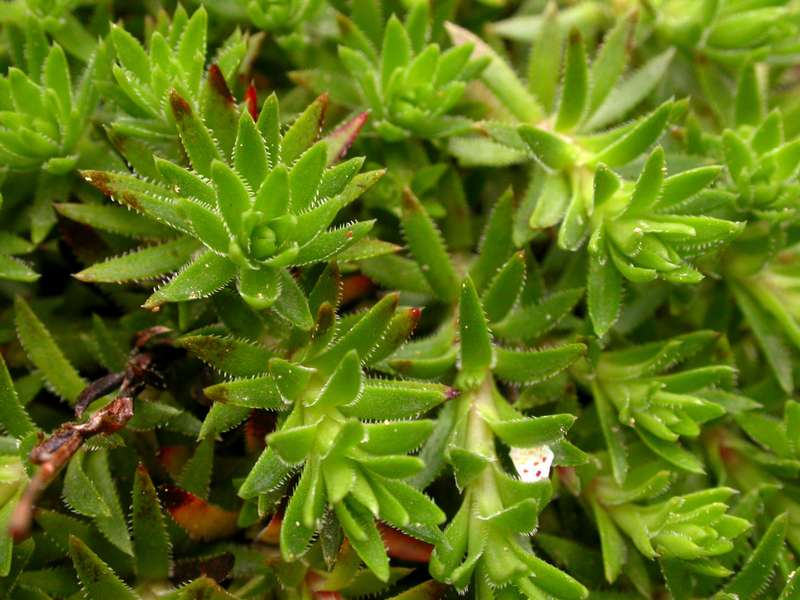 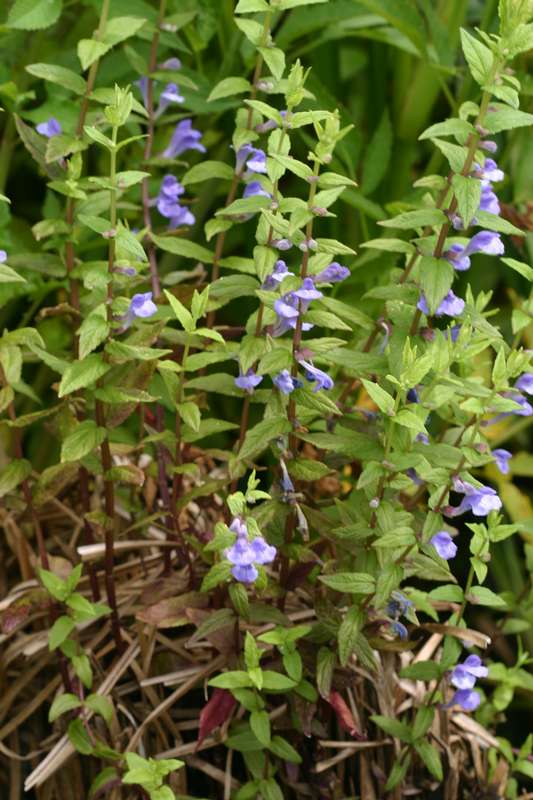 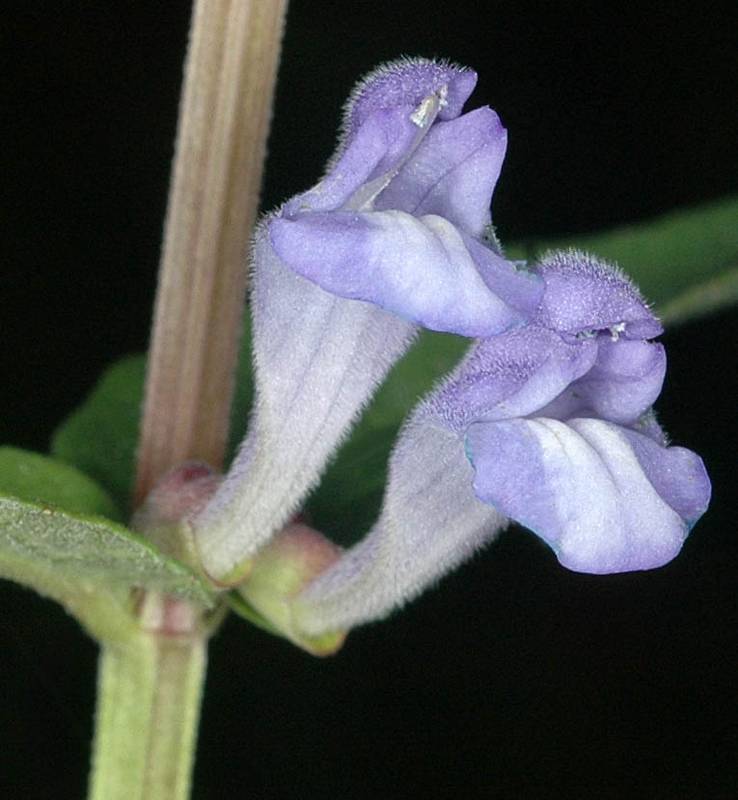 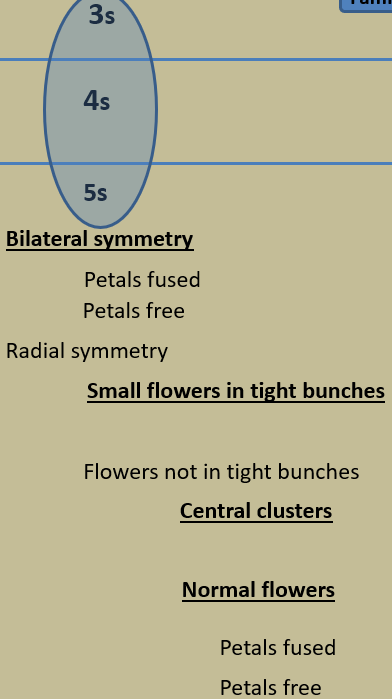 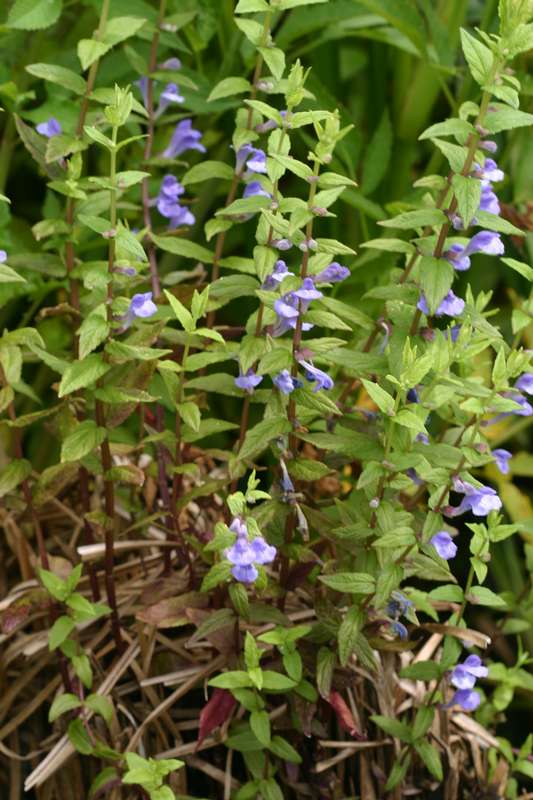 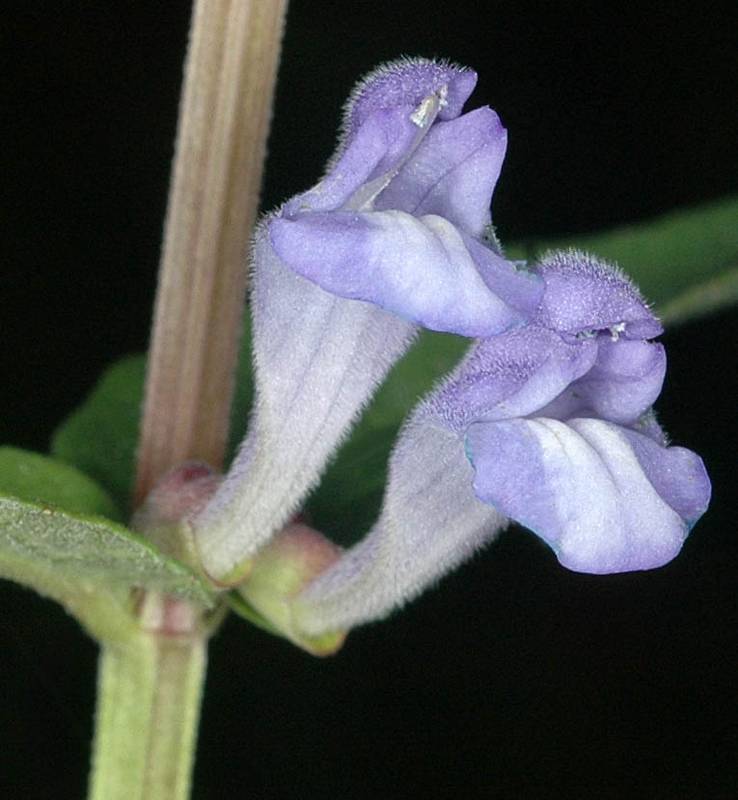 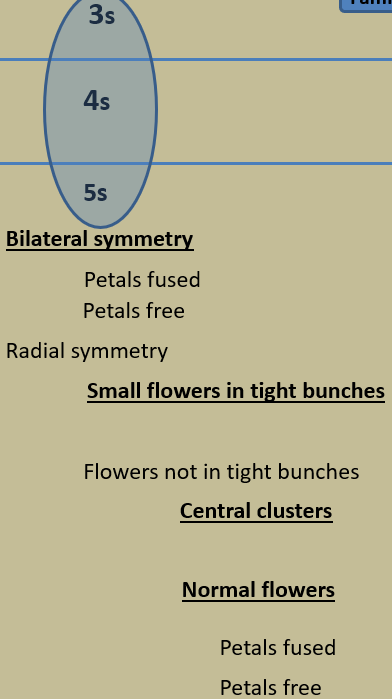 Skullcap
Mint  Family
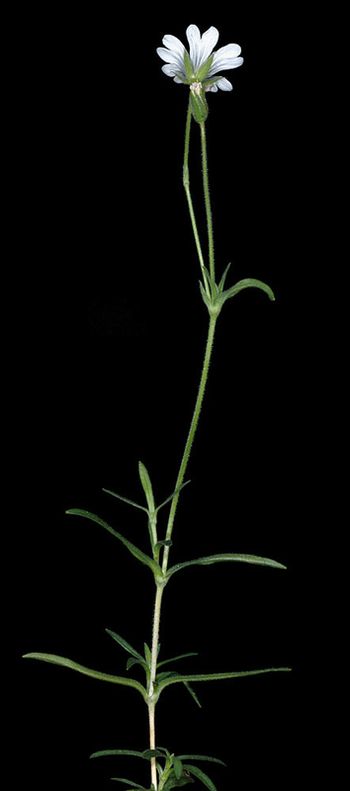 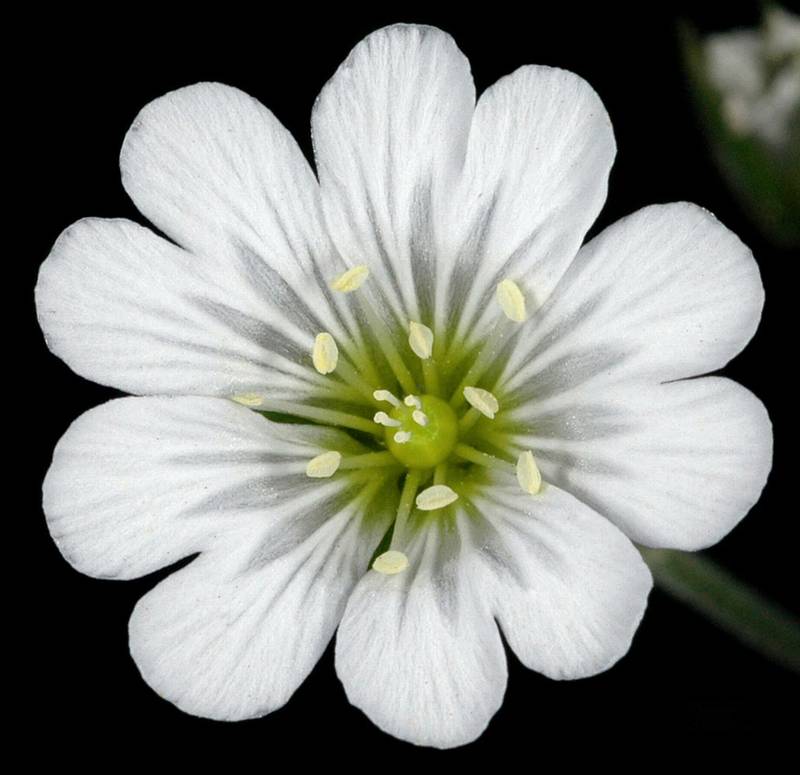 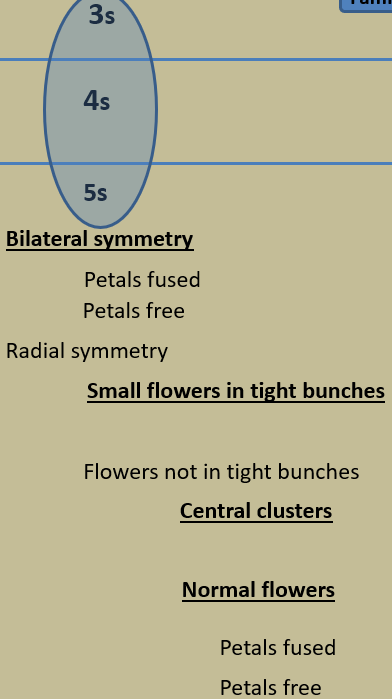 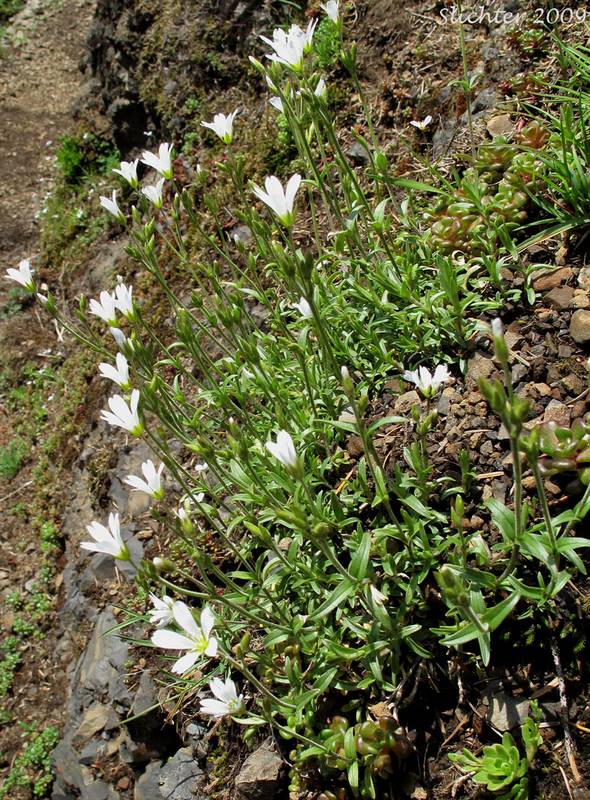 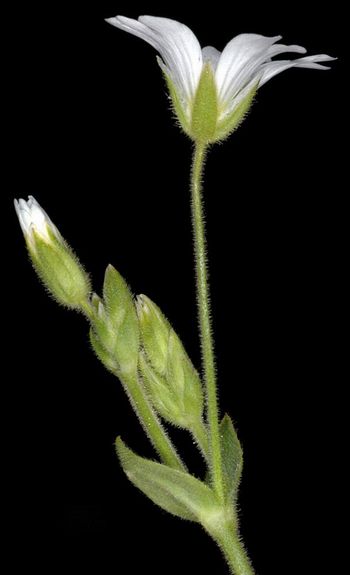 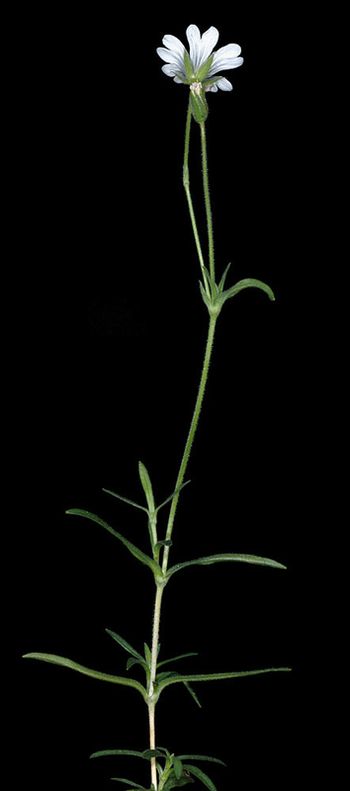 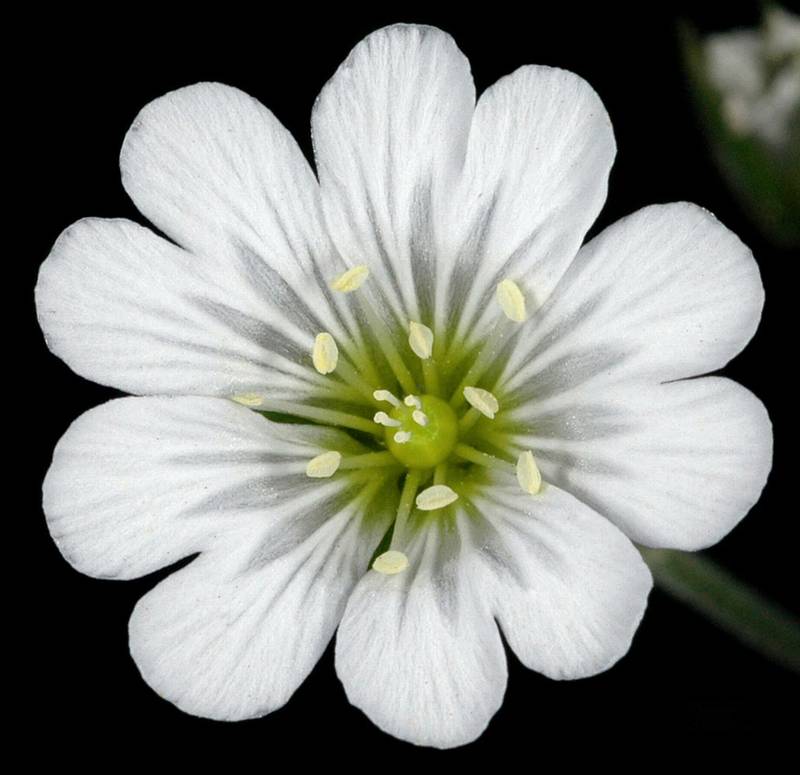 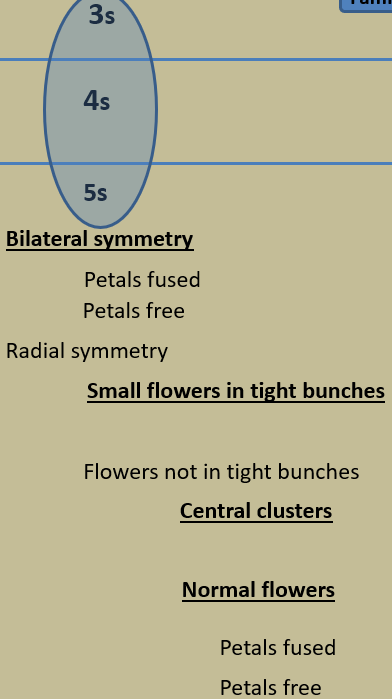 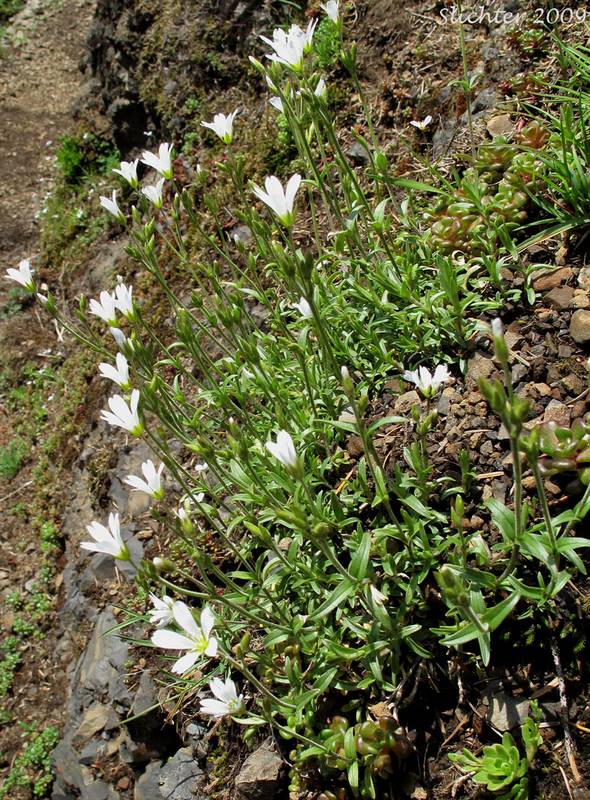 Pink  FamilyChickweed
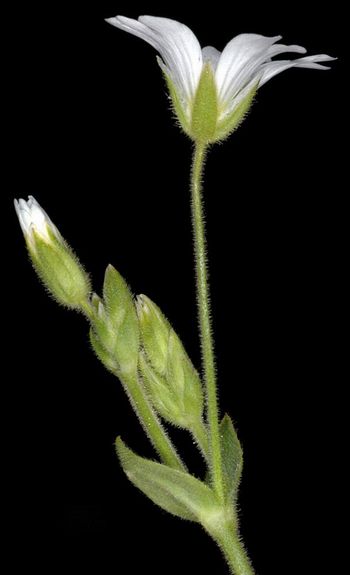 Field  Chickweed
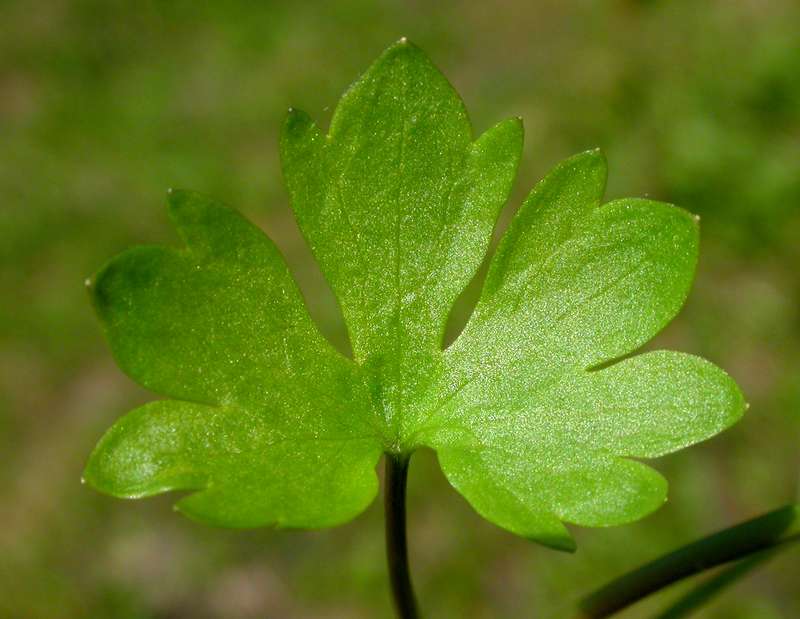 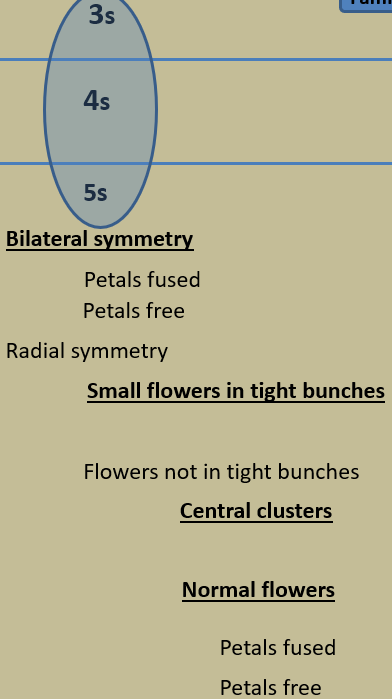 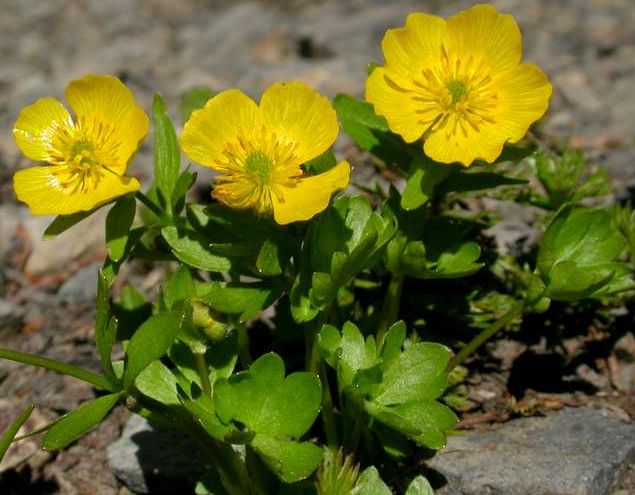 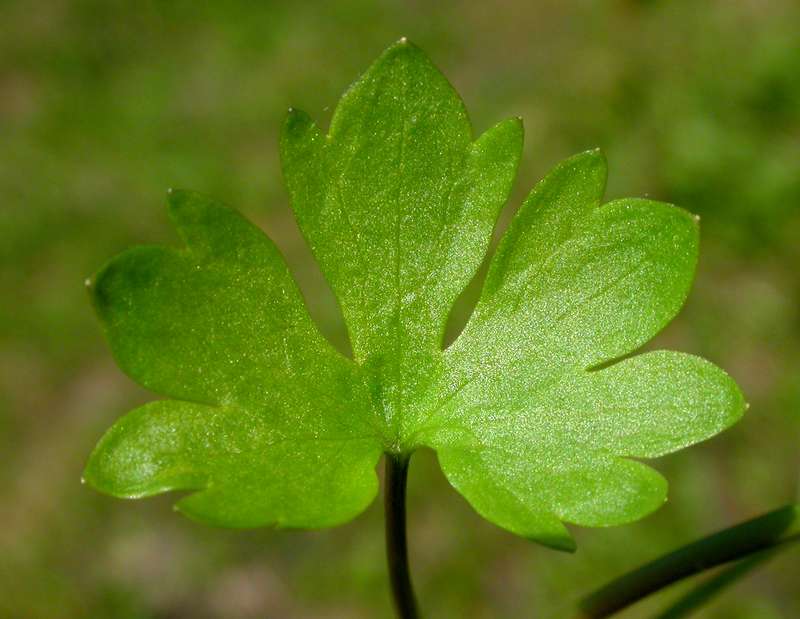 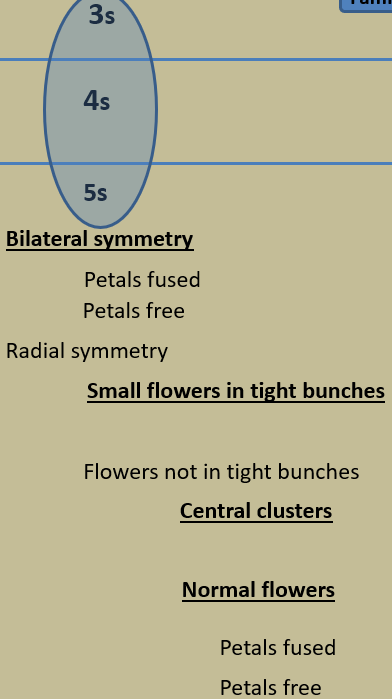 Buttercup Family
Buttercup
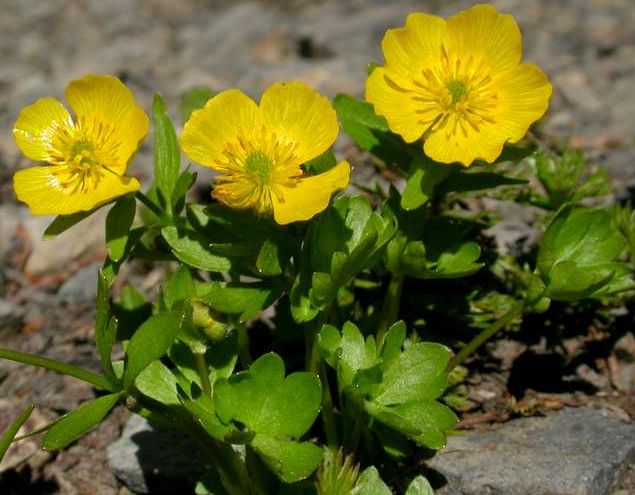 Subalpine  Buttercup
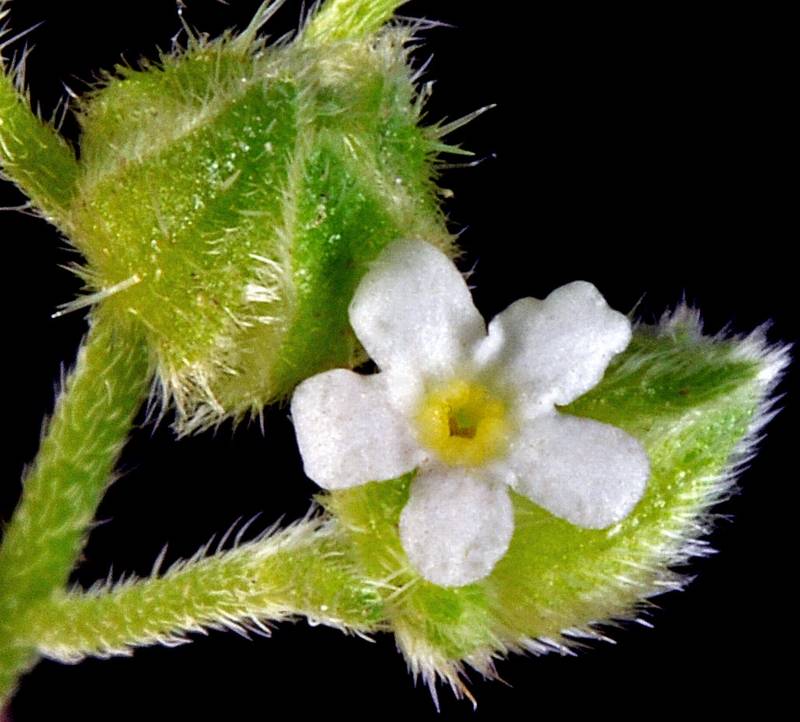 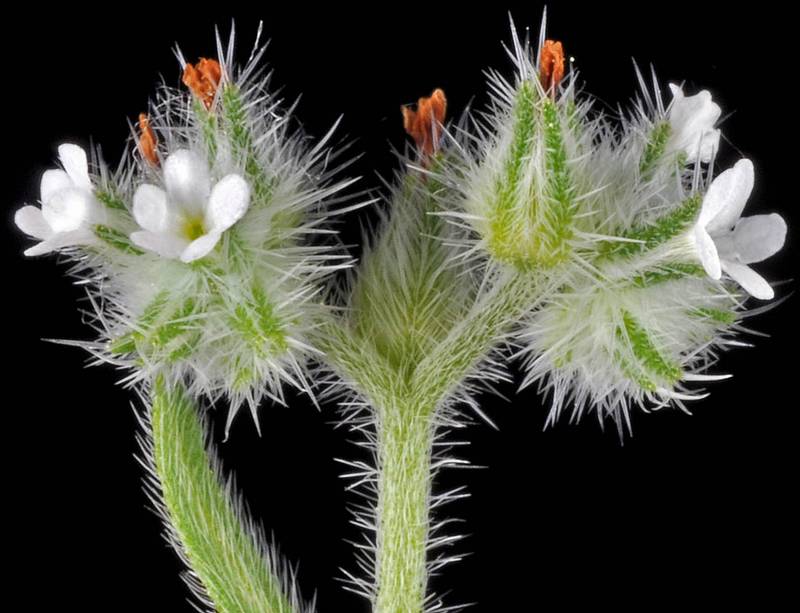 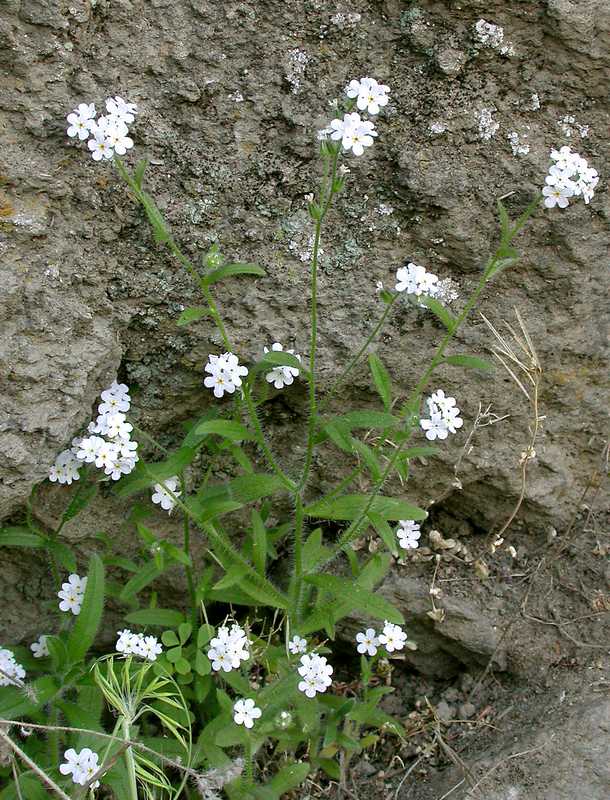 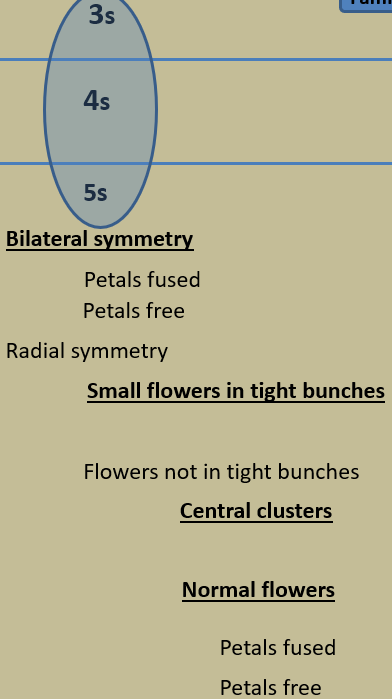 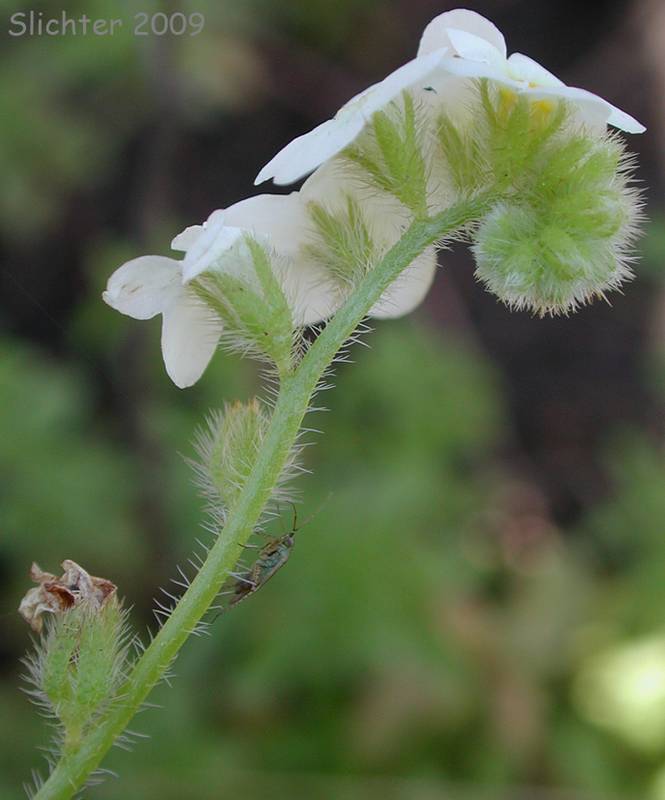 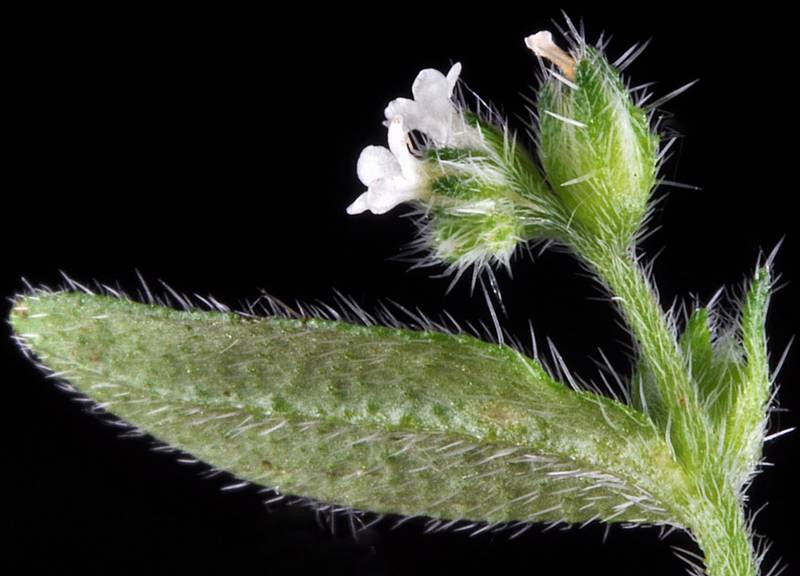 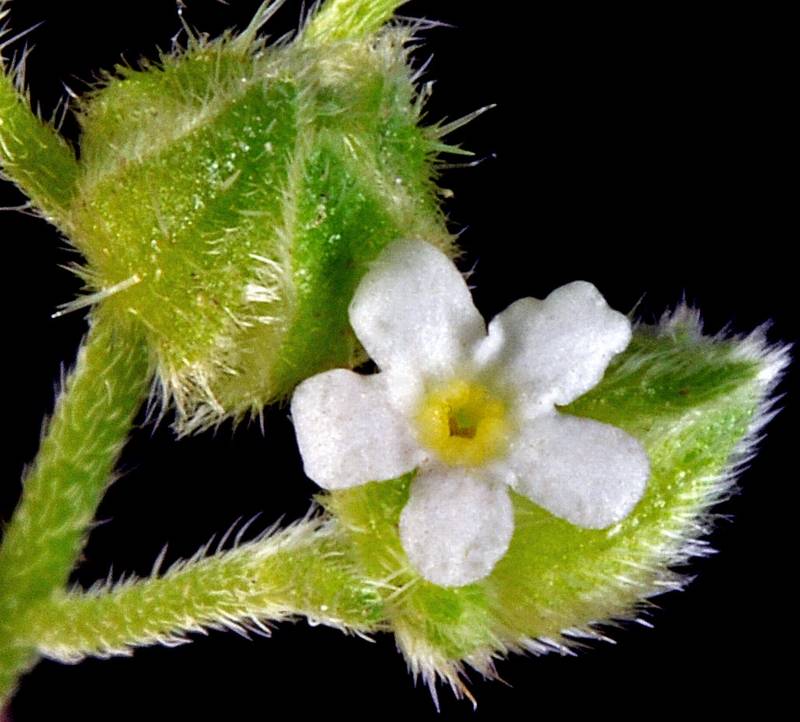 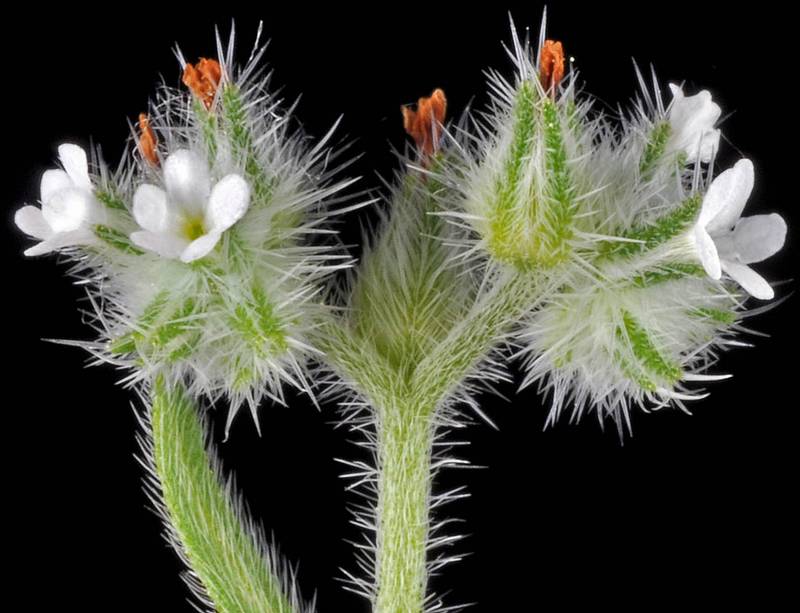 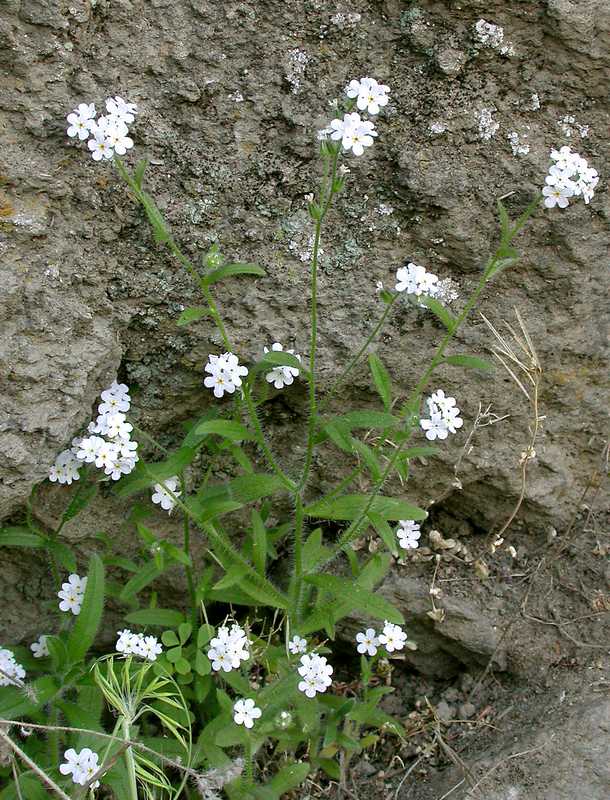 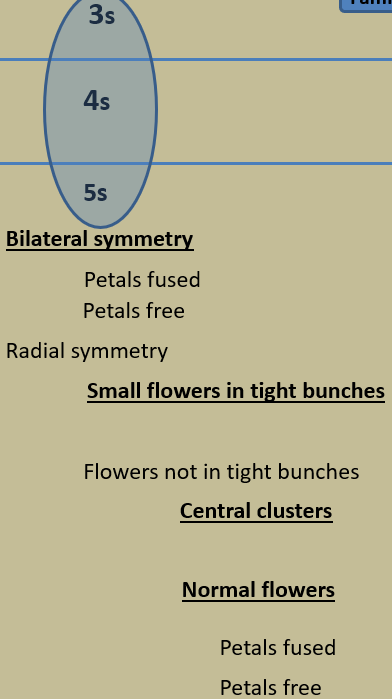 Borage  FamilyCryptantha
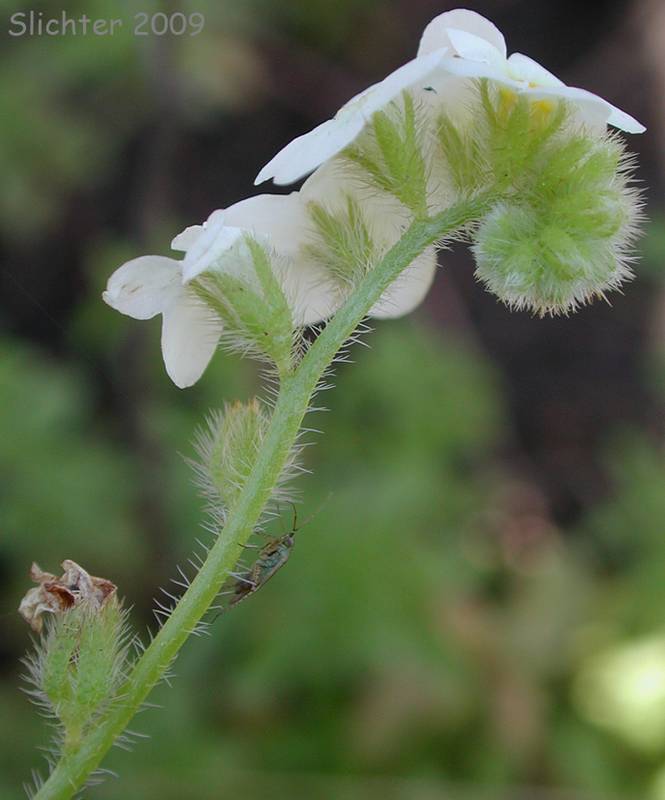 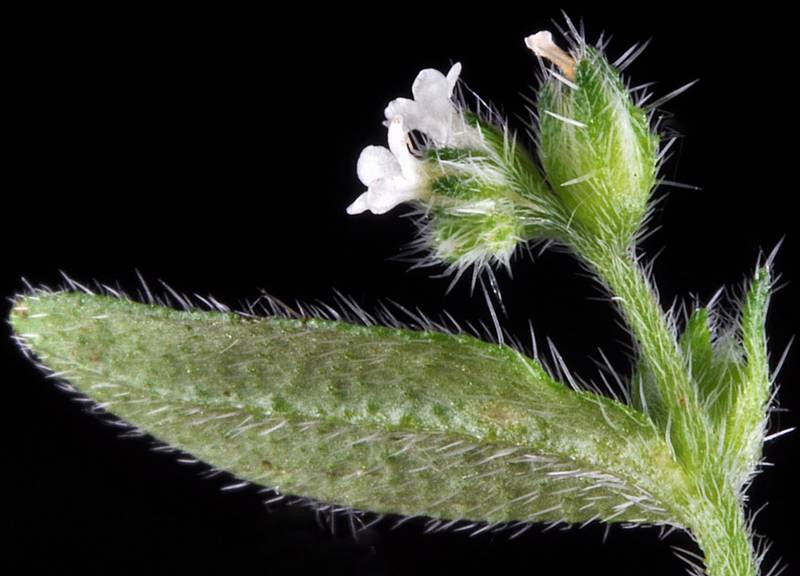